Hebrews
Lesson Nine: Covenant & Sacrifice
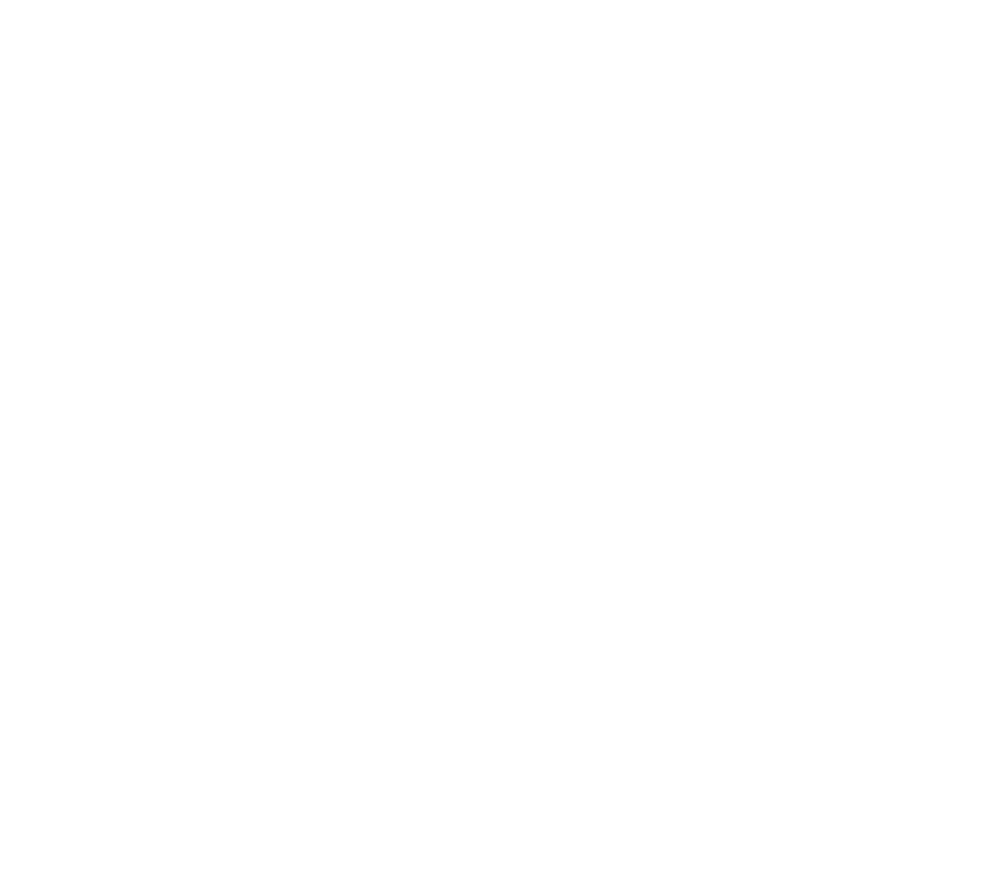 10:32-34
Hebrews
Better
Life
Seizure of Property
Moses, Law, Traditions
Public Ridicule
Became Christians
Secure Community
Sent to Prison
Seek
Help
Emotional
Crisis
Temple & Feasts
Hard
Struggles
Hopeful
Change
Happy
Life
Harden your hearts
Throw away your confidence
Shrink back
Grow weary
Lose heart
Go Back!
DO NOT
Better
Life
JESUS IS OUR
7-10:18
GREAT HIGH PRIEST
Seek
Help
Emotional
Crisis
Hard
Struggles
Hopeful
Change
Happy
Life
Harden your hearts
Throw away your confidence
Shrink back
Grow weary
Lose heart
Go Back!
DO NOT
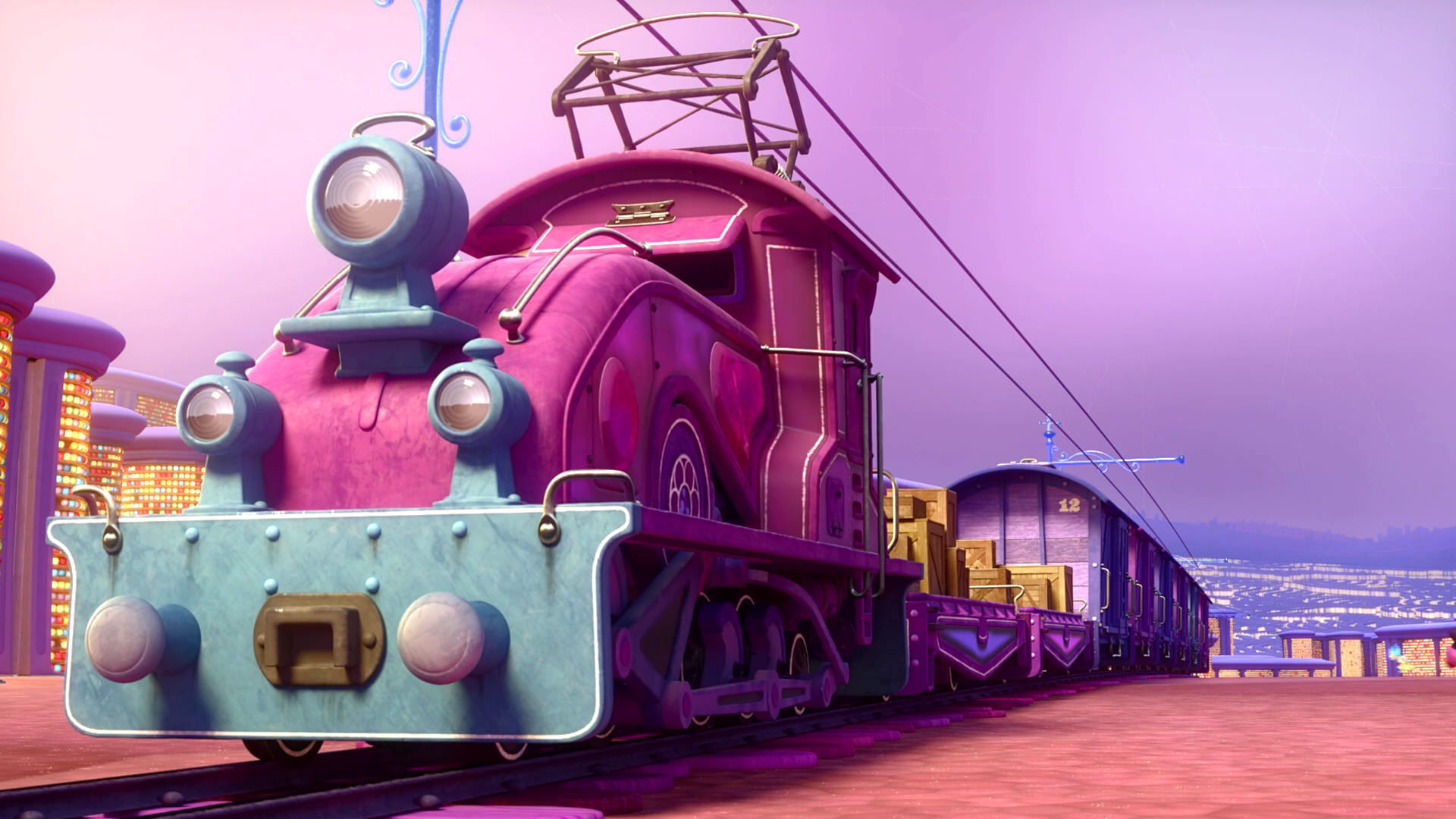 Train of Thought
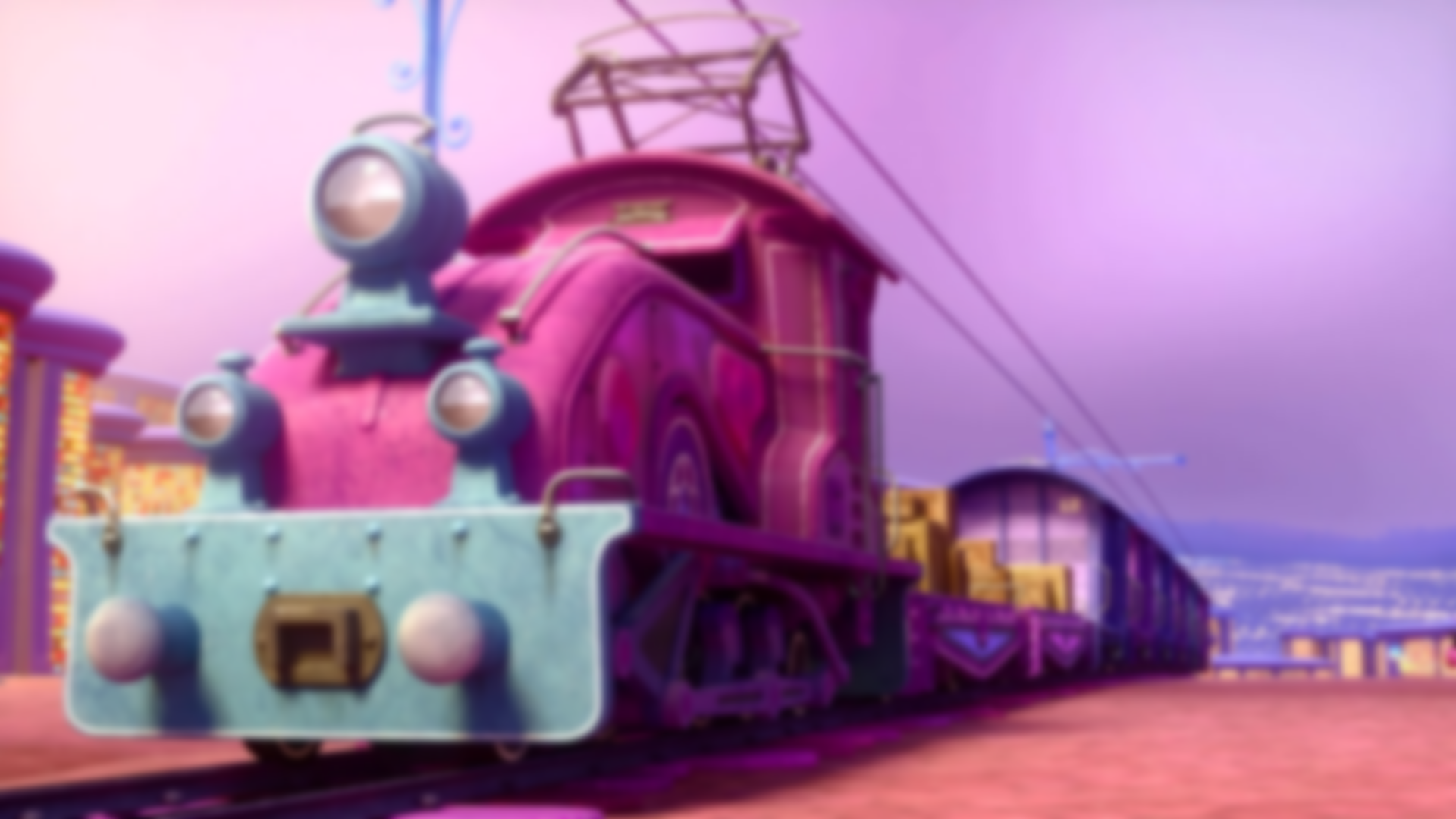 Train of Thought
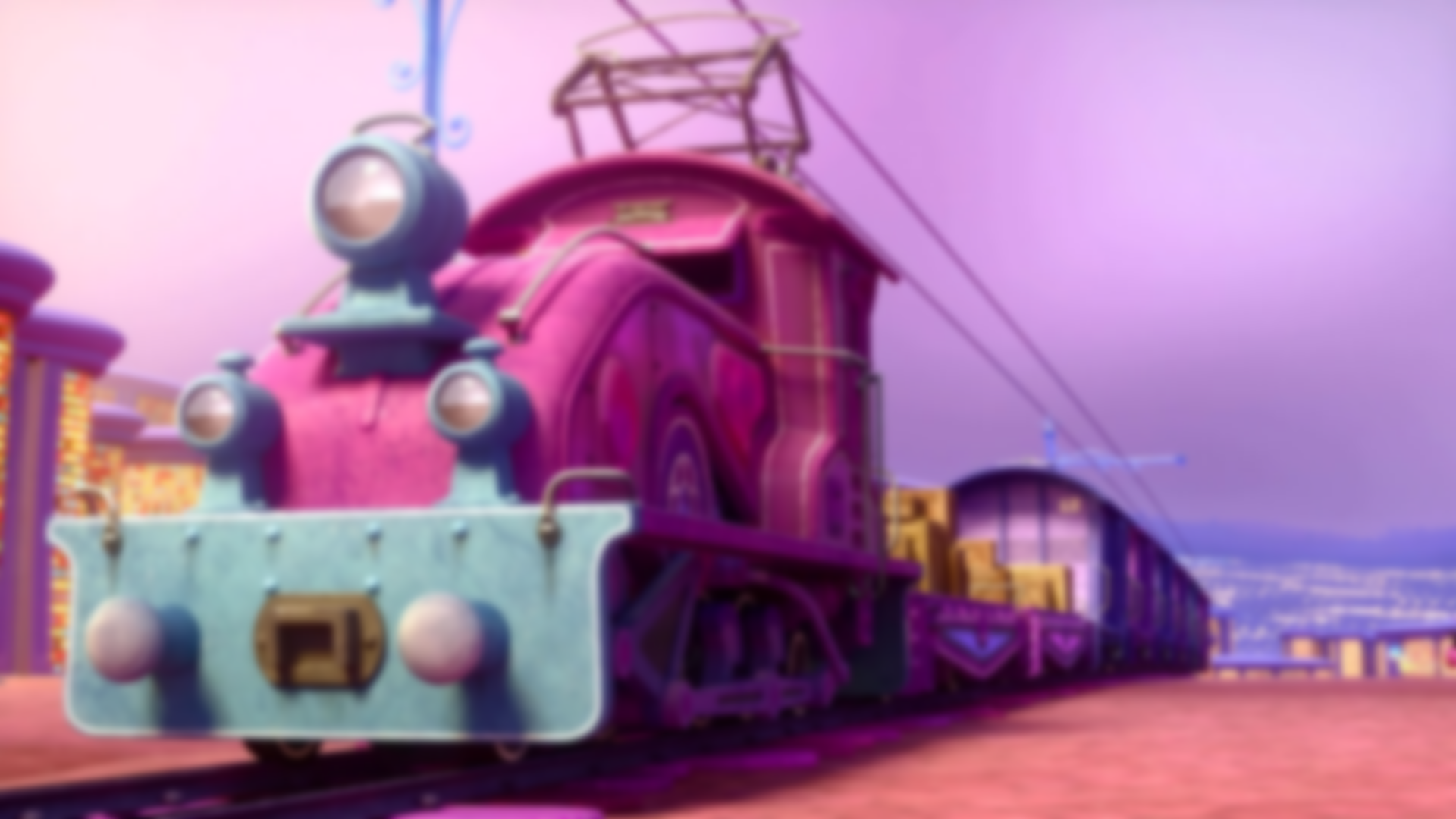 Sorrowful
Straighten
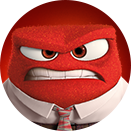 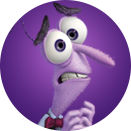 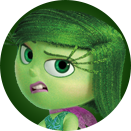 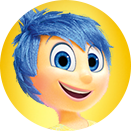 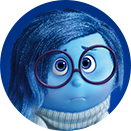 Lest we drift
Enduring foR
12:4-11
Discipline
Pay Attention
Joy set before Him
Angels
1:4-2:16
God has spoken
1:1-3
In his son
Strengthen
Pursue Peace
Right Hand
Why Lower?
Prepare
12:12-17
to Endure
Righteousness
Endured Cross
Short of Grace
Right Hand
Bitterness
Despising Shame
Purification
Esau
FIXING OUR
12:2-3
Eyes On Jesus
Encourage
Suffering
Hold Firm
Run with Endurance
Faithful
2:17-18
Merciful
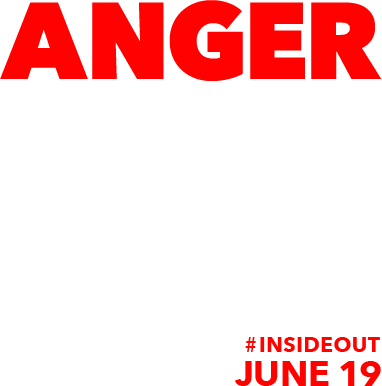 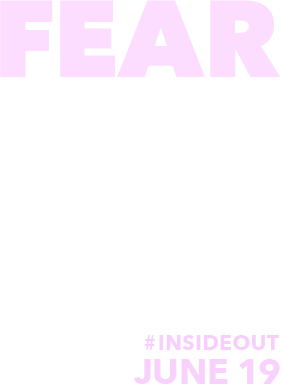 No Evil Hearts
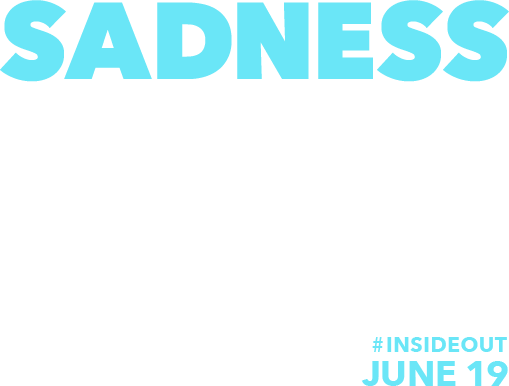 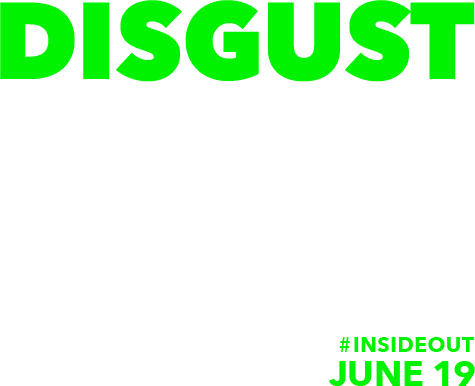 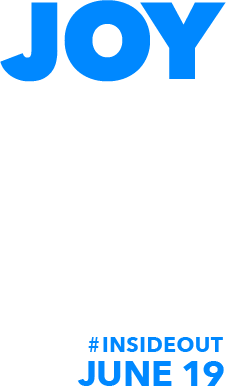 Able to Help
Moses
Joshua
3-4
Be Diligent
Have Faith
MINISTRY
promises
SACRIFICE
COVENANT
TABERNACLE
ORDER & OATH
JESUS IS OUR
7-10:18
GREAT HIGH PRIEST
THE CLOUD
10:32-12:1
OF witnesses
Miss Rest
God’s Word
Shaking
Hold Fast
Need Endurance
Throw Away
Time of Need
4:14-16
Gratitude & Service
Reveremce & Awe
Sinai
12:18-29
AND Zion
Grace to Help
Draw Near
Consuming Fire
Immaturity
Suffering of Christ
Melchi
zEdek
Falling Away
Aaron
5:1-10
Judgment
Vengeance
Draw Near
Hold Fast
For if we go
10:26-31
on sinning
SINCE Therefore
10:19-25
LET US
Stir Up
Encourage
Terrifying
Fury of Fire
Faith & Patience
Anchor of Hope
5:11-6:20
Train of Thought
Closing
13
exhortations
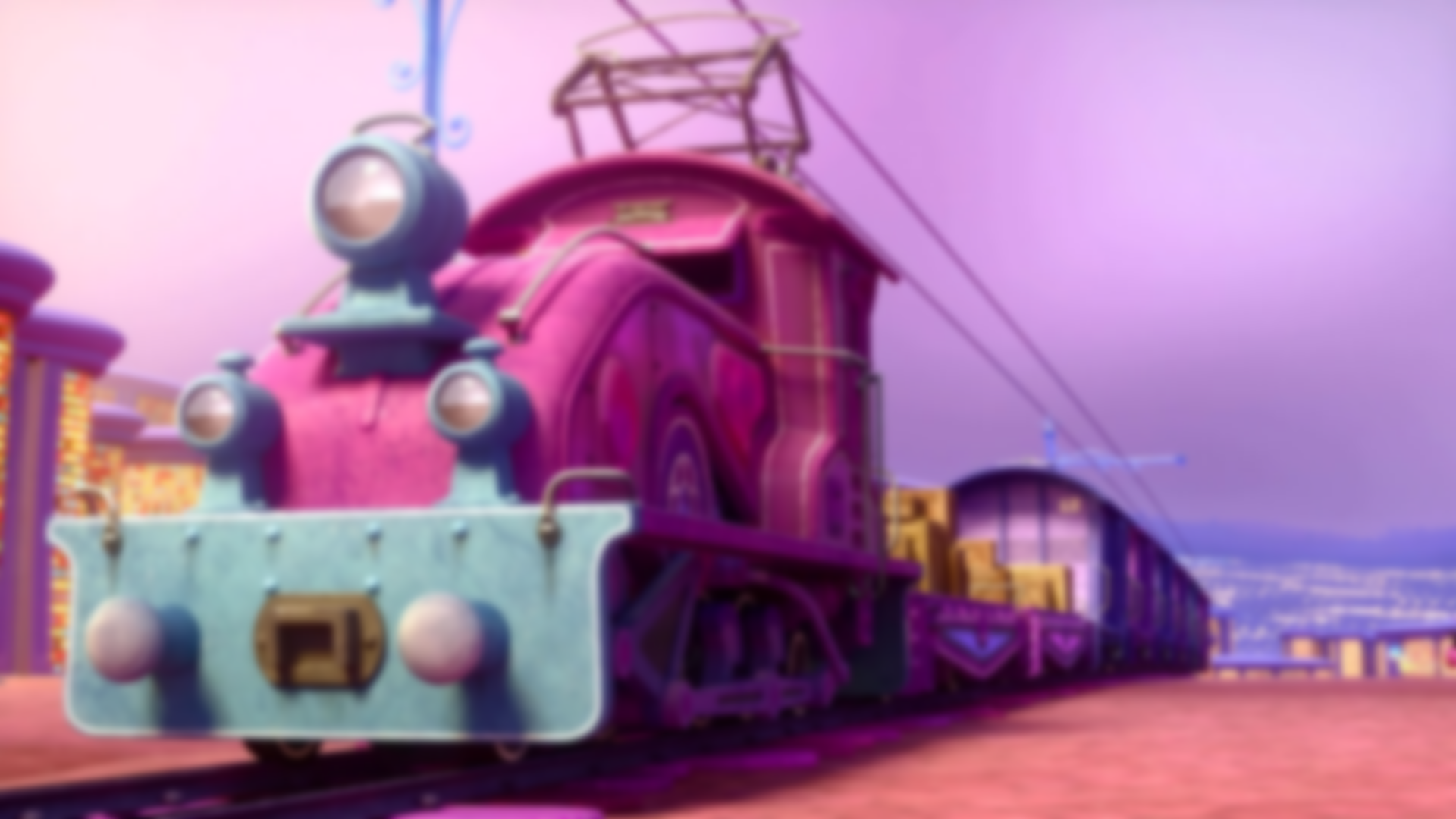 TABERNACLE
COVENANT
ORDER & OATH
JESUS IS OUR
7-10:18
GREAT HIGH PRIEST
promises
SACRIFICE
MINISTRY
Train of Thought
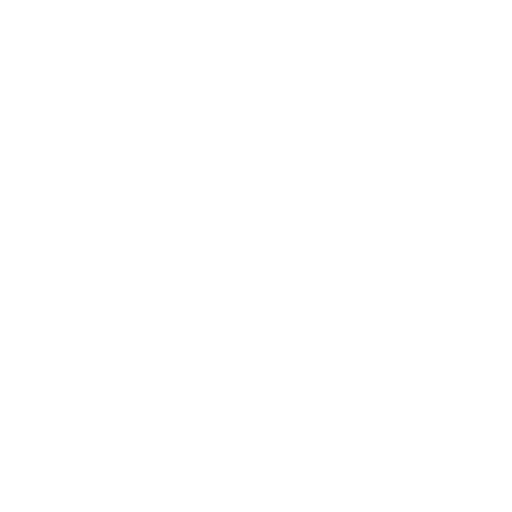 THE OATH
HOLY
SPIRIT
GOD
The exalted Son of God
SON
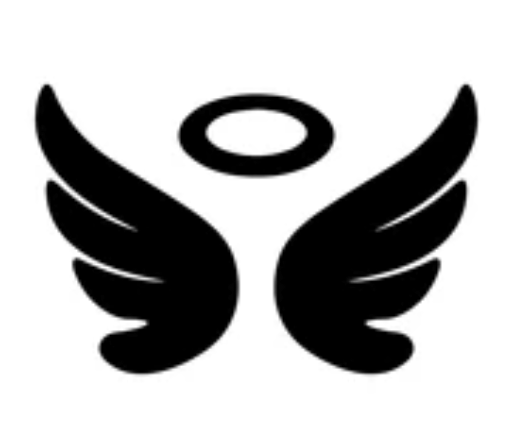 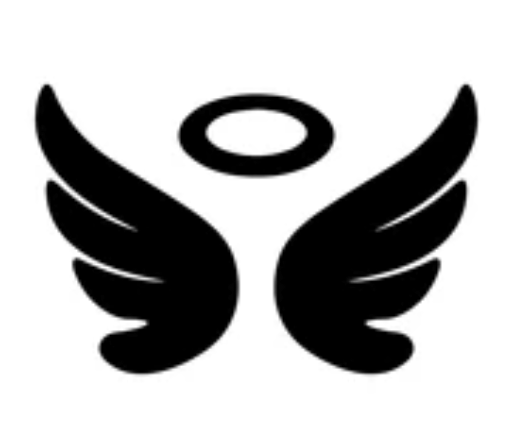 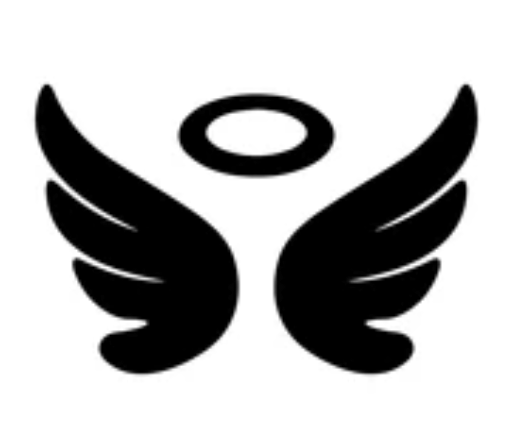 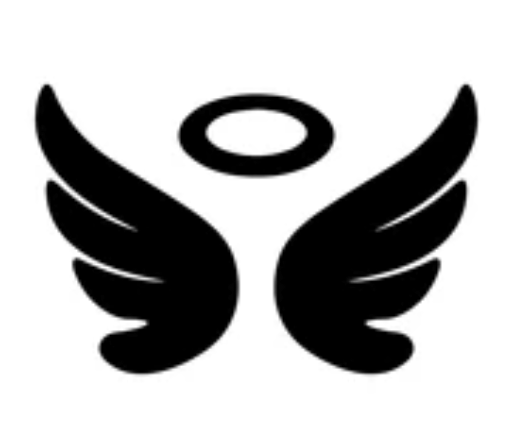 MAN
MAN
MAN
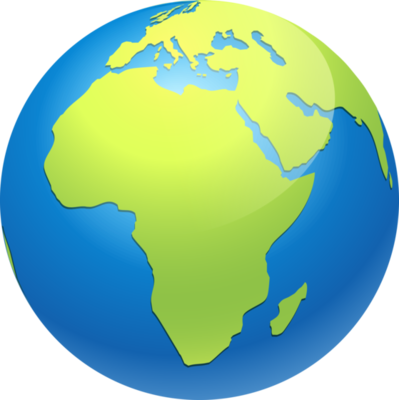 MAN
MAN
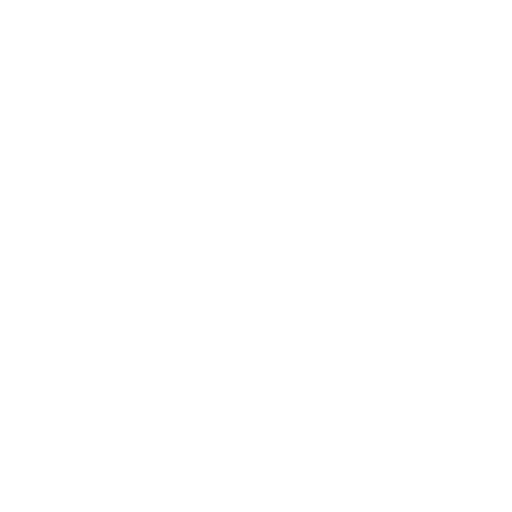 THE OATH
HOLY
SPIRIT
GOD
SON
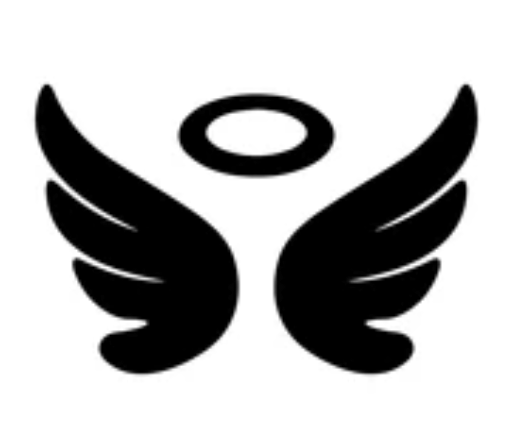 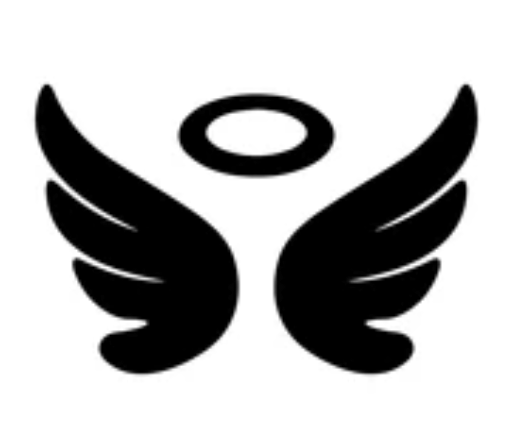 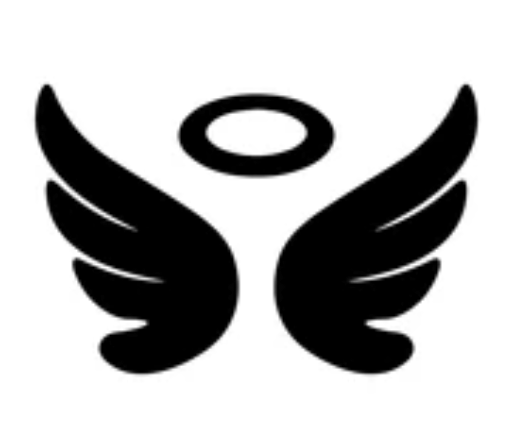 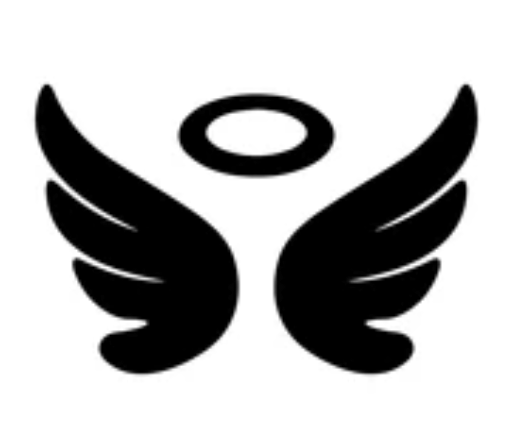 SON
Became lower than the angels … partook of flesh and blood
MAN
MAN
MAN
MAN
MAN
SON
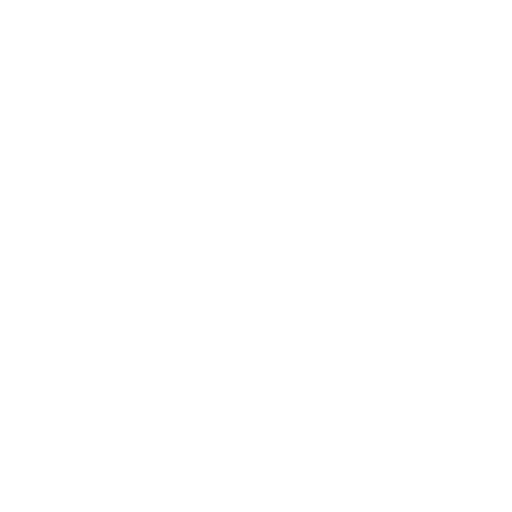 HOLY
SPIRIT
GOD
SON
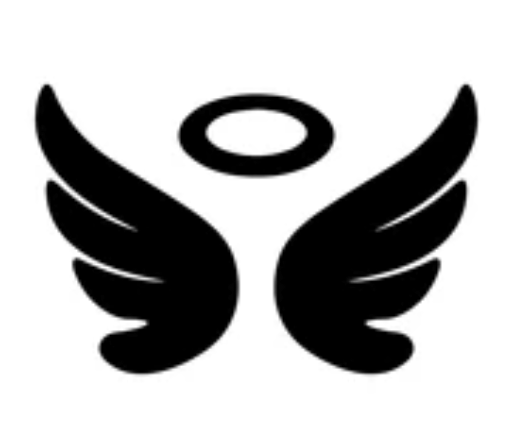 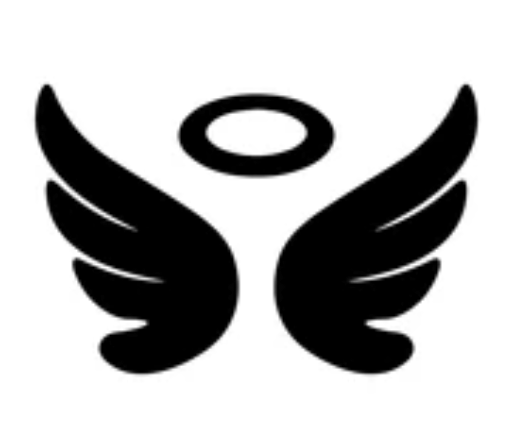 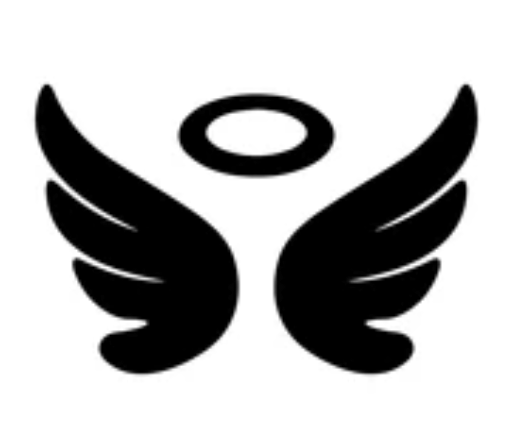 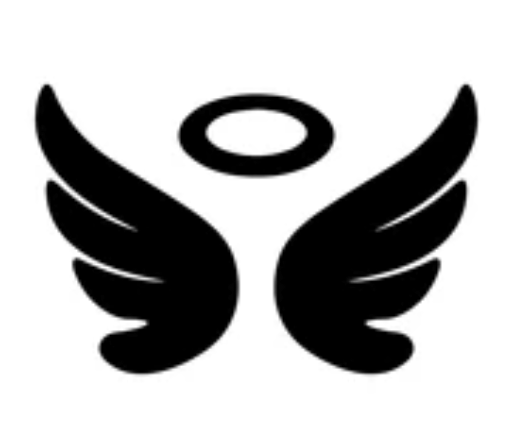 Tasted of death for everyone
SON
SON
MAN
MAN
MAN
MAN
MAN
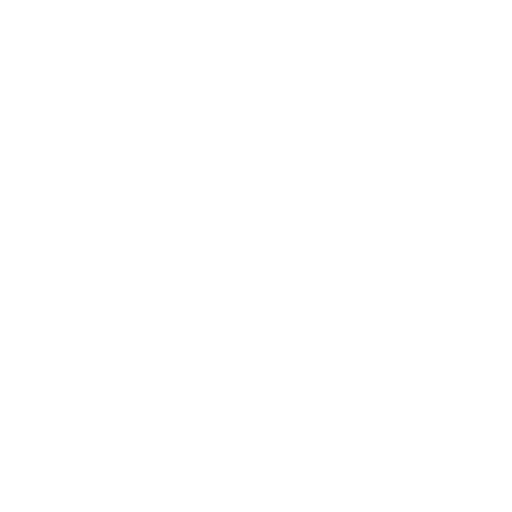 THE OATH
HOLY
SPIRIT
GOD
Perfected to be the author of our salvation
SON
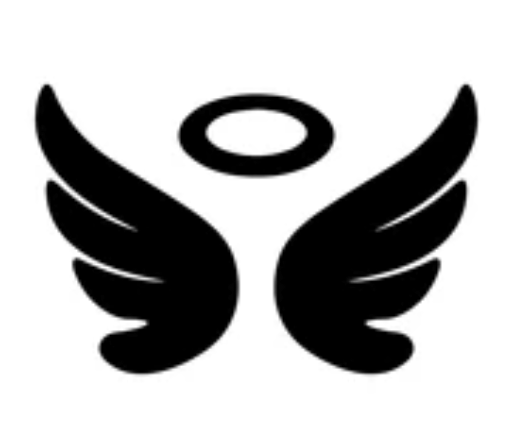 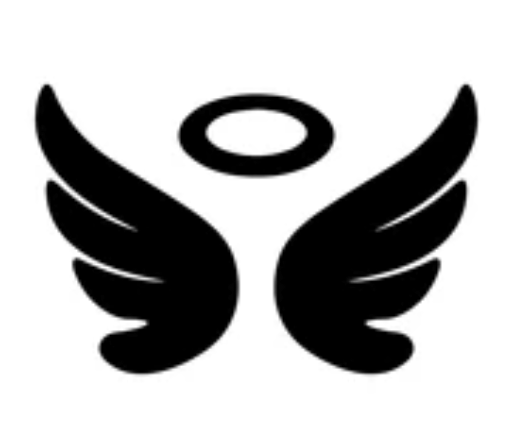 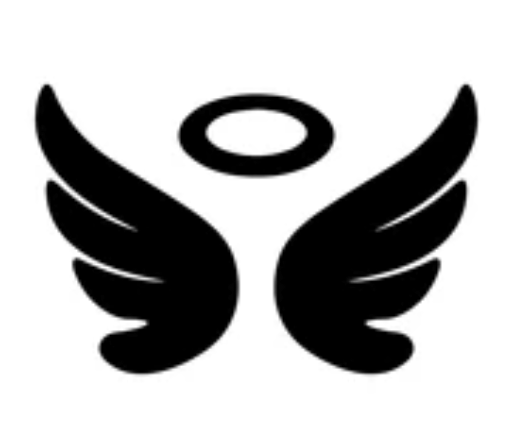 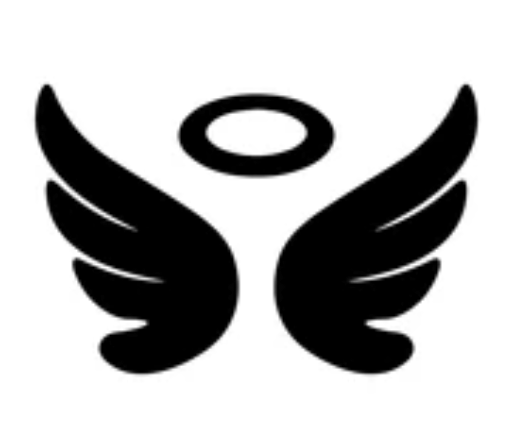 SON
SON
MAN
MAN
MAN
MAN
MAN
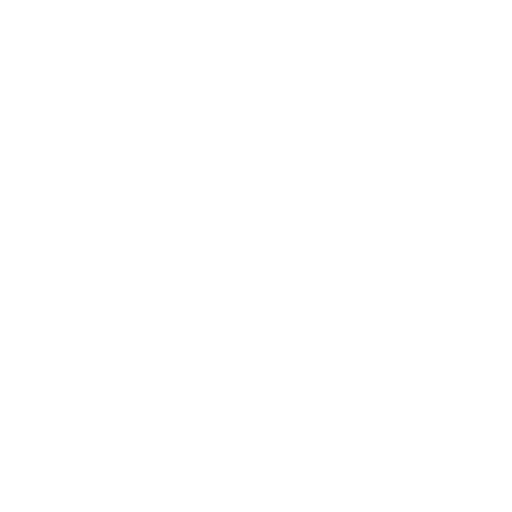 THE OATH
HOLY
SPIRIT
GOD
SON
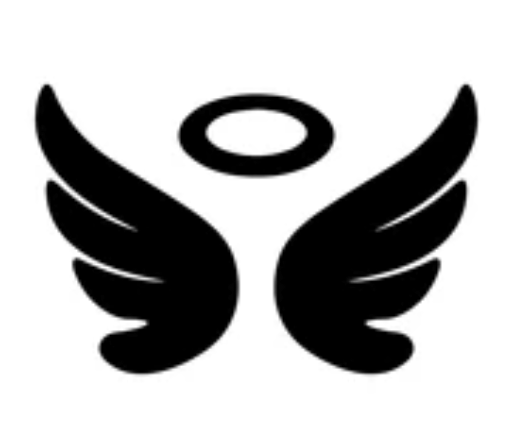 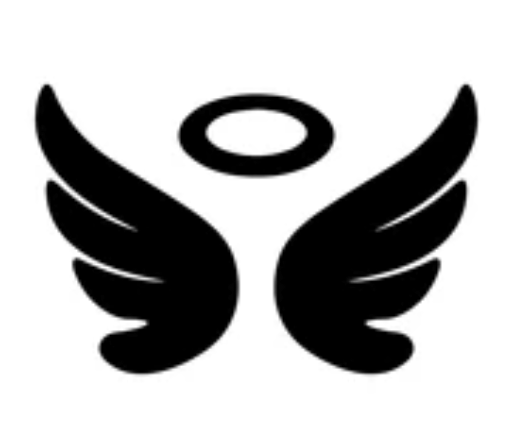 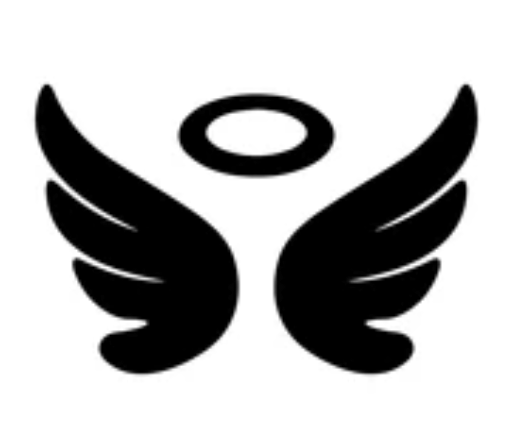 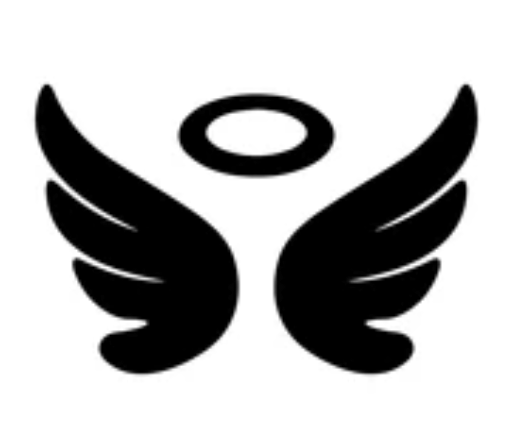 Freed us from slavery
MAN
MAN
MAN
MAN
SON
SON
SON
SON
SON
SON
MAN
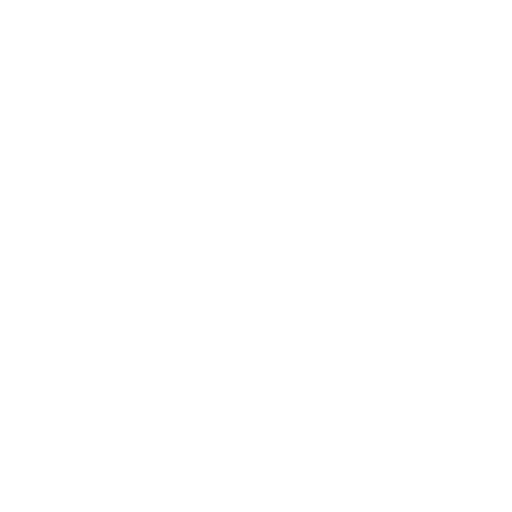 THE OATH
HOLY
SPIRIT
GOD
And become our merciful and faithful high priest
SON
To bring many sons to glory
SON
SON
SON
SON
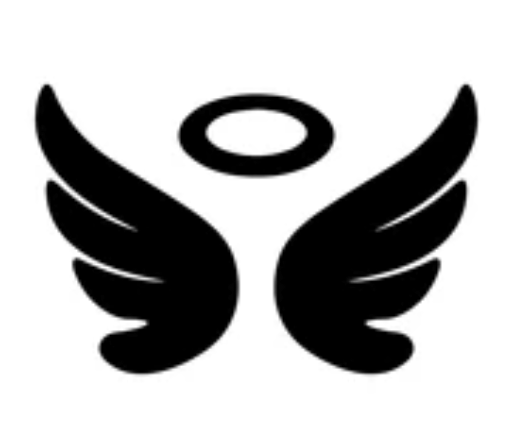 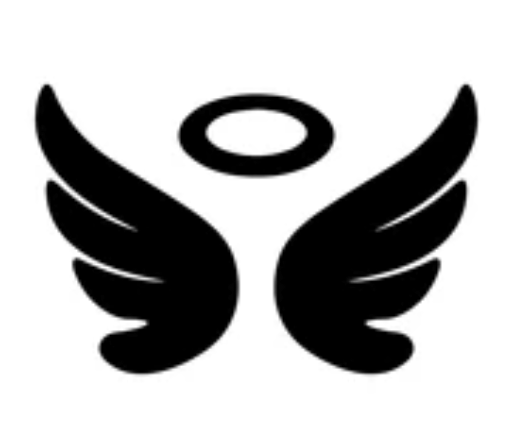 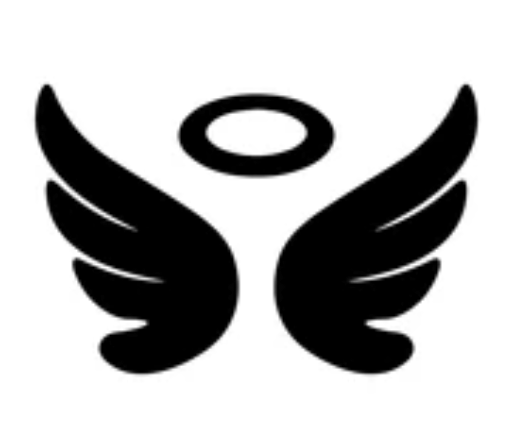 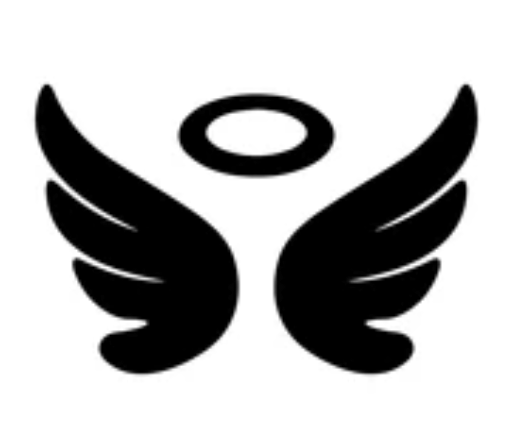 MAN
MAN
MAN
MAN
SON
SON
MAN
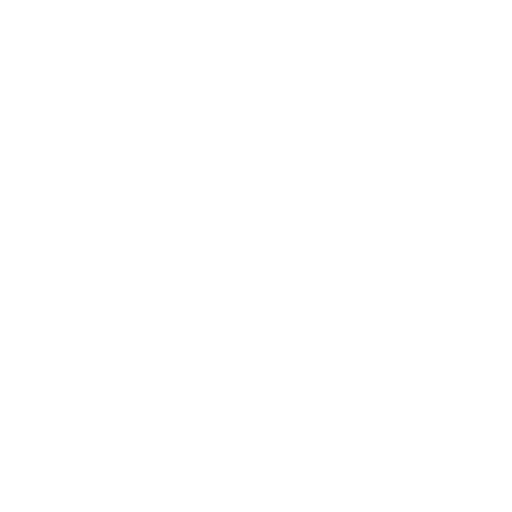 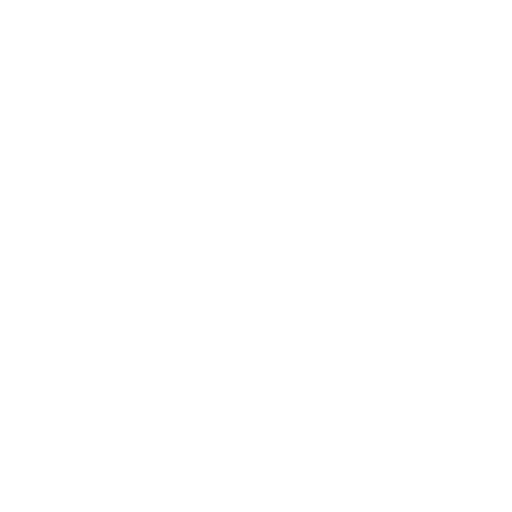 HEBREWS 5
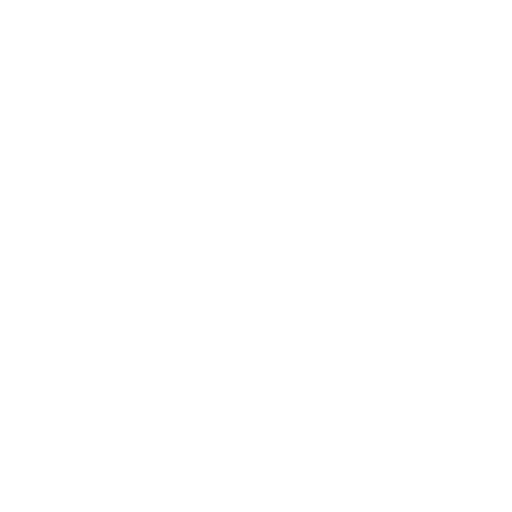 THE OATH
GOD
GOD
HOLY
SPIRIT
GOD
MELCHIZEDEK

PRIEST
AARON
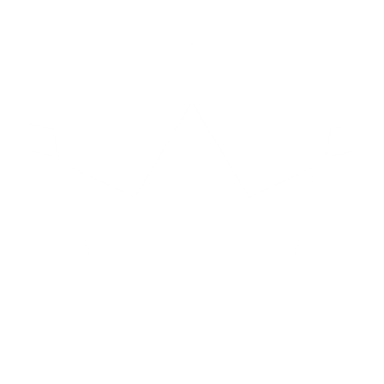 SON
SON
SON
SON
SON
TITHE
BLESSING
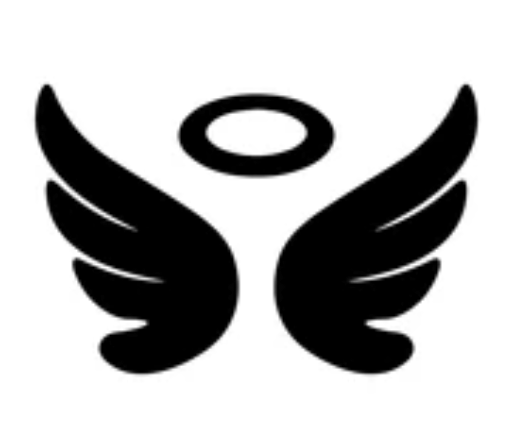 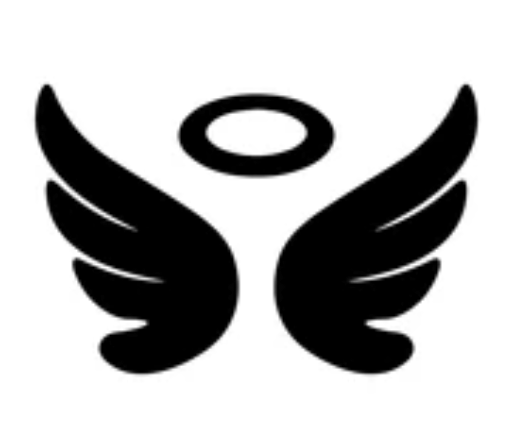 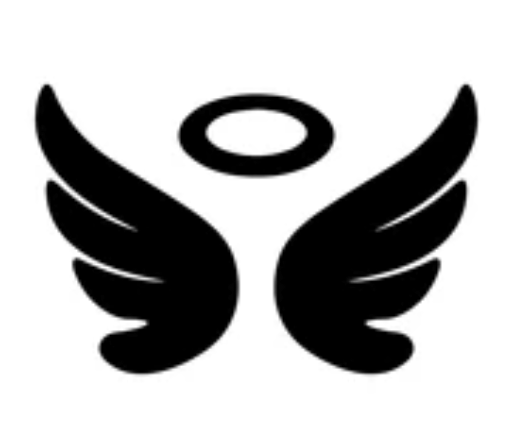 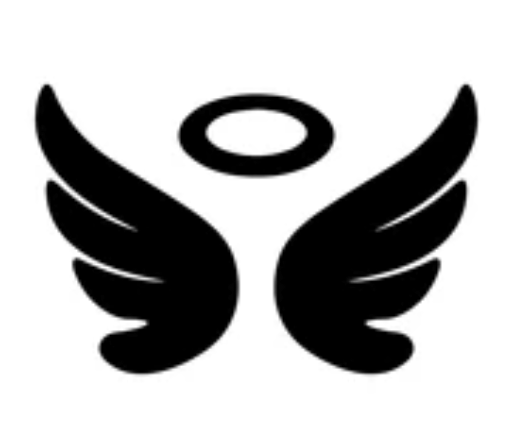 “You are My Son,Today I have begotten You.”
Psalm 2:7
TABERNACLE
ABRAHAM
LEVI
MAN
MAN
LEVI
LEVI
LEVI
MAN
MAN
SON
SON
ISAAC
BULL
LAND
NATION
SEED
COVENANT
MAN
MAN
MAN
MAN
MAN
MAN
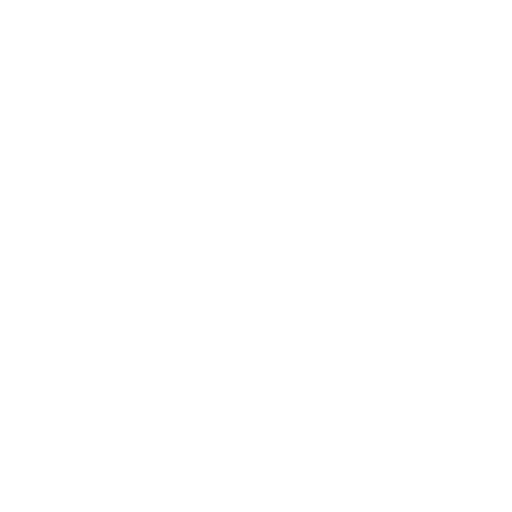 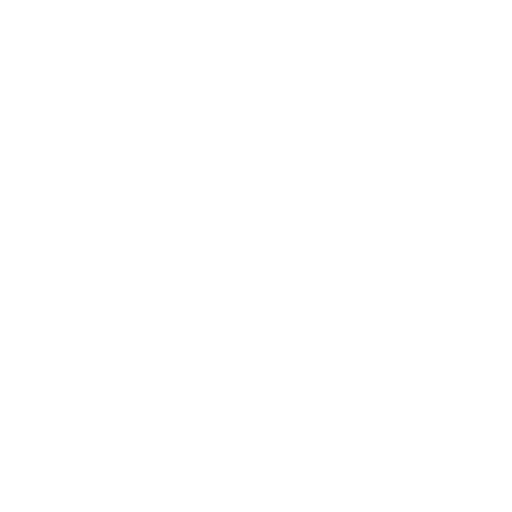 HEBREWS 5
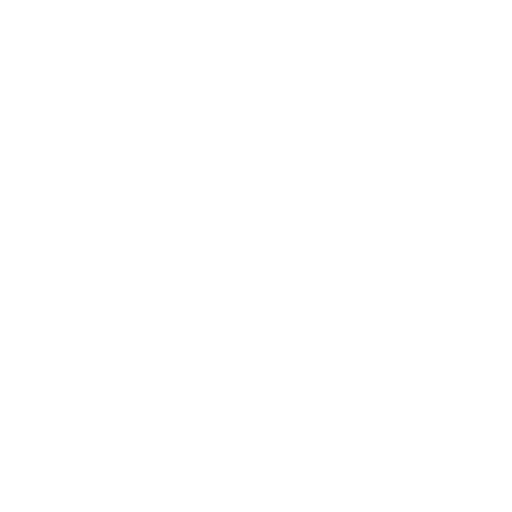 THE OATH
GOD
GOD
HOLY
SPIRIT
GOD
MELCHIZEDEK

PRIEST
AARON
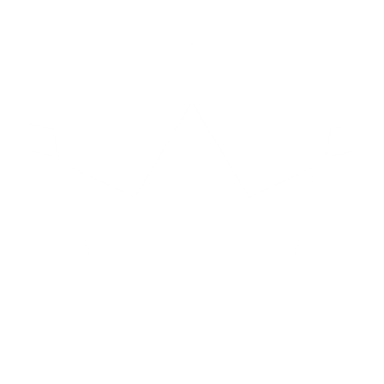 SON
SON
SON
SON
SON
The Lord has sworn and will not change His mind,“You are a priest foreverAccording to the order of Melchizedek.”
Psalm 110:4
TITHE
BLESSING
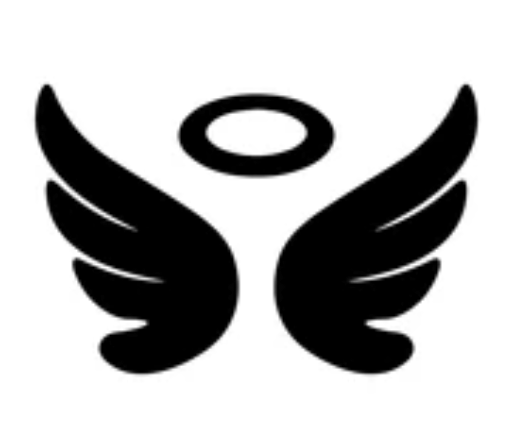 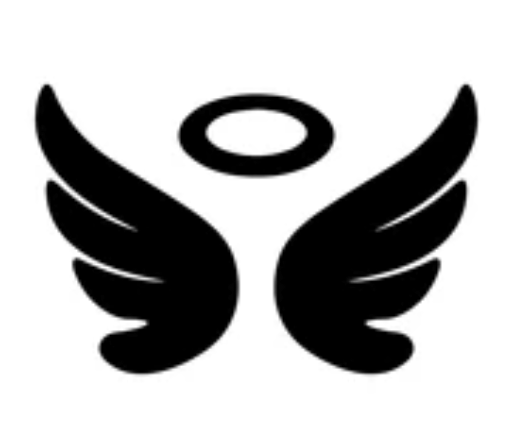 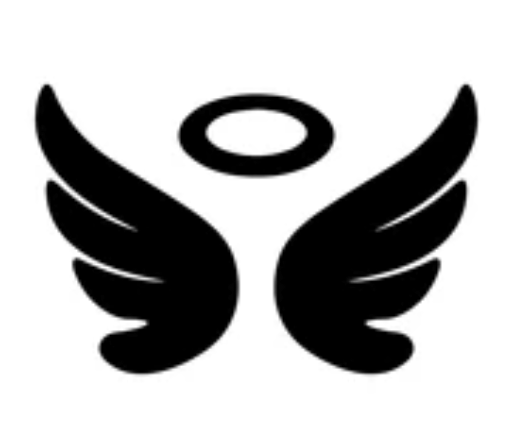 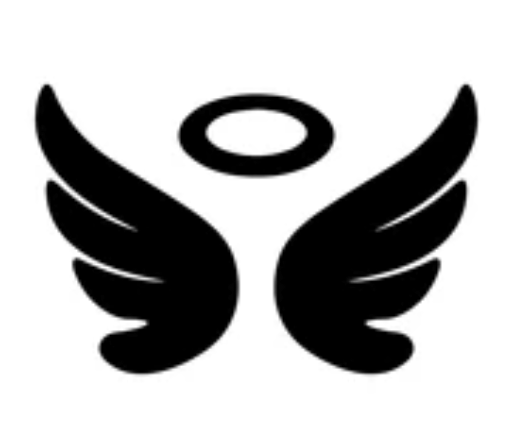 TABERNACLE
ABRAHAM
LEVI
MAN
MAN
LEVI
LEVI
LEVI
MAN
MAN
SON
SON
ISAAC
BULL
LAND
NATION
SEED
COVENANT
MAN
MAN
MAN
MAN
MAN
MAN
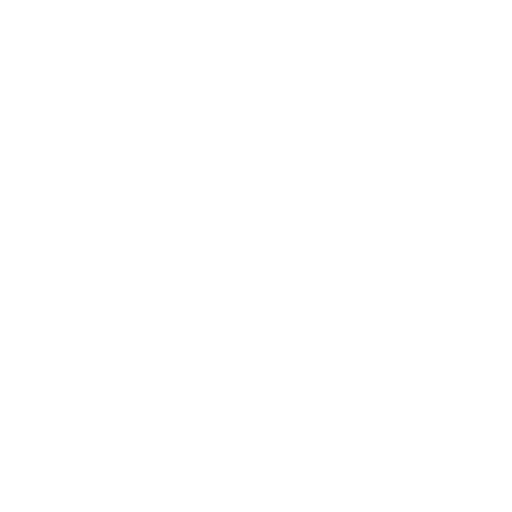 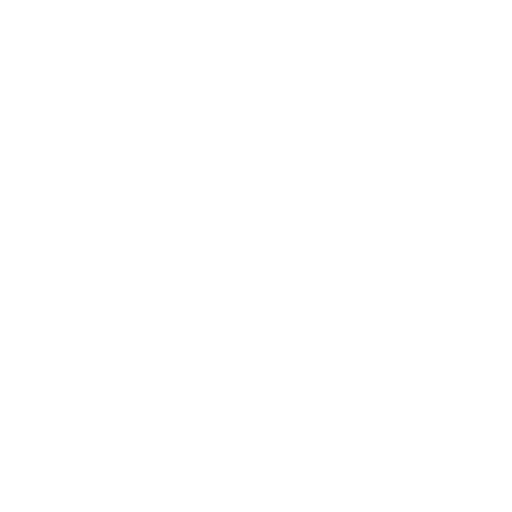 HEBREWS 7
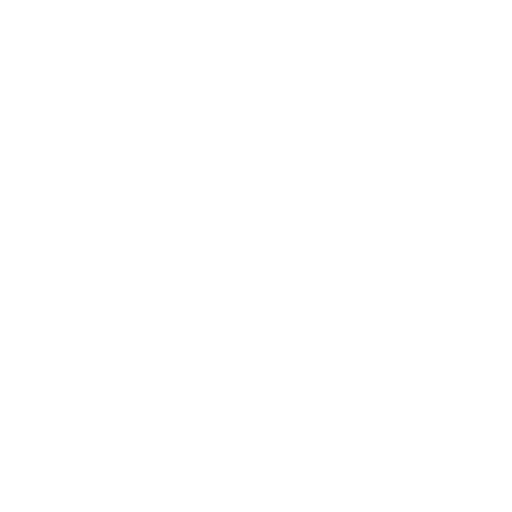 THE OATH
GOD
GOD
HOLY
SPIRIT
GOD
The Greatness of Melchizedek
MELCHIZEDEK

PRIEST
AARON
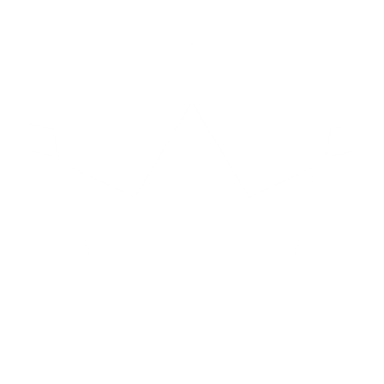 SON
King of Peace (Salem)
King of Righteousness
Priest of God Most High
Gave Abraham a blessing
Received tithe from Abraham …
... and even Levi! (in his loins)
Was not a relative of Abraham
Superior even to the one with the promises from God
“made like the Son of God, he remains a priest perpetually”
SON
SON
SON
SON
TITHE
BLESSING
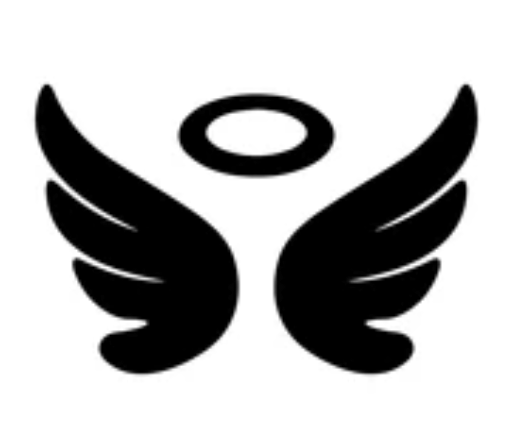 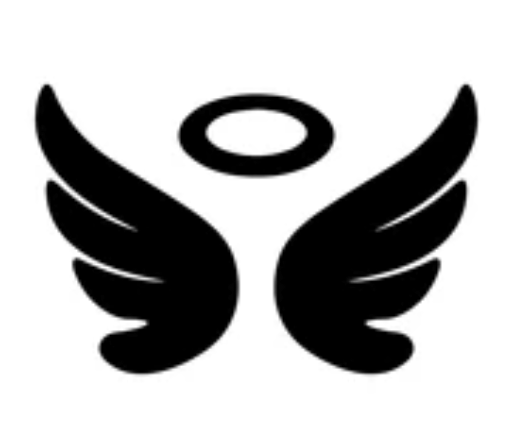 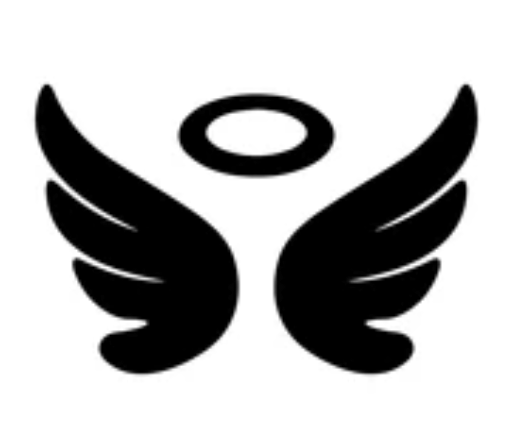 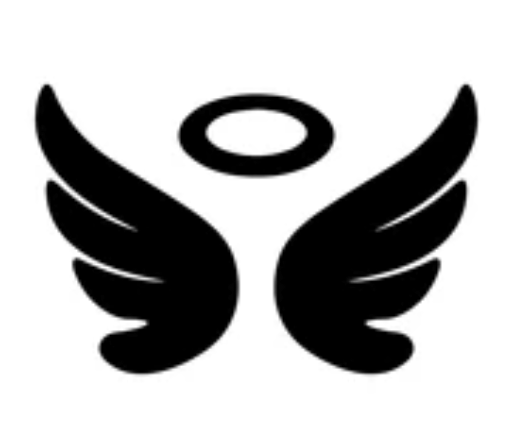 TABERNACLE
ABRAHAM
LEVI
MAN
MAN
LEVI
LEVI
LEVI
MAN
MAN
SON
SON
ISAAC
BULL
LAND
NATION
SEED
COVENANT
MAN
MAN
MAN
MAN
MAN
MAN
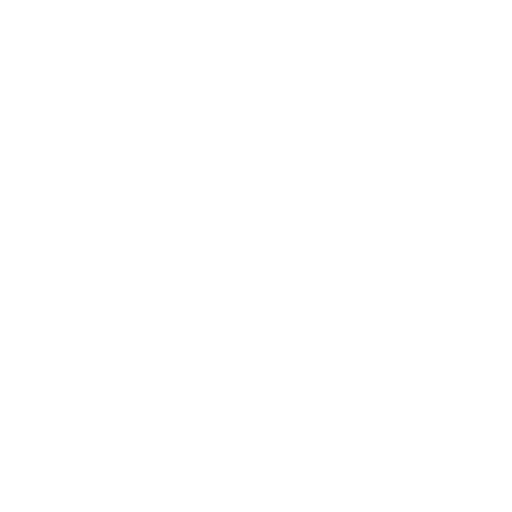 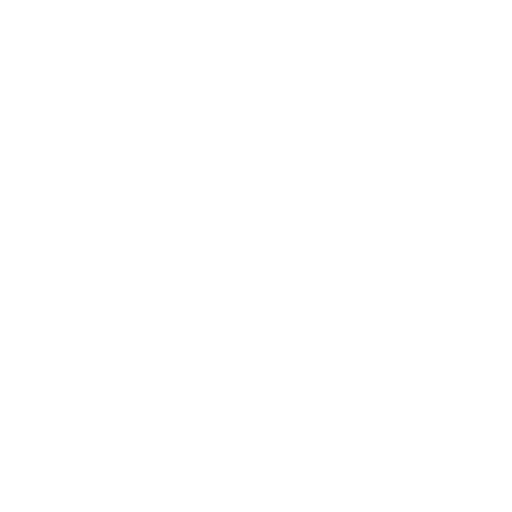 HEBREWS 7
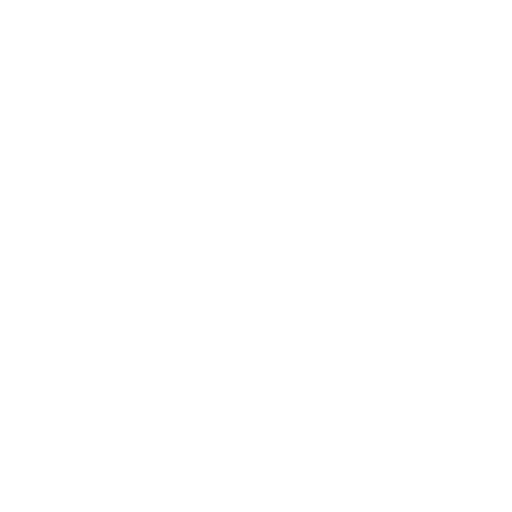 THE OATH
GOD
GOD
HOLY
SPIRIT
GOD
MELCHIZEDEK

PRIEST
The Eternal Priesthood
AARON
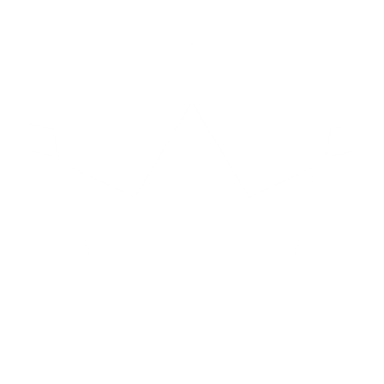 SON
SON
SON
SON
SON
11Now if perfection was through the Levitical priesthood … what further need was there for another priest to arise according to the order of Melchizedek, and not be designated according to the order of Aaron?
TITHE
BLESSING
The Lord has sworn and will not change His mind,“You are a priest foreverAccording to the order of Melchizedek.”
Psalm 110:4
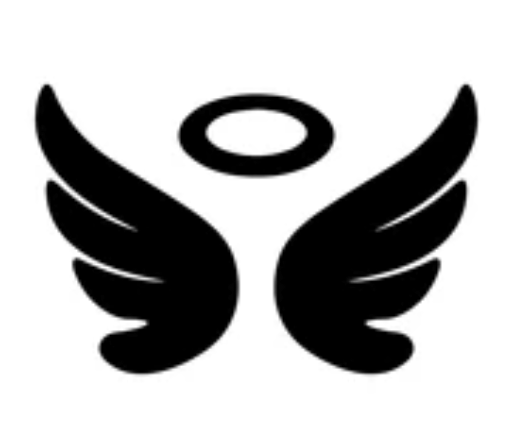 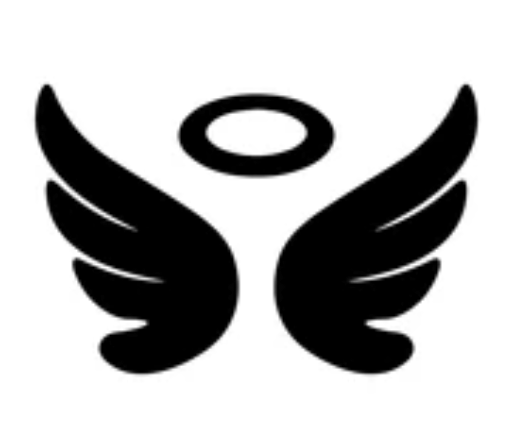 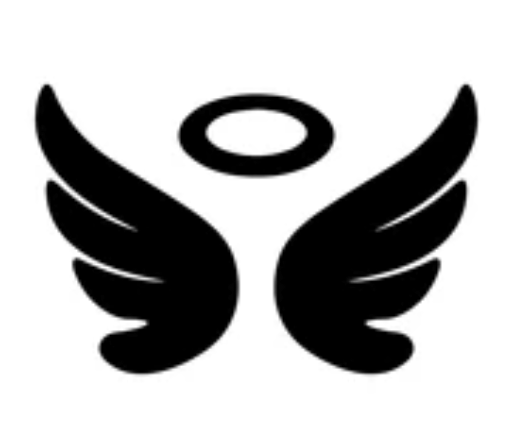 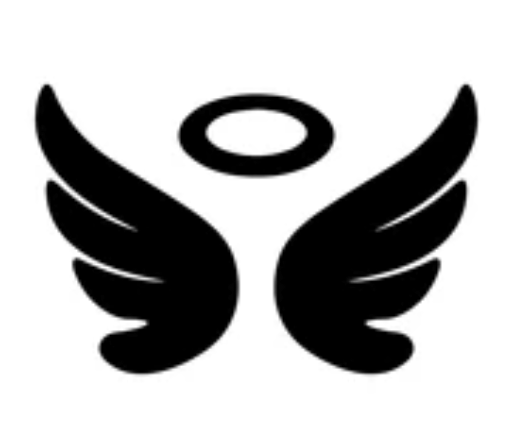 TABERNACLE
ABRAHAM
LEVI
MAN
MAN
LEVI
LEVI
LEVI
MAN
MAN
SON
SON
ISAAC
BULL
LAND
NATION
SEED
COVENANT
MAN
MAN
MAN
MAN
MAN
MAN
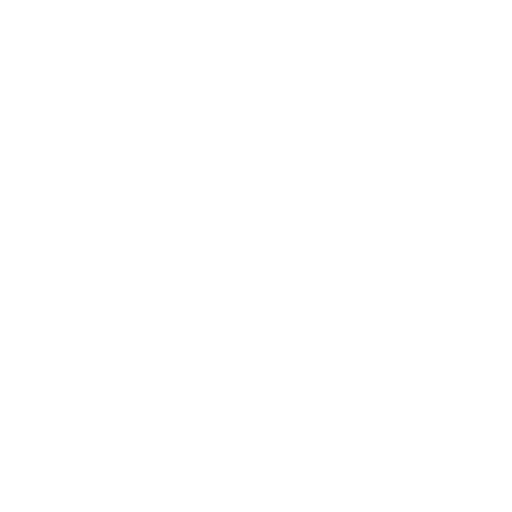 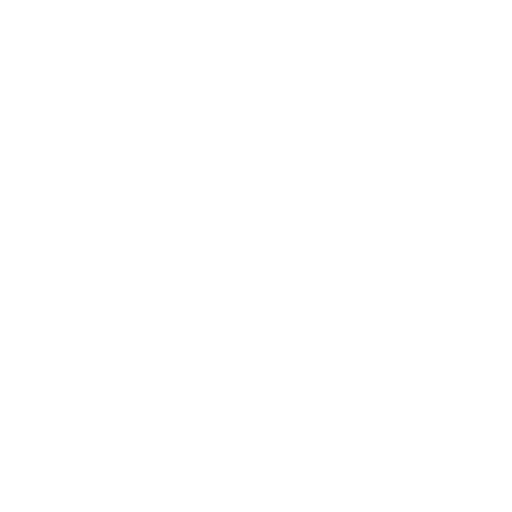 HEBREWS 7
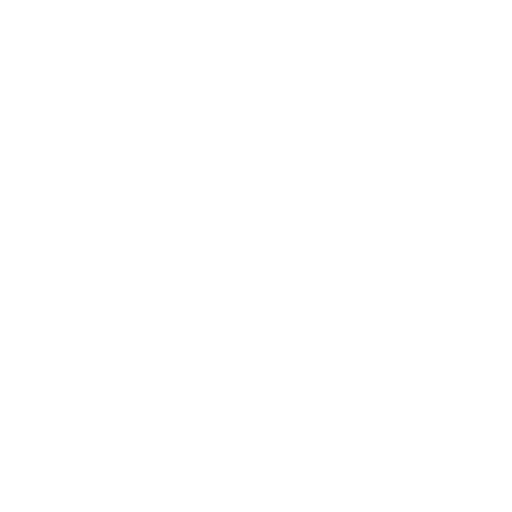 THE OATH
GOD
GOD
HOLY
SPIRIT
GOD
MELCHIZEDEK

PRIEST
The Eternal Priesthood
AARON
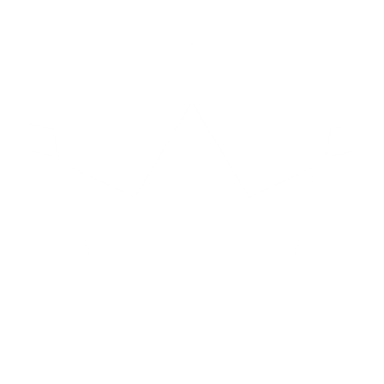 SON
Power of an Indestructible Life
Physical Requirement
SON
SON
SON
SON
TITHE
BLESSING
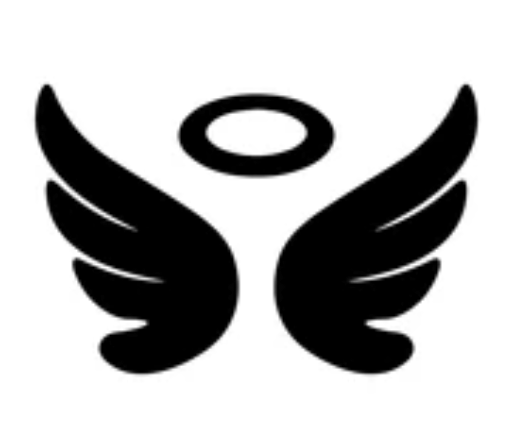 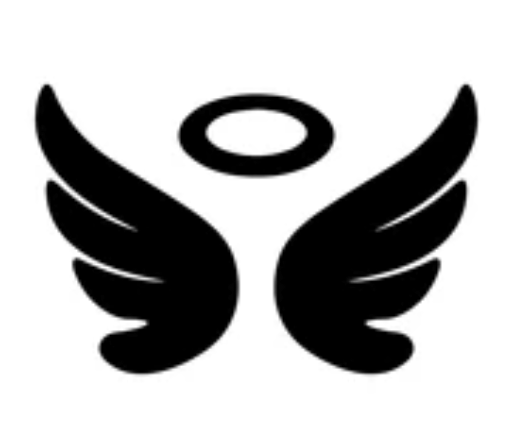 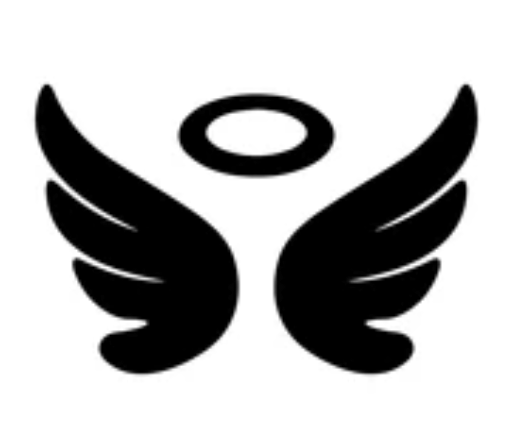 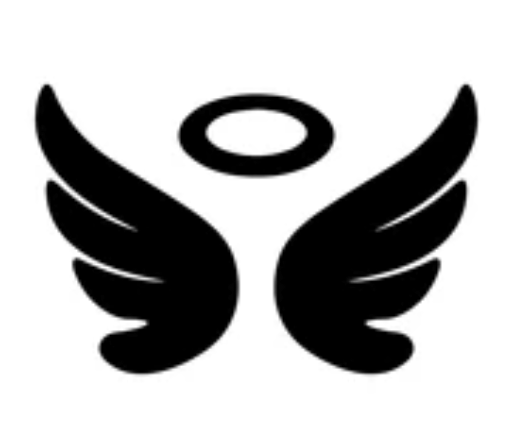 One Who holds His priesthood permanently
Many Priests who keep dying
TABERNACLE
ABRAHAM
LEVI
MAN
MAN
LEVI
LEVI
LEVI
MAN
MAN
Repeated sacrifices for people & priests
Sacrificed Himself  Once for All
SON
SON
ISAAC
BULL
With an Oath
LAND
NATION
SEED
Without an Oath
COVENANT
MAN
Perfect Son
MAN
Weak Men
MAN
MAN
MAN
MAN
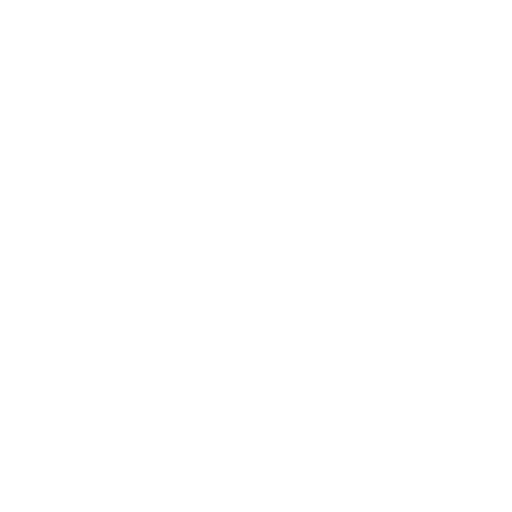 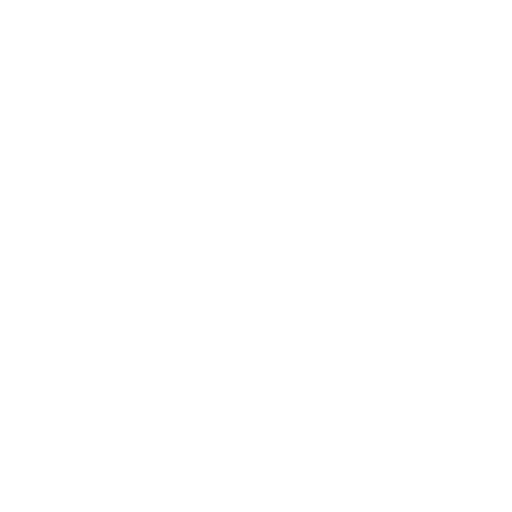 HEBREWS 7
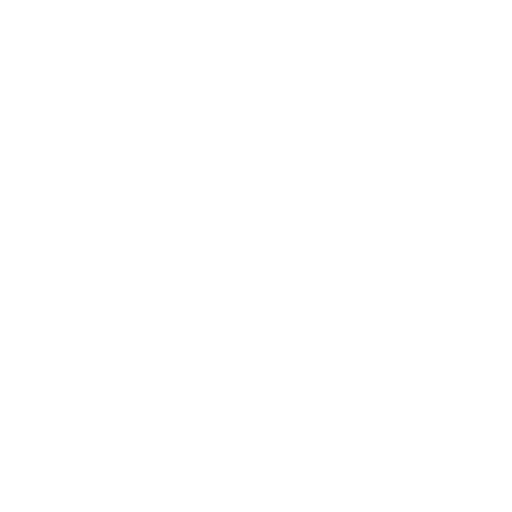 THE OATH
GOD
GOD
HOLY
SPIRIT
GOD
MELCHIZEDEK

PRIEST
The Eternal Priesthood
AARON
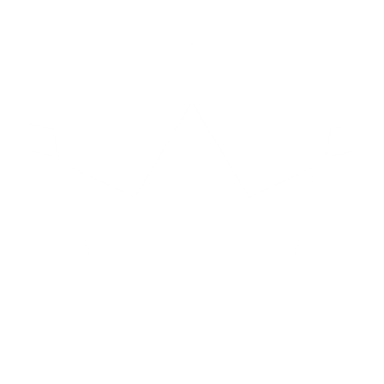 SON
For when the priesthood is changed, of necessity there takes place a change of law also.
SON
SON
SON
SON
TITHE
BLESSING
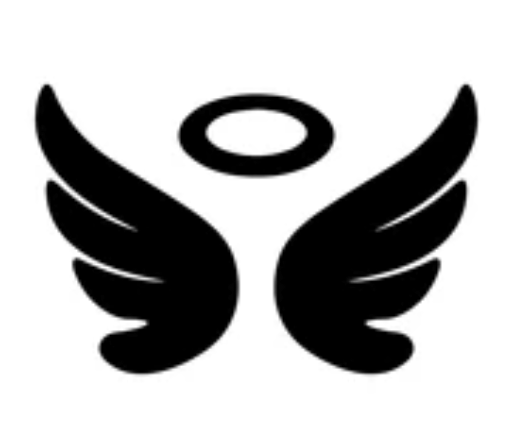 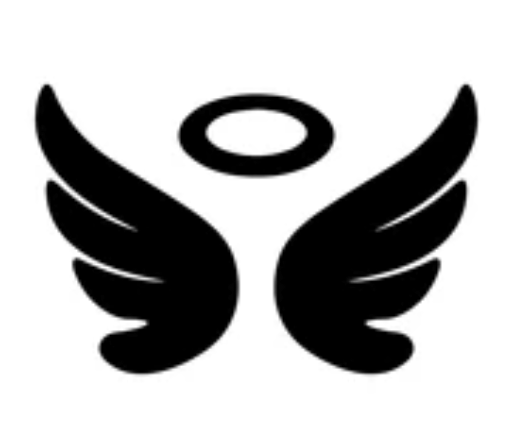 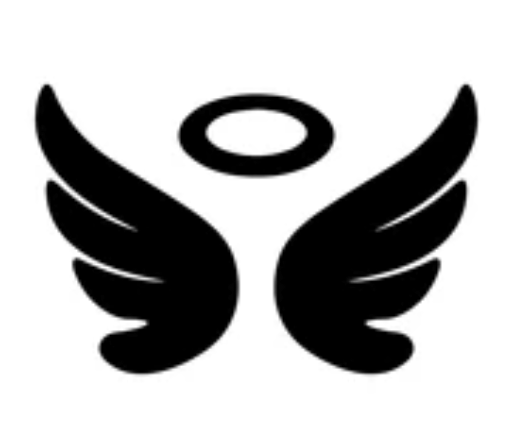 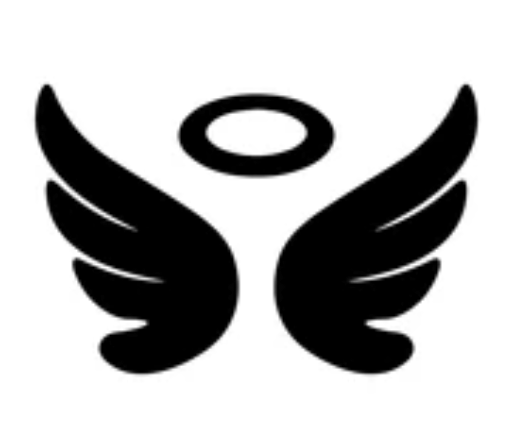 TABERNACLE
ABRAHAM
LEVI
MAN
MAN
LEVI
LEVI
LEVI
MAN
MAN
SON
SON
ISAAC
BULL
LAND
NATION
SEED
COVENANT
COVENANT
MAN
MAN
MAN
MAN
MAN
MAN
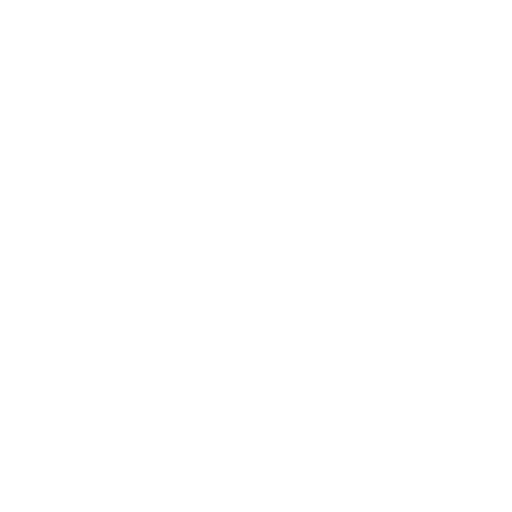 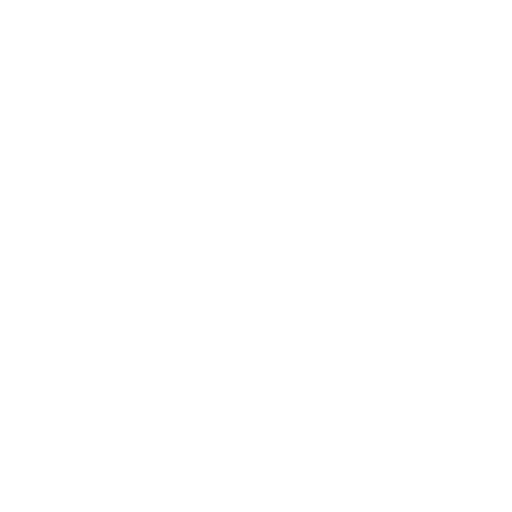 HEBREWS 7
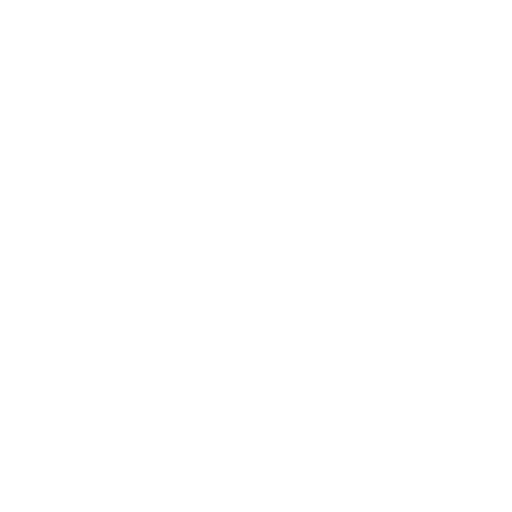 THE OATH
GOD
GOD
HOLY
SPIRIT
GOD
MELCHIZEDEK

PRIEST
The Eternal Priesthood
AARON
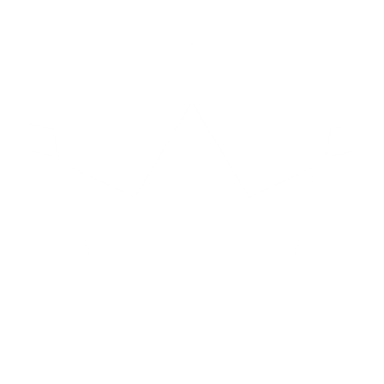 SON
For when the priesthood is changed, of necessity there takes place a change of law also.
SON
SON
SON
SON
TITHE
BLESSING
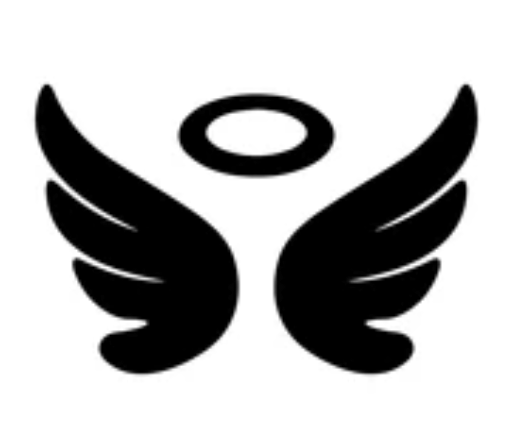 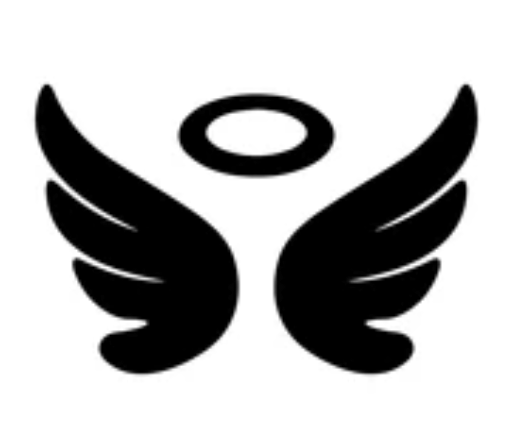 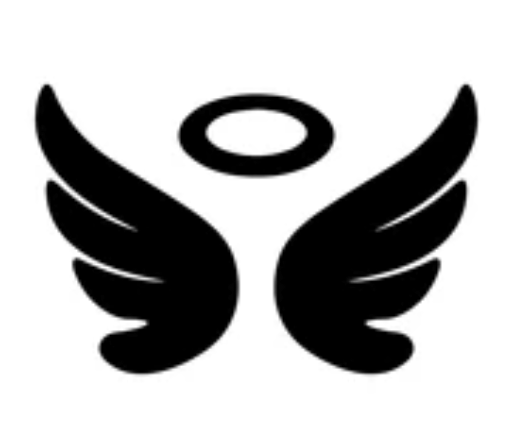 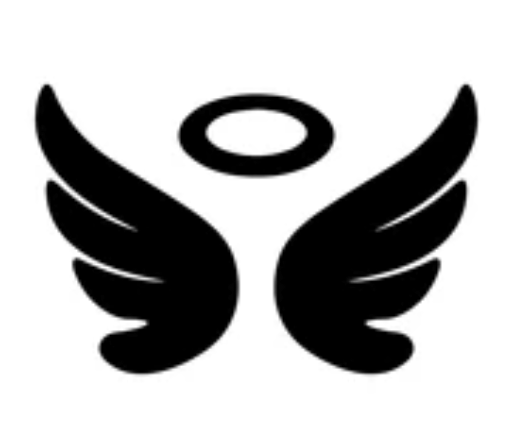 TABERNACLE
ABRAHAM
LEVI
MAN
MAN
LEVI
LEVI
LEVI
MAN
MAN
Better Hope
Better Covenant
Weakness
Uselessness
Makes Nothing Perfect
SON
SON
ISAAC
BULL
LAND
NATION
SEED
COVENANT
COVENANT
MAN
MAN
MAN
MAN
MAN
MAN
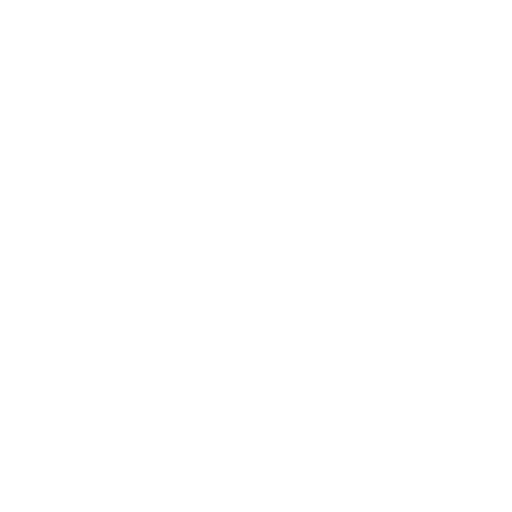 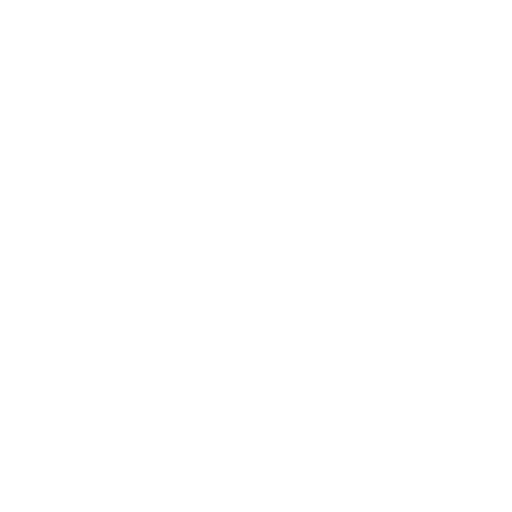 HEBREWS 7
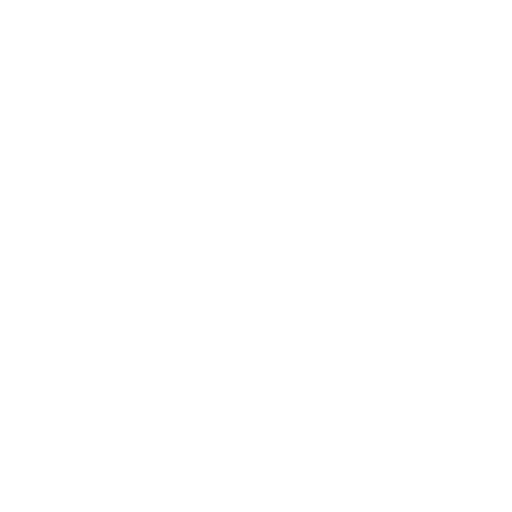 THE OATH
GOD
GOD
HOLY
SPIRIT
GOD
MELCHIZEDEK

PRIEST
The Eternal Priesthood
AARON
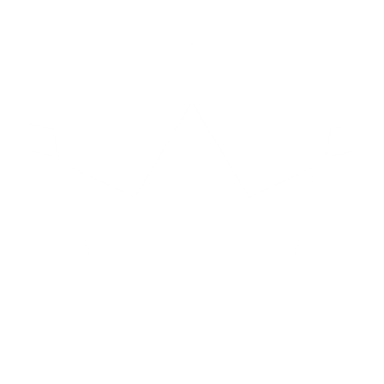 SON
SON
SON
SON
SON
For it was fitting for us to have such a high priest, holy, innocent, undefiled, separated from sinners and exalted above the heavens…

Hebrews 7:26
TITHE
BLESSING
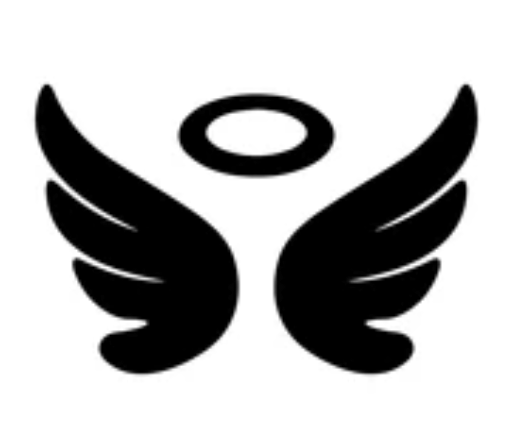 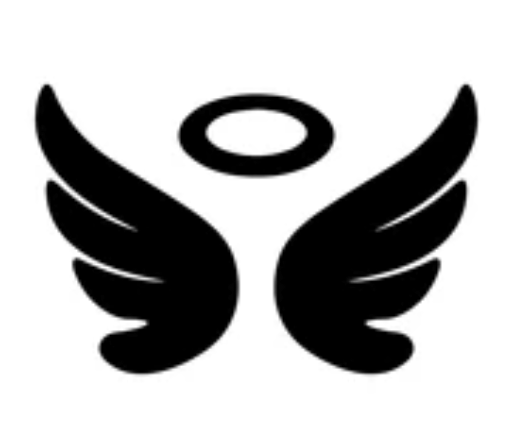 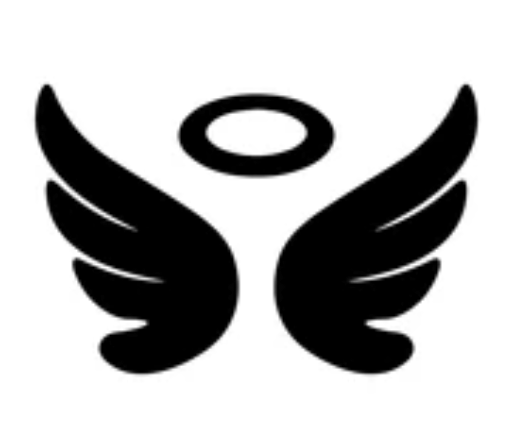 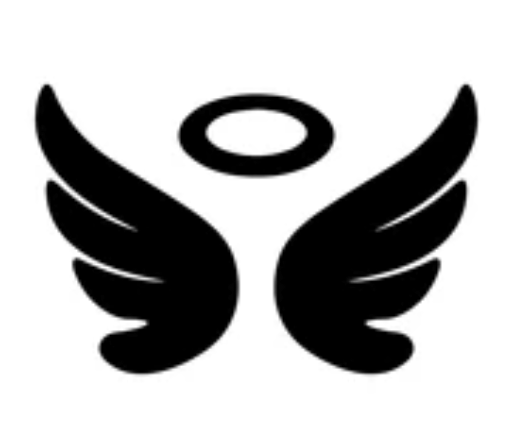 TABERNACLE
ABRAHAM
LEVI
MAN
MAN
LEVI
LEVI
LEVI
MAN
MAN
SON
SON
ISAAC
BULL
LAND
NATION
SEED
COVENANT
COVENANT
MAN
MAN
MAN
MAN
MAN
MAN
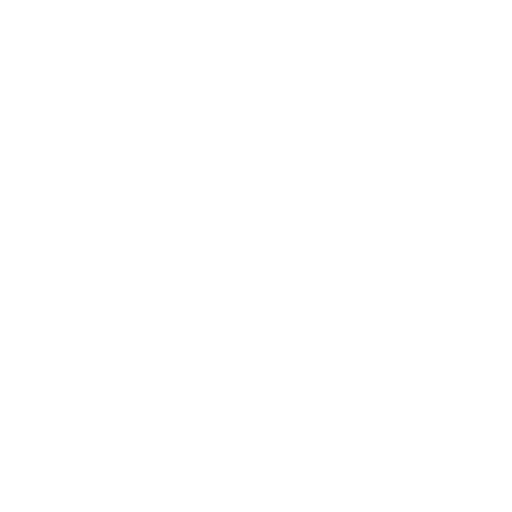 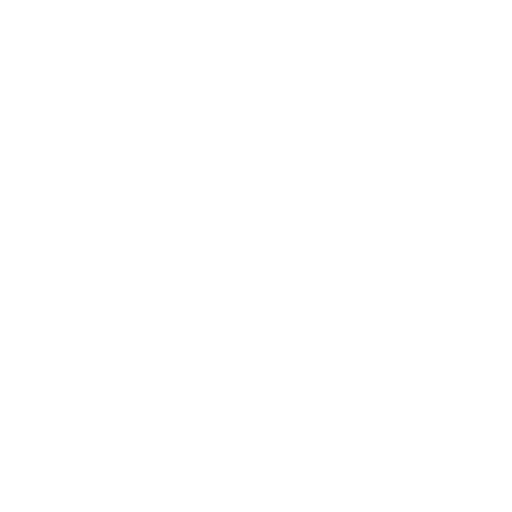 HEBREWS 8
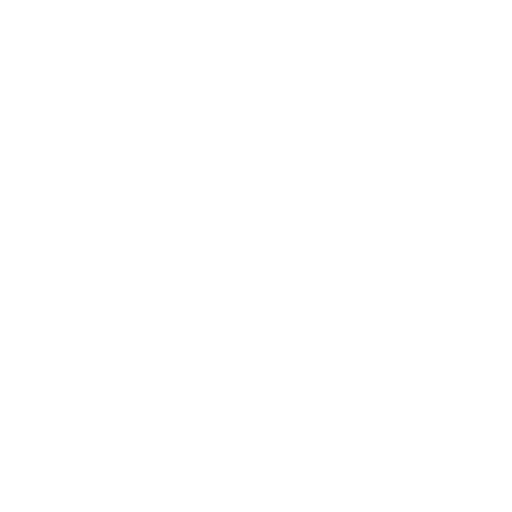 THE OATH
GOD
GOD
HOLY
SPIRIT
GOD
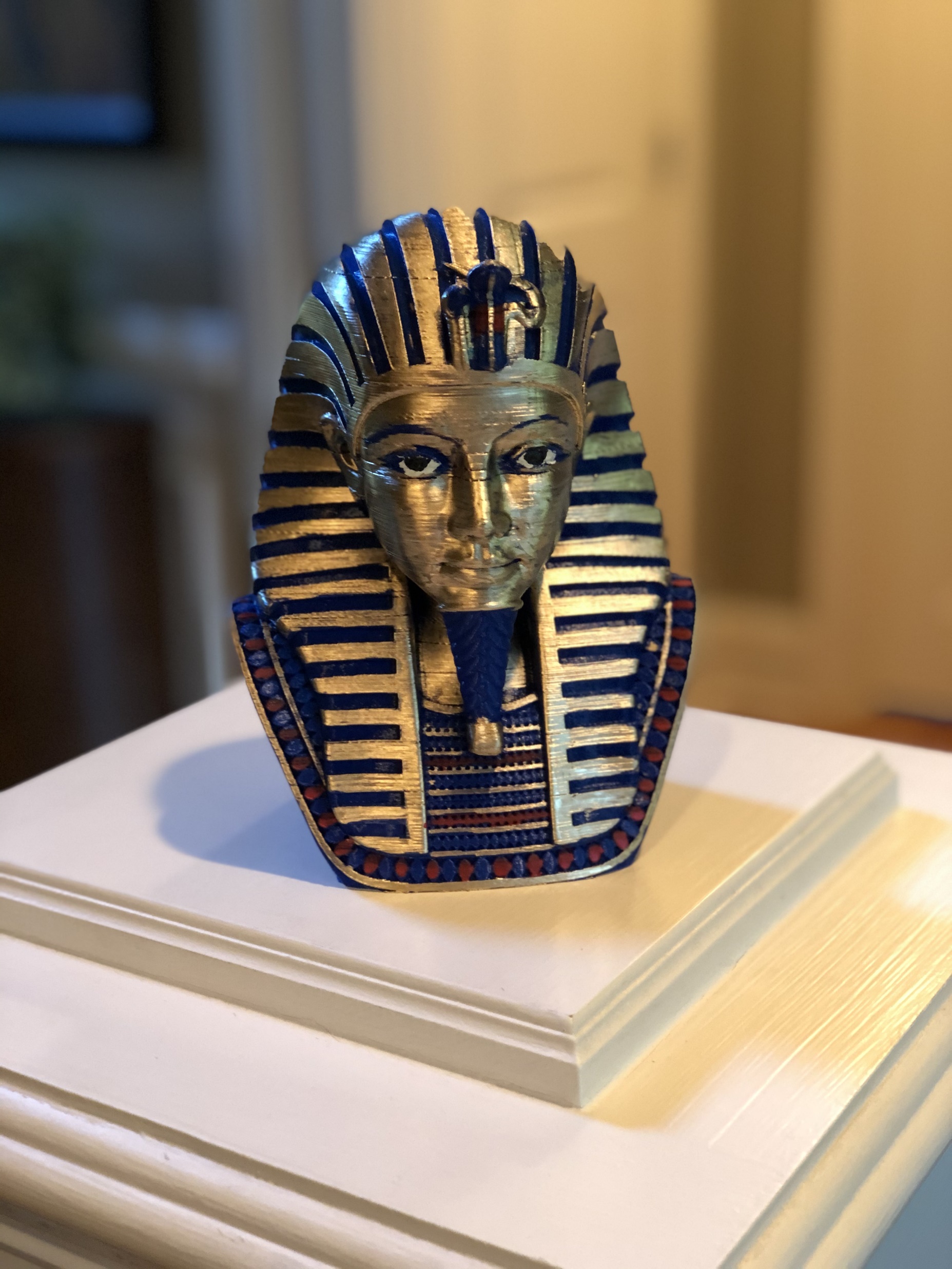 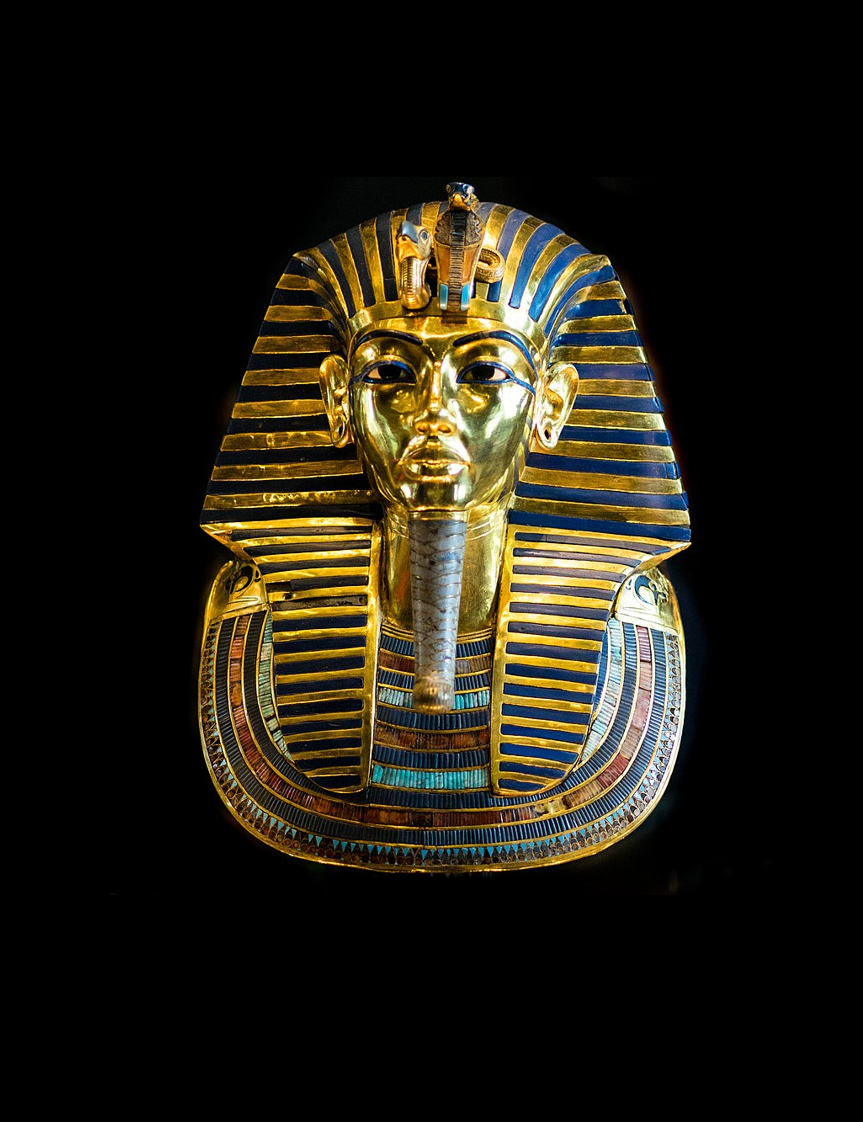 MELCHIZEDEK

PRIEST
AARON
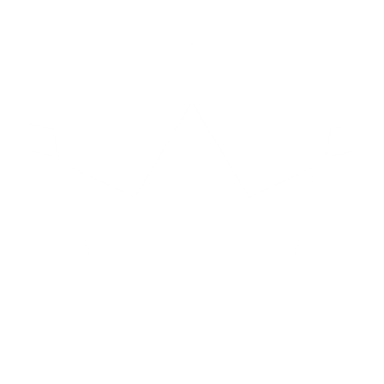 SON
SON
SON
SON
SON
TITHE
BLESSING
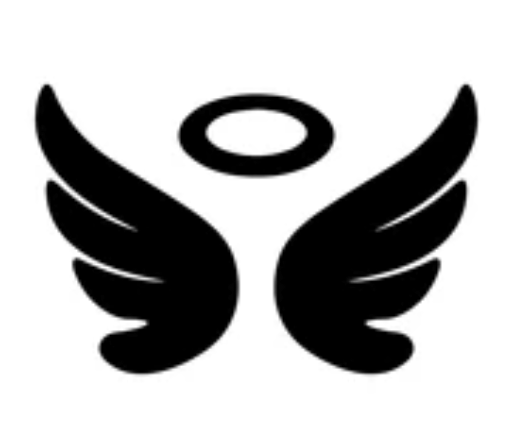 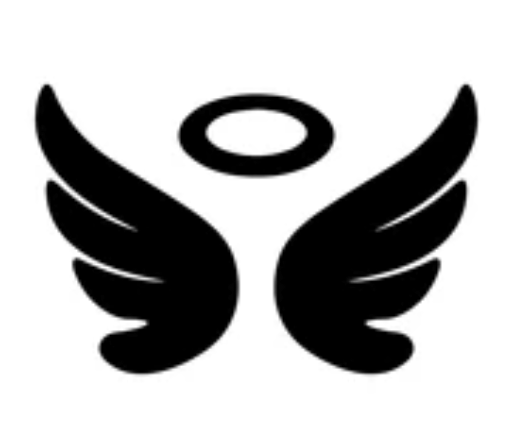 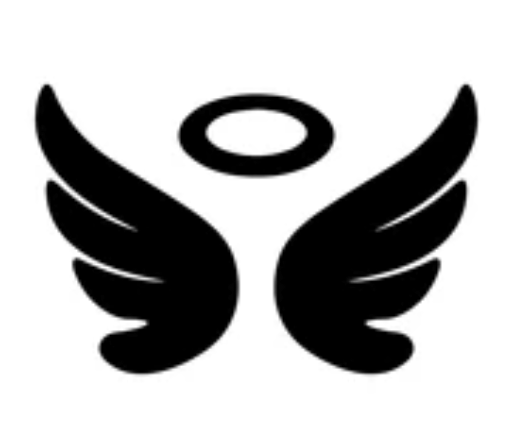 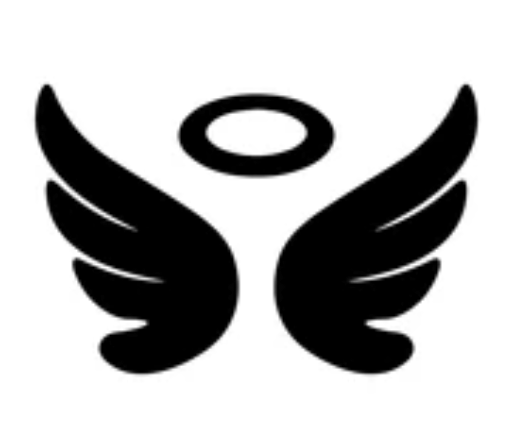 TABERNACLE
ABRAHAM
LEVI
MAN
MAN
LEVI
LEVI
LEVI
MAN
MAN
Earthly
Heavenly
SON
SON
ISAAC
BULL
Shadow
True
LAND
NATION
SEED
COVENANT
COVENANT
Man Pitched
Lord pitched
MAN
MAN
MAN
MAN
Copy
Pattern
MAN
MAN
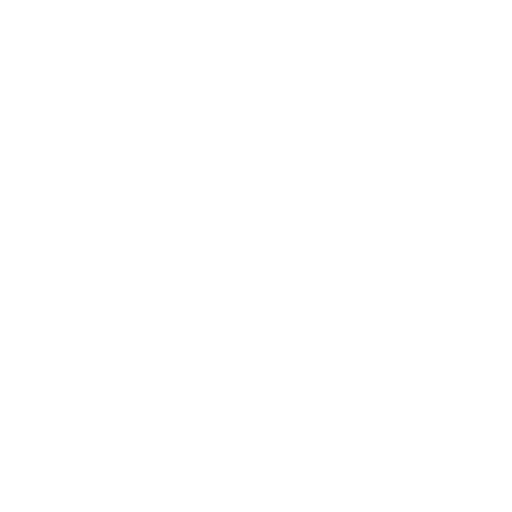 HEBREWS 8
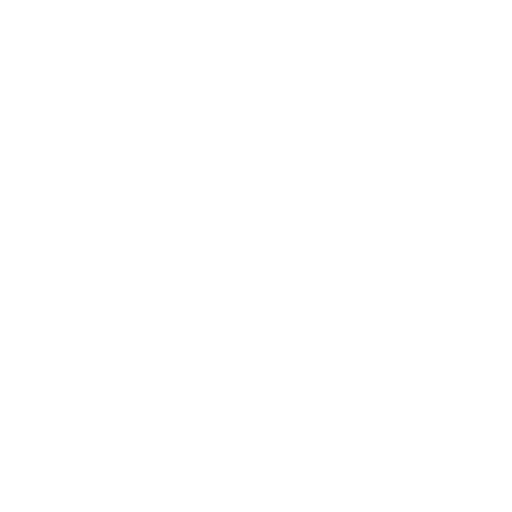 THE OATH
GOD
HOLY
SPIRIT
GOD
Jeremiah 31
AARON
SON
7 For if that first covenant had been faultless, there would have been no occasion sought for a second.
6But now He has obtained a more excellent ministry, by as much as He is also the mediator of a better covenant, which has been enacted on better promises.
Not like the covenant which I made with their fathers
SON
SON
SON
SON
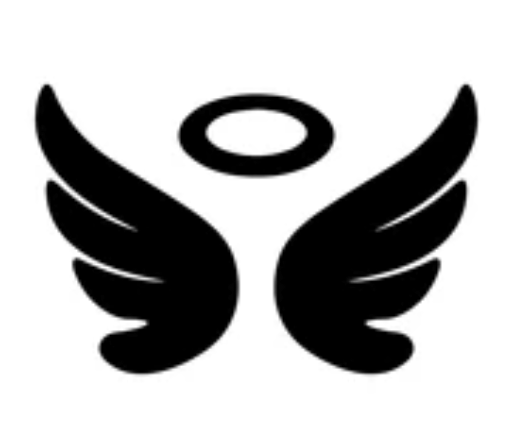 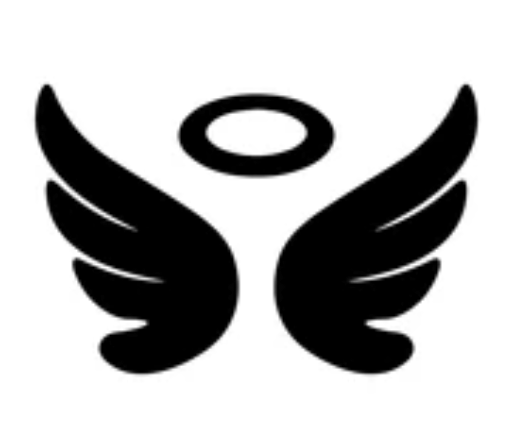 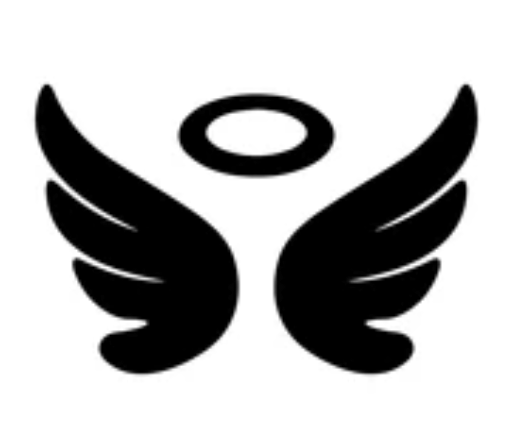 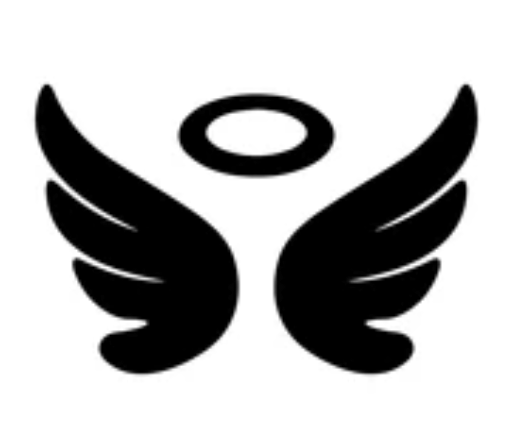 8 For finding fault with them, He says,
“Behold, days are coming, says the Lord,When I will effect a new covenant…
TABERNACLE
(Stone)
Hearts & Minds
MAN
MAN
LEVI
LEVI
LEVI
MAN
MAN
(Broken)
God & People
13 When He said, “A new covenant,” He has made the first obsolete. But whatever is becoming obsolete and growing old is ready to disappear.
(Ignorance)
All will know Me
SON
SON
BULL
(No Forgiveness)
Forgiveness of Sin
COVENANT
COVENANT
MAN
MAN
MAN
MAN
MAN
MAN
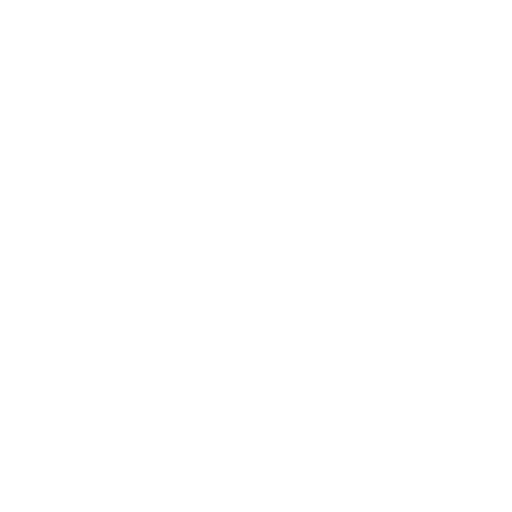 HEBREWS 9
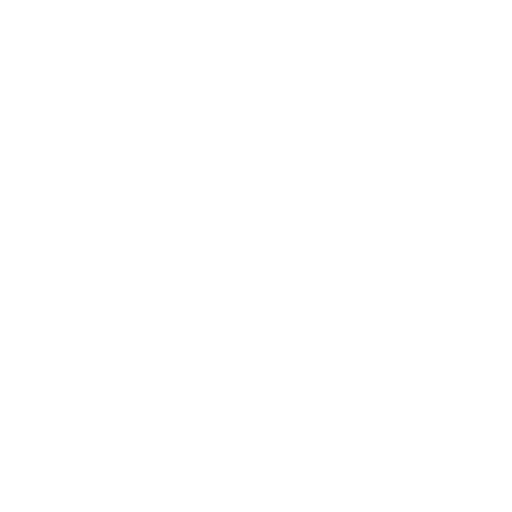 THE OATH
GOD
HOLY
SPIRIT
GOD
11 But when Christ appeared as a high priest of the good things to come…
AARON
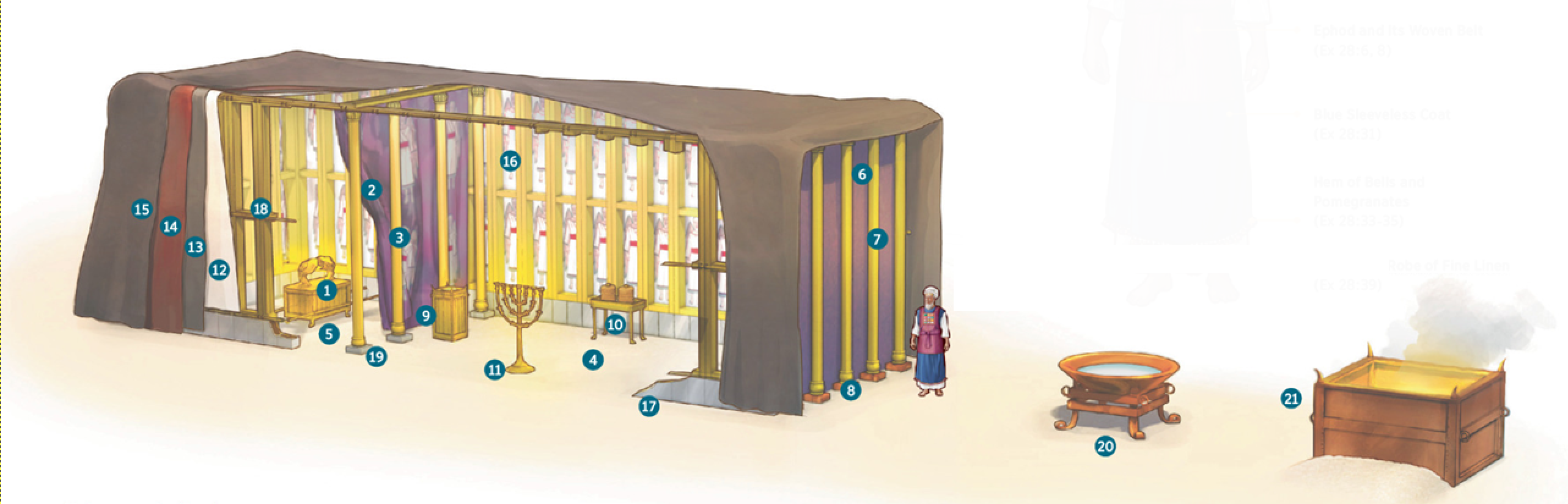 SON
SON
SON
SON
SON
Outer Tabernacle
True Tabernacle
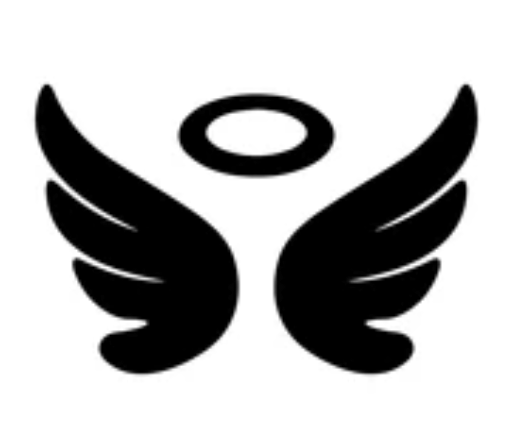 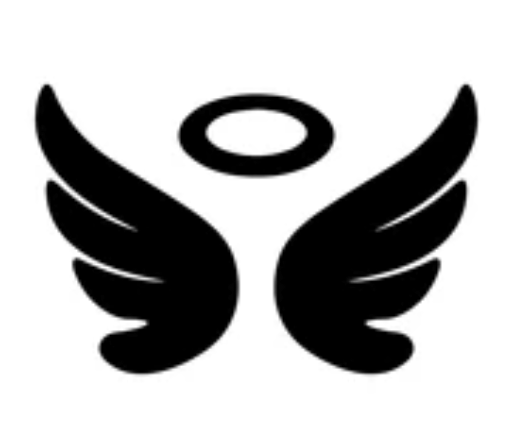 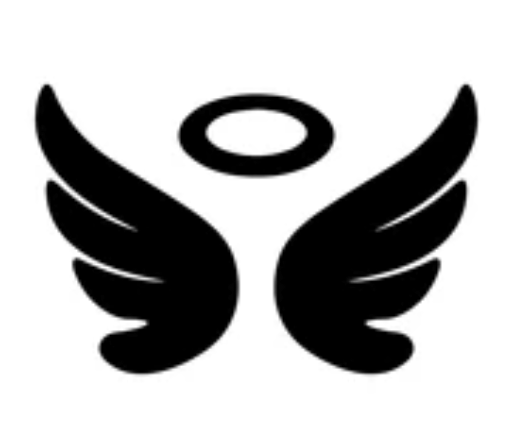 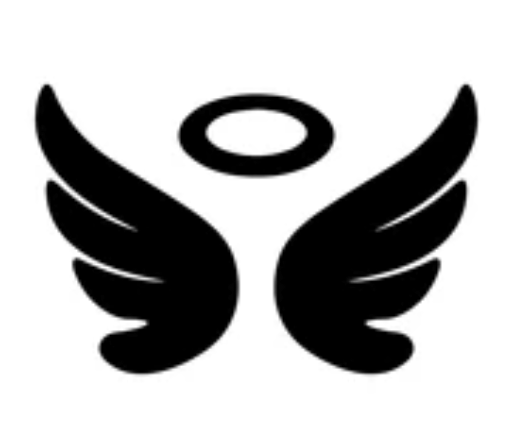 TABERNACLE
Blood of Animals
His Own Blood
MAN
MAN
LEVI
LEVI
LEVI
MAN
MAN
8 The Holy Spirit is signifying this, that the way into the holy place has not yet been disclosed while the outer tabernacle is still standing, 9 which is a symbol for the present time.
Continually Enter
Once For All
Cleanse Flesh
Cleanse Conscience
SON
SON
BULL
Eternal Redemption
Until time of reformation
COVENANT
COVENANT
MAN
MAN
14 …to serve the living God?
MAN
MAN
MAN
MAN
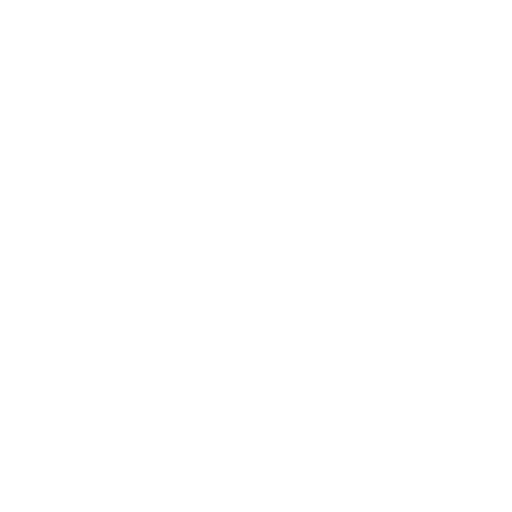 HEBREWS 9
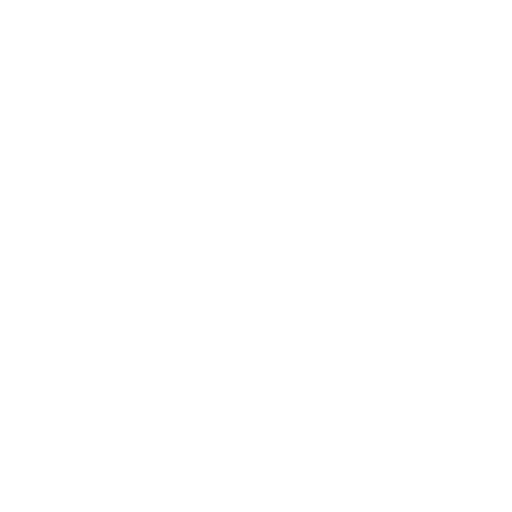 THE OATH
GOD
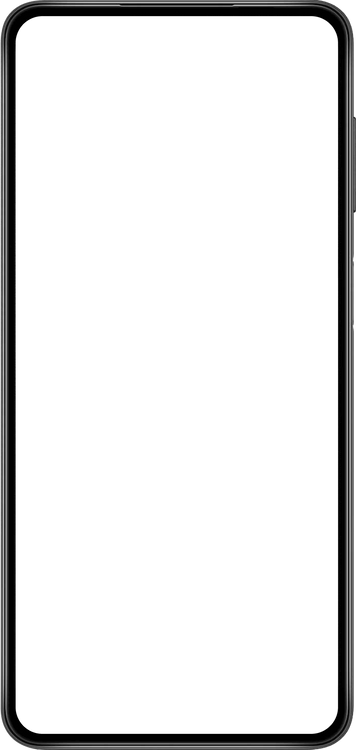 HOLY
SPIRIT
GOD
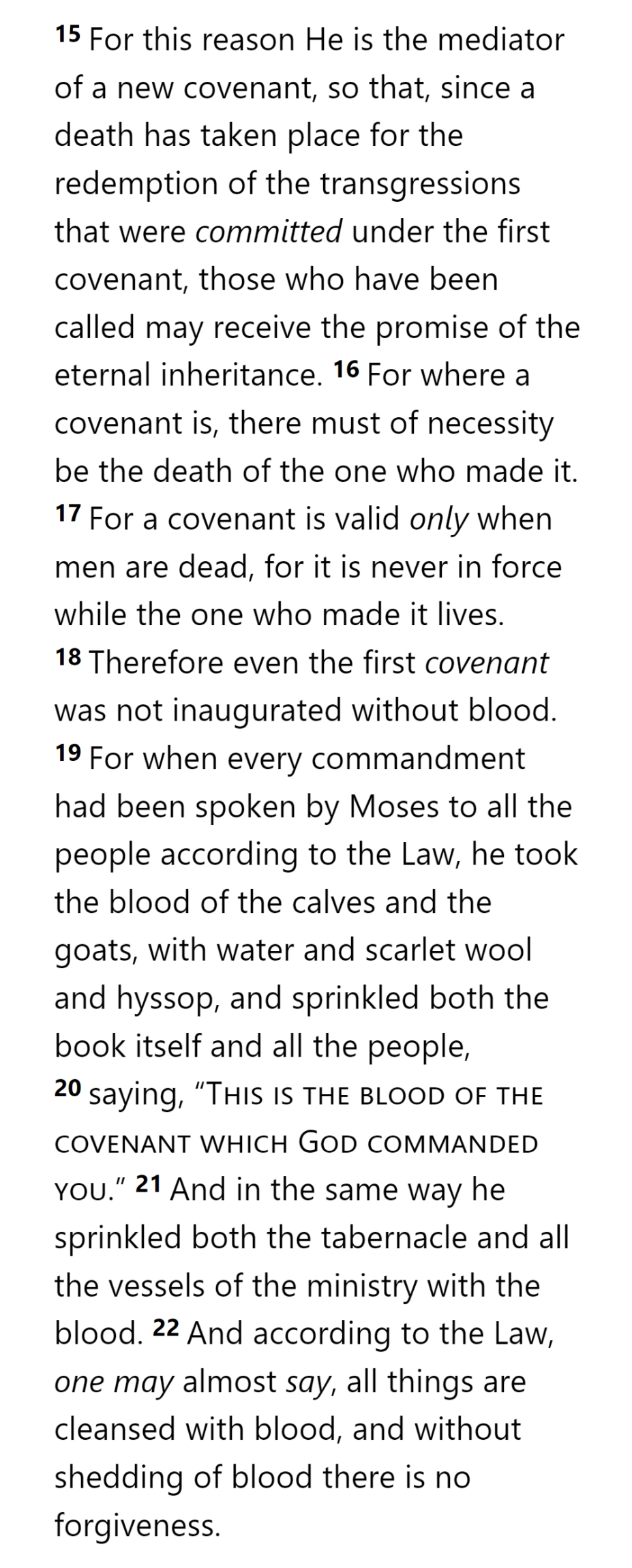 AARON
SON
SON
SON
SON
SON
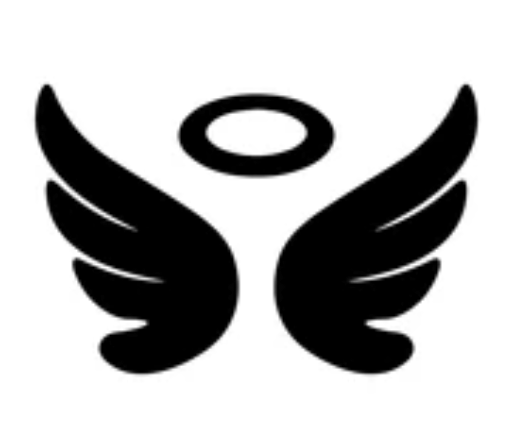 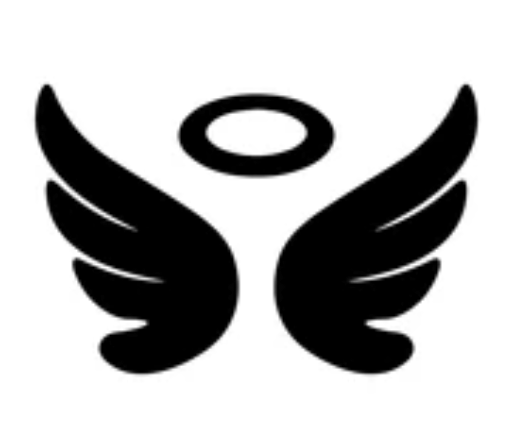 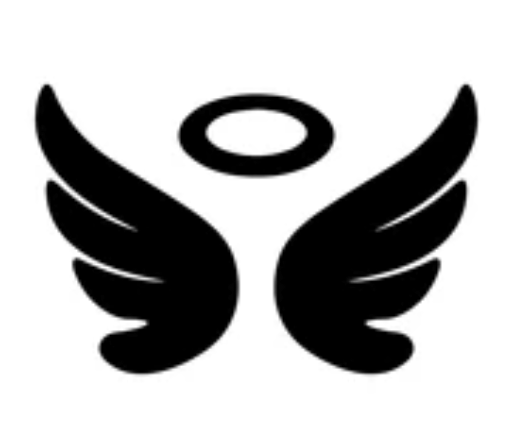 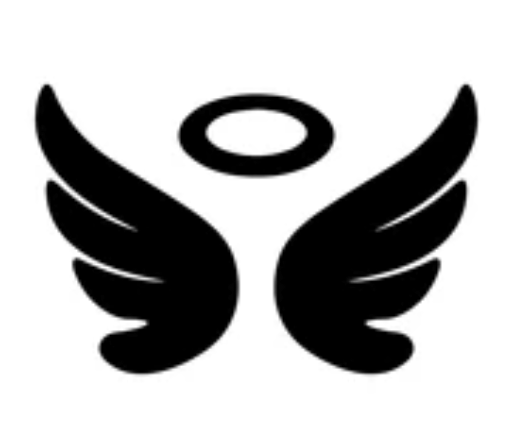 TABERNACLE
MAN
MAN
LEVI
LEVI
LEVI
MAN
MAN
SON
SON
BULL
COVENANT
COVENANT
MAN
MAN
MAN
MAN
MAN
MAN
Hebrews 9
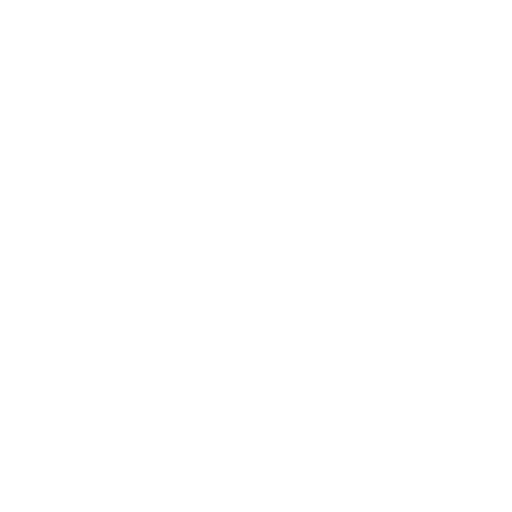 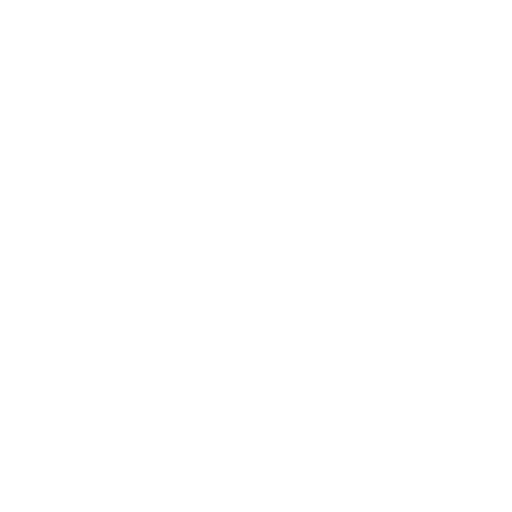 THE OATH
GOD
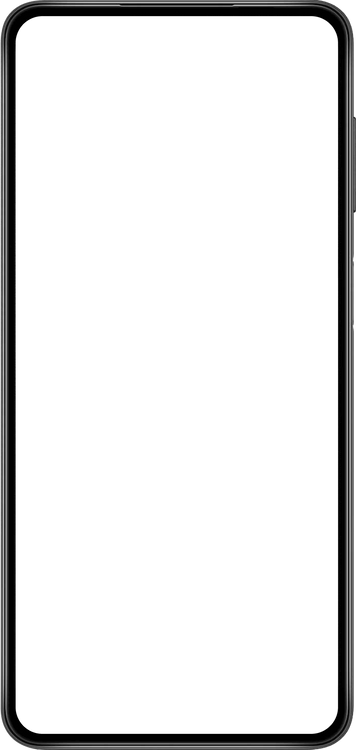 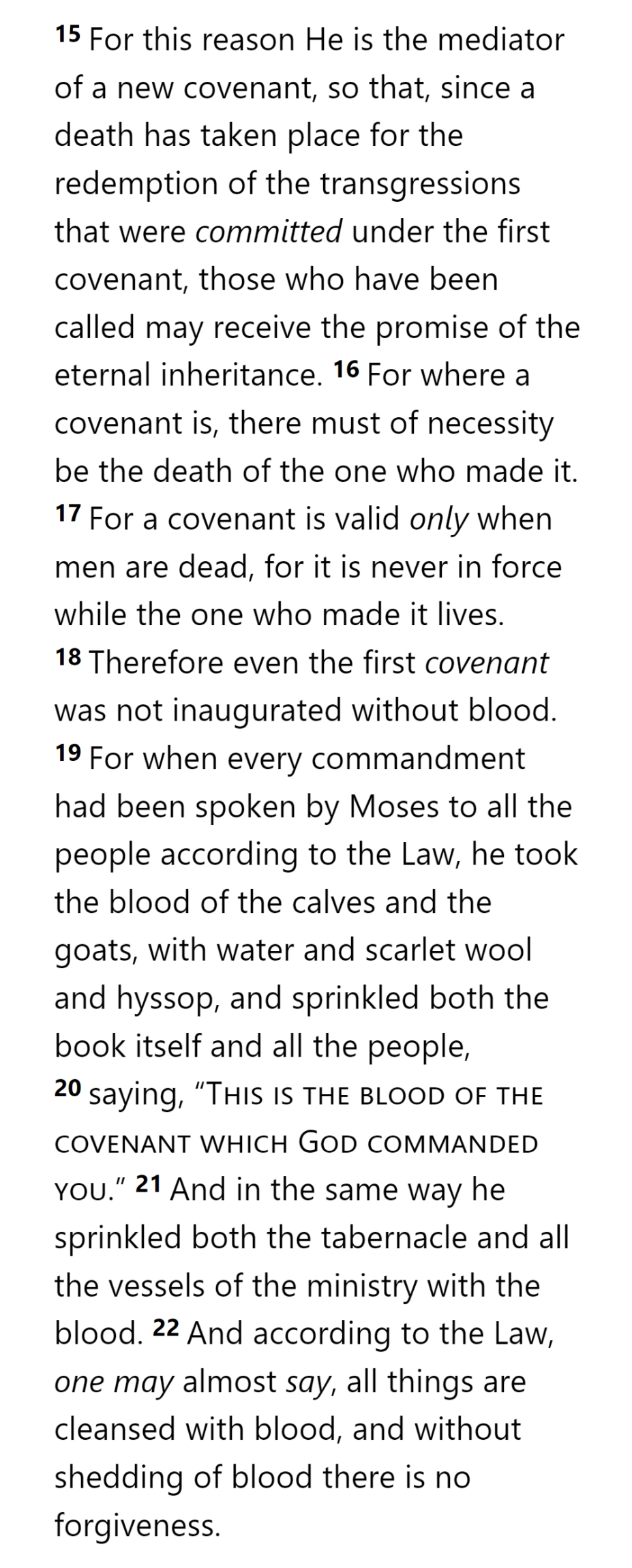 HOLY
SPIRIT
GOD
27 And when He had taken a cup and given thanks, He gave it to them, saying, “Drink from it, all of you; 28 for this is My blood of the covenant, which is poured out for many for forgiveness of sins.
AARON
SON
SON
SON
SON
SON
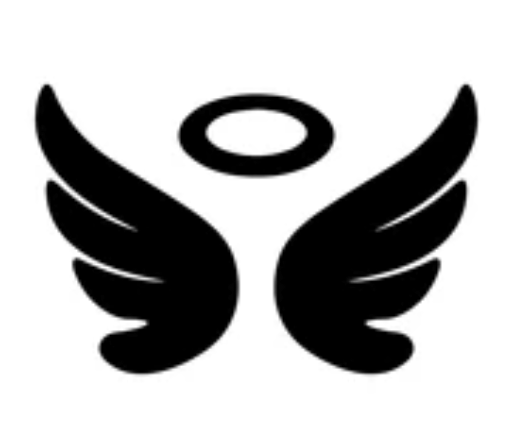 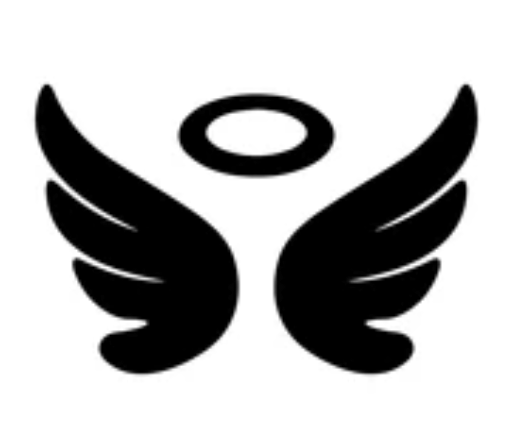 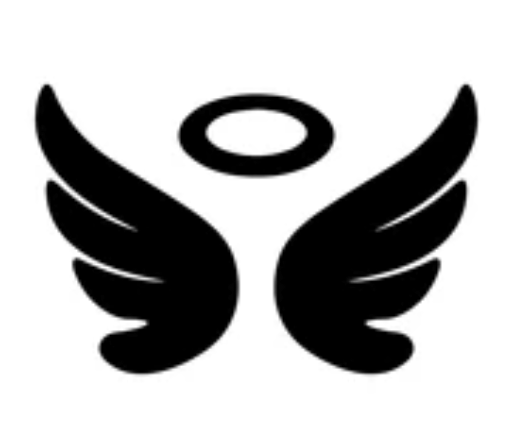 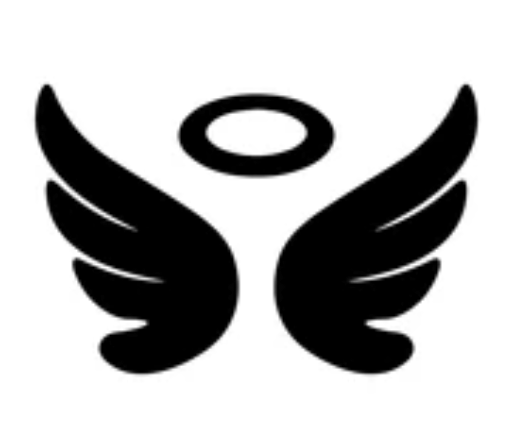 TABERNACLE
MAN
MAN
LEVI
LEVI
LEVI
MAN
MAN
SON
SON
BULL
COVENANT
COVENANT
MAN
MAN
MAN
MAN
MAN
MAN
Hebrews 9
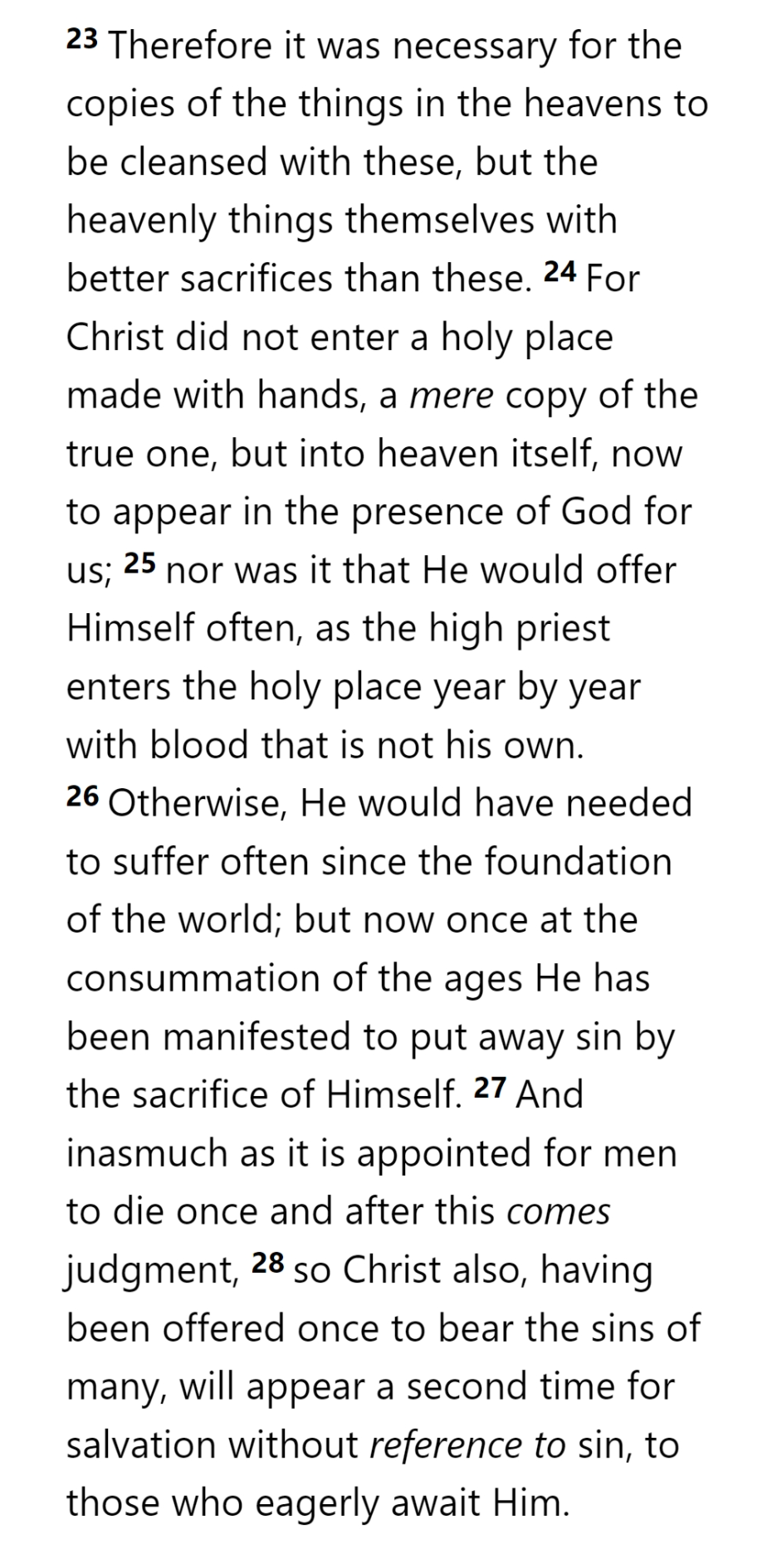 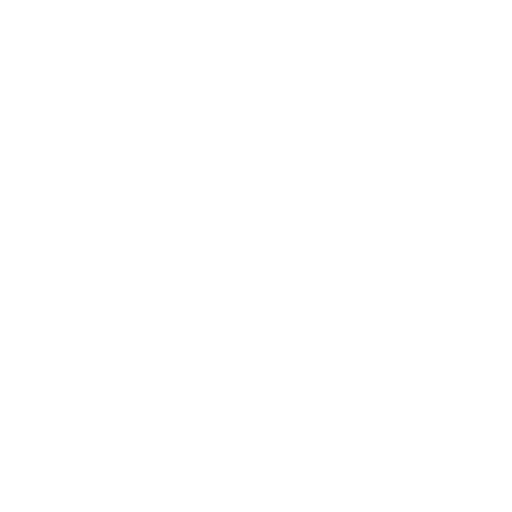 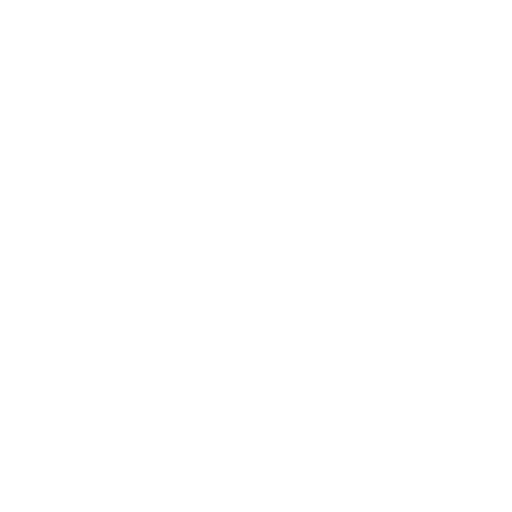 THE OATH
GOD
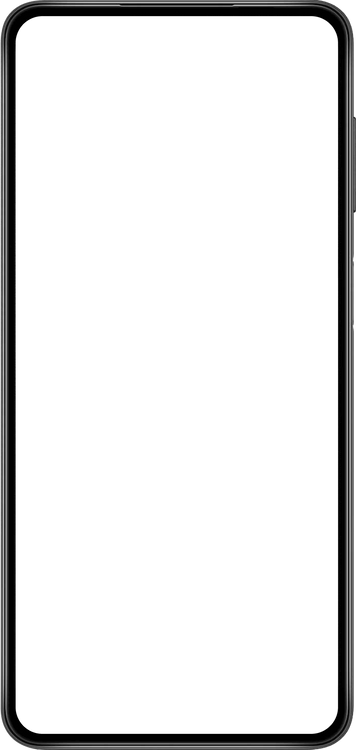 HOLY
SPIRIT
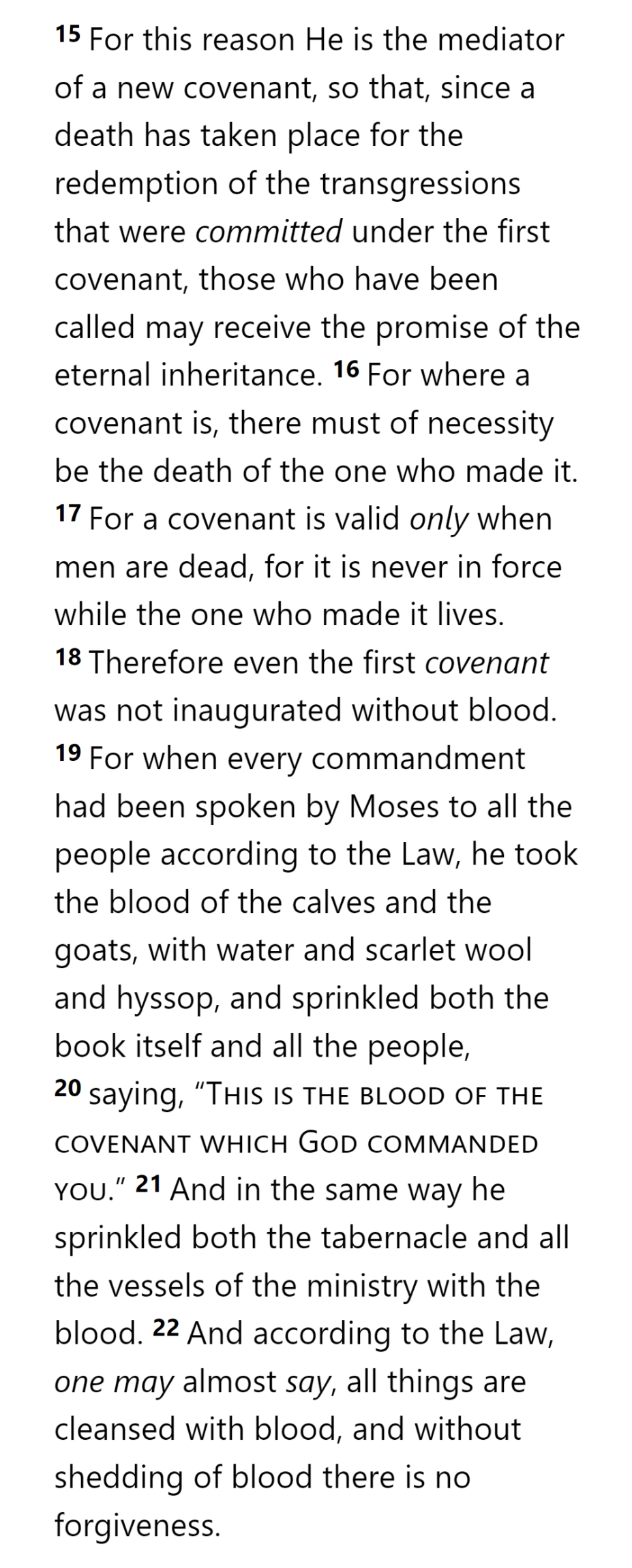 GOD
AARON
SON
SON
SON
SON
SON
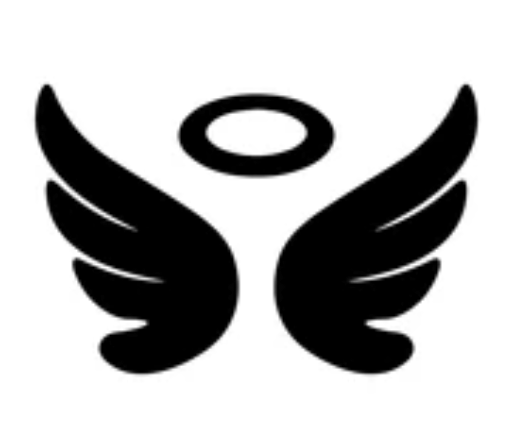 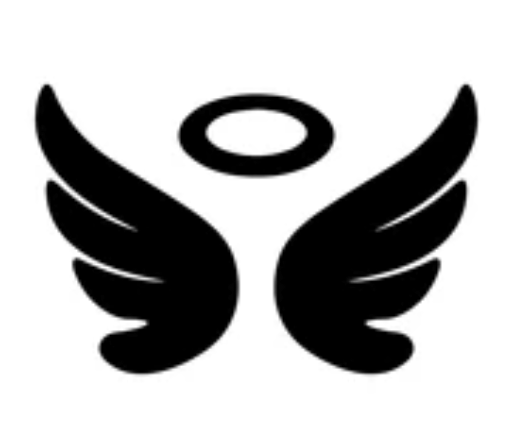 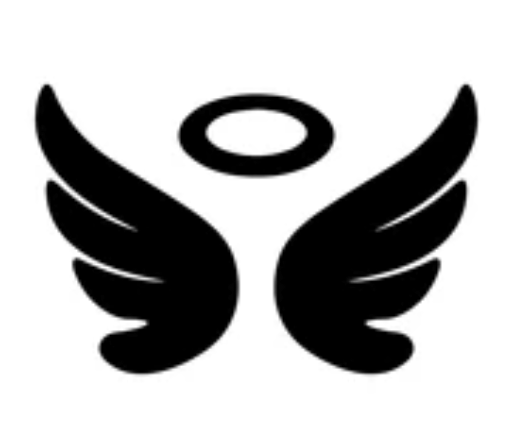 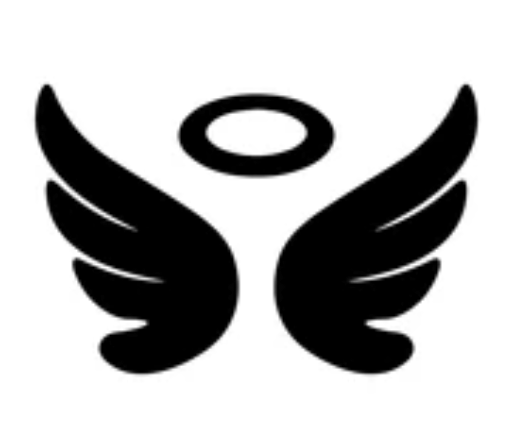 TABERNACLE
MAN
MAN
LEVI
LEVI
LEVI
MAN
MAN
SON
SON
BULL
COVENANT
COVENANT
MAN
MAN
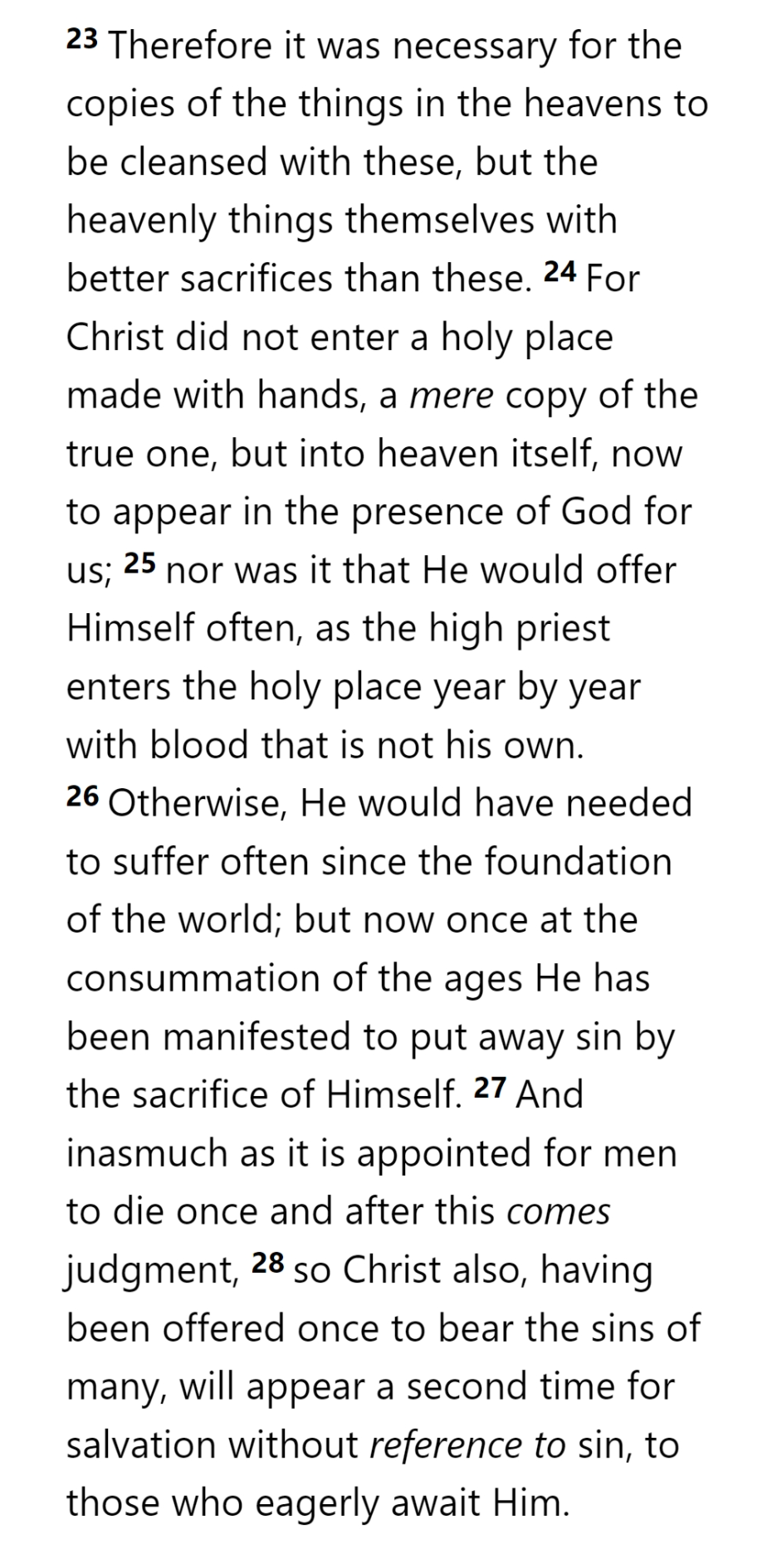 MAN
MAN
MAN
MAN
Hebrews 9
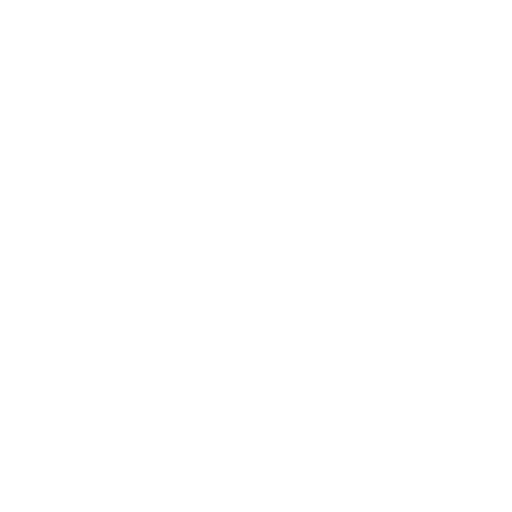 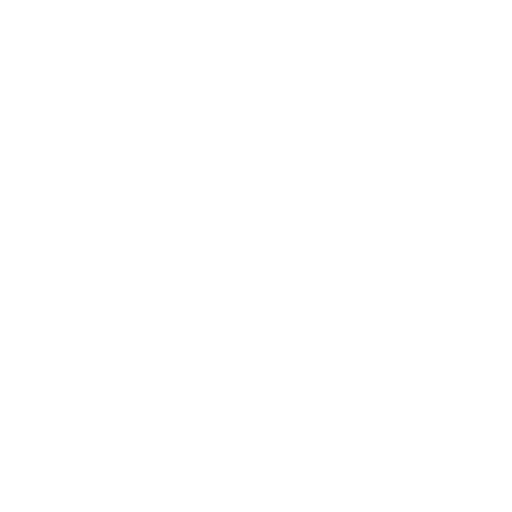 THE OATH
GOD
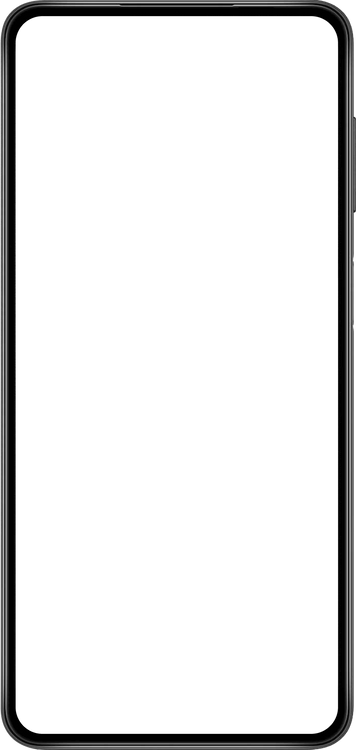 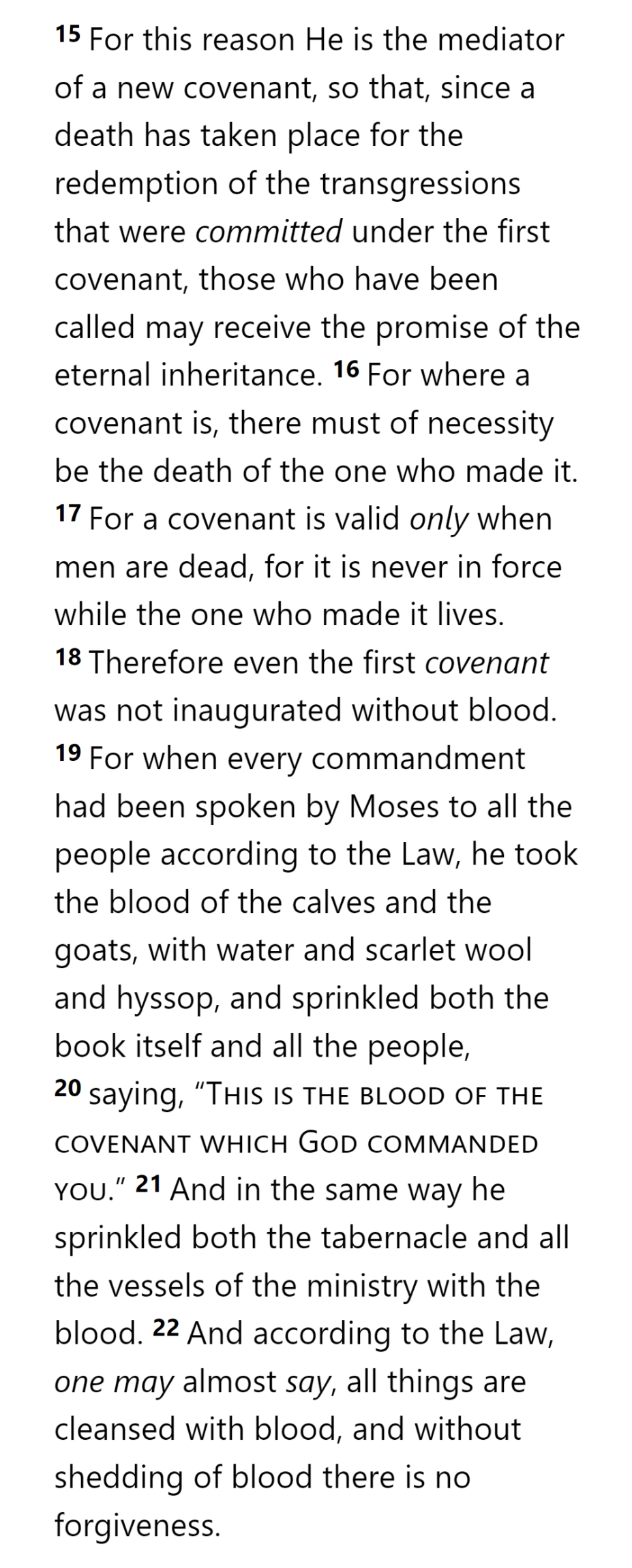 HOLY
SPIRIT
GOD
AARON
SON
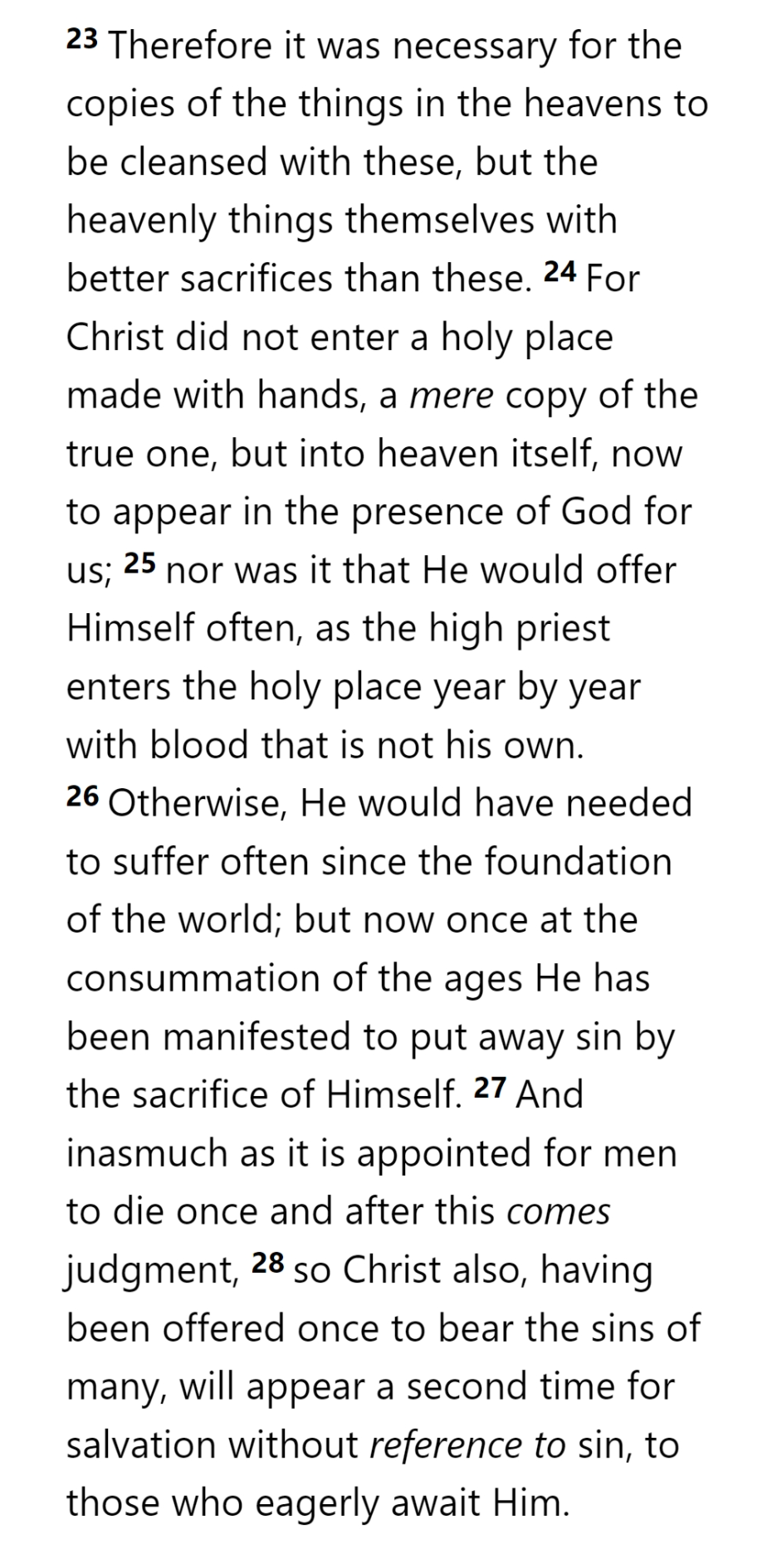 SON
SON
SON
SON
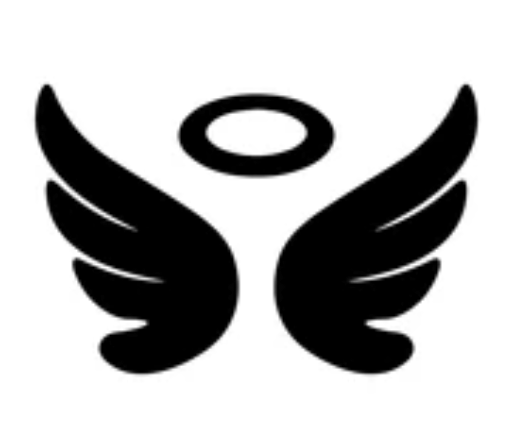 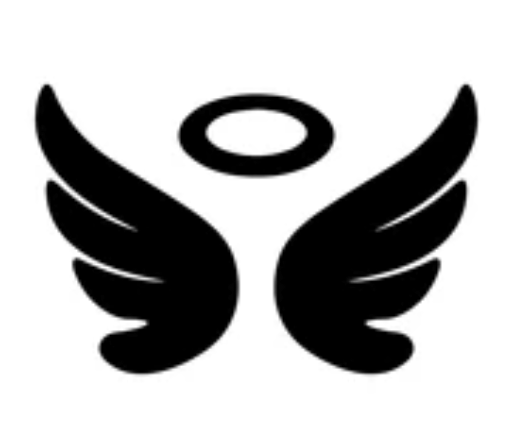 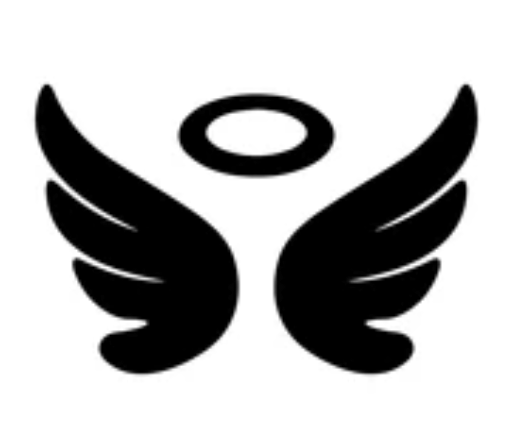 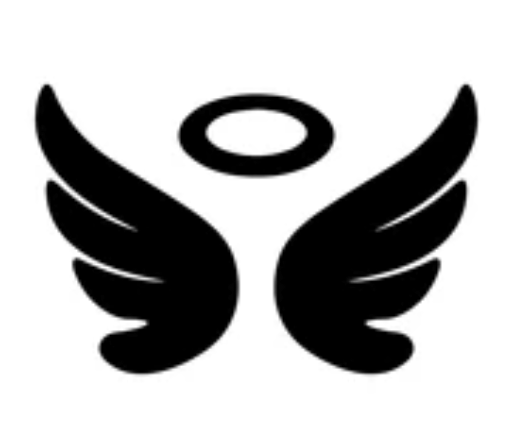 TABERNACLE
MAN
MAN
LEVI
LEVI
LEVI
MAN
MAN
SON
SON
BULL
COVENANT
COVENANT
MAN
MAN
MAN
MAN
MAN
MAN
Hebrews 9
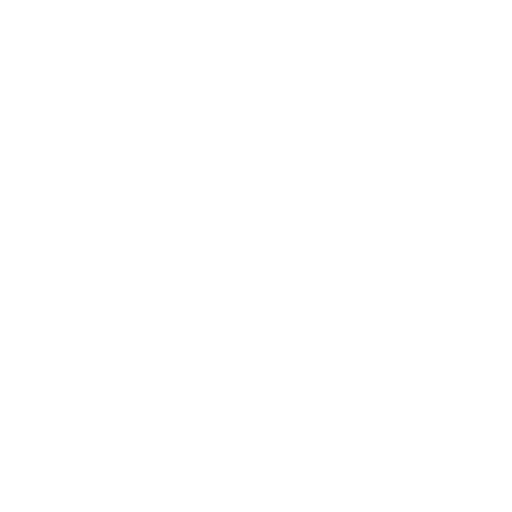 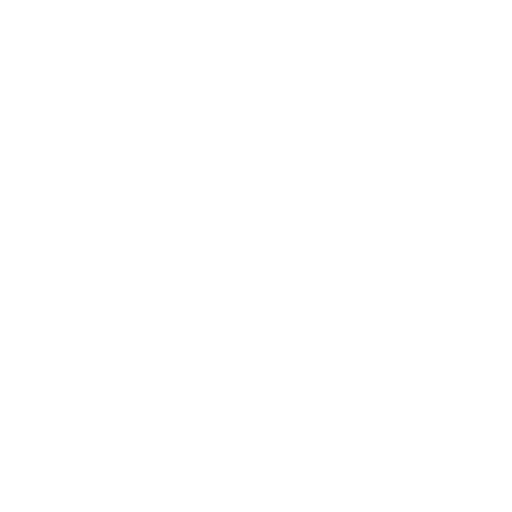 THE OATH
GOD
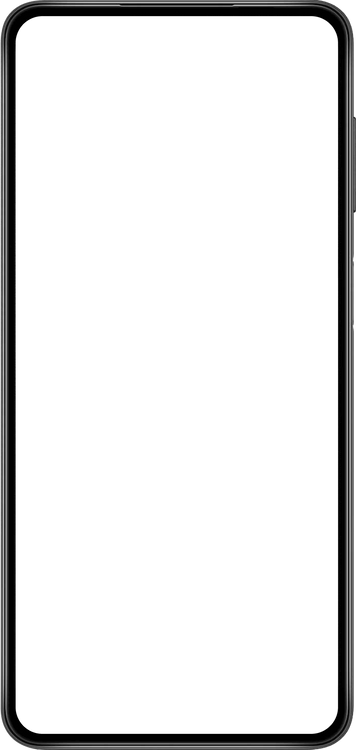 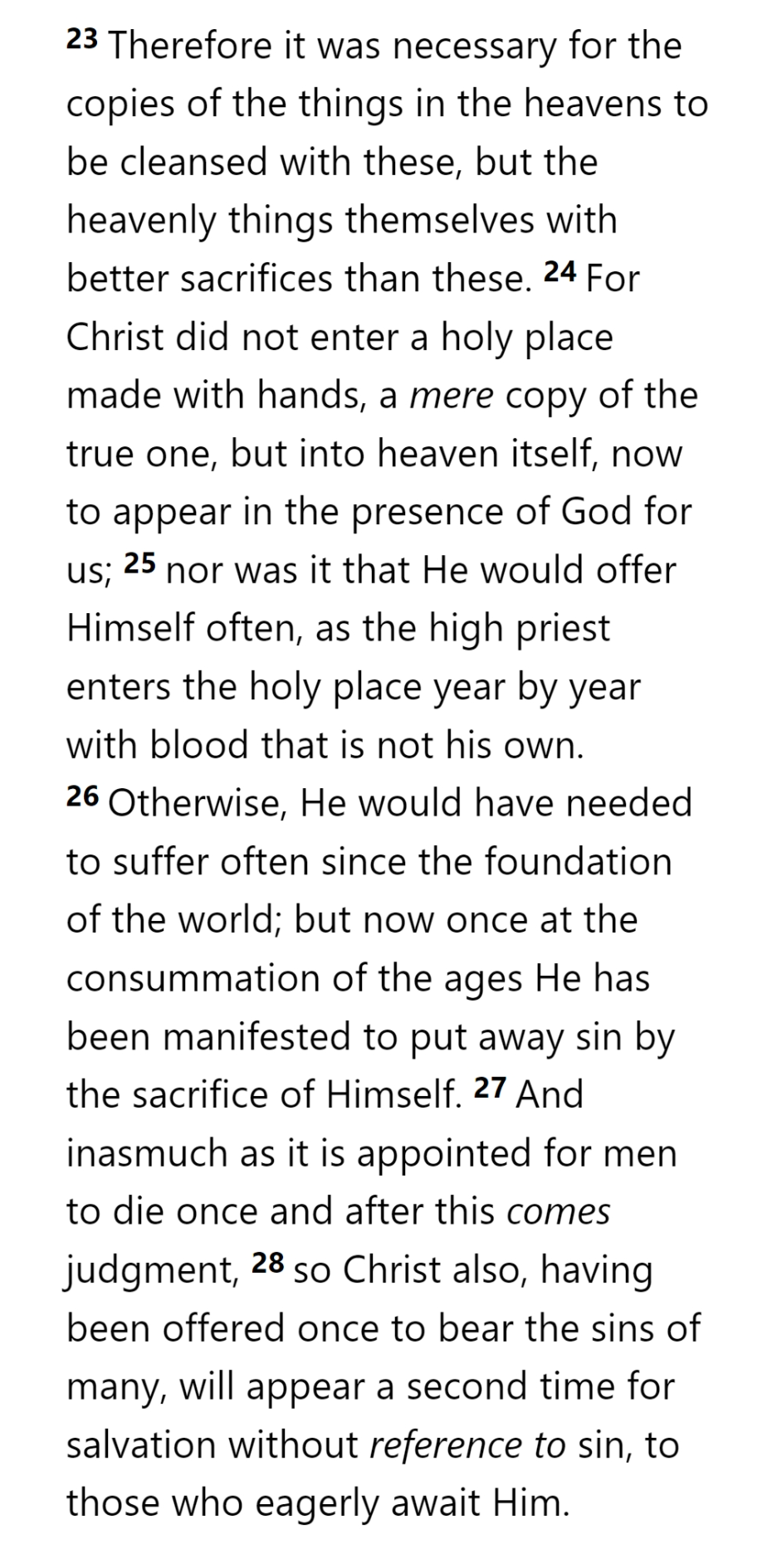 HOLY
SPIRIT
GOD
AARON
SON
SON
SON
SON
SON
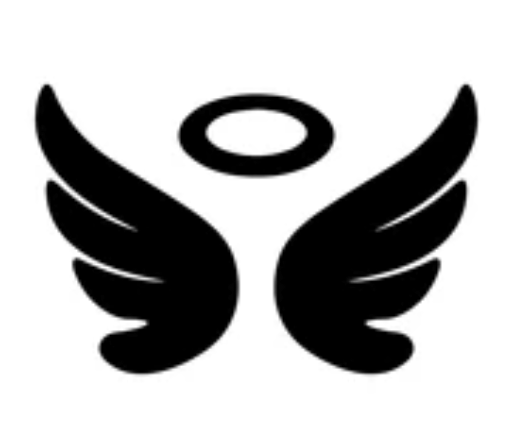 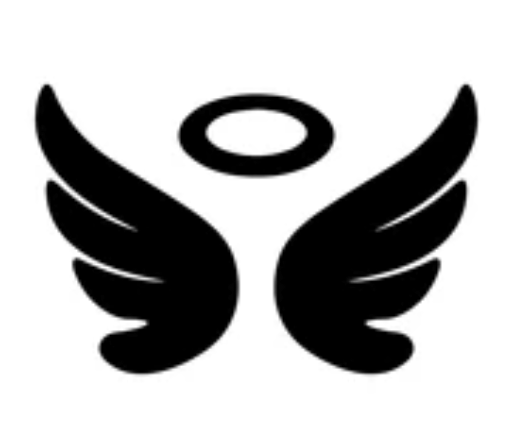 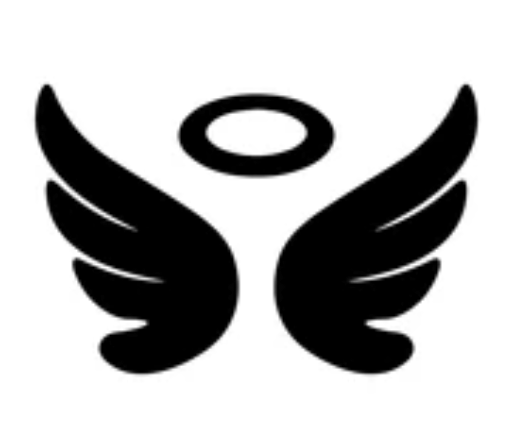 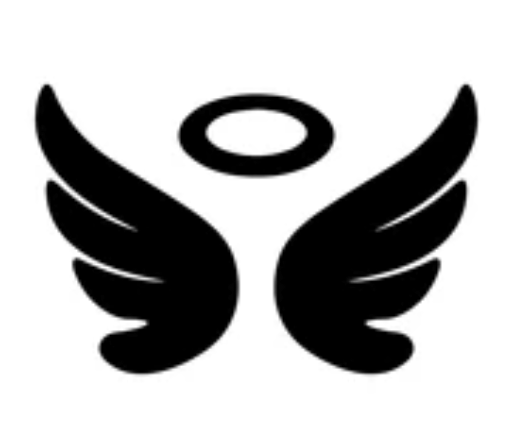 TABERNACLE
MAN
MAN
LEVI
LEVI
LEVI
MAN
MAN
SON
SON
BULL
COVENANT
COVENANT
MAN
MAN
MAN
MAN
MAN
MAN
Hebrews 9
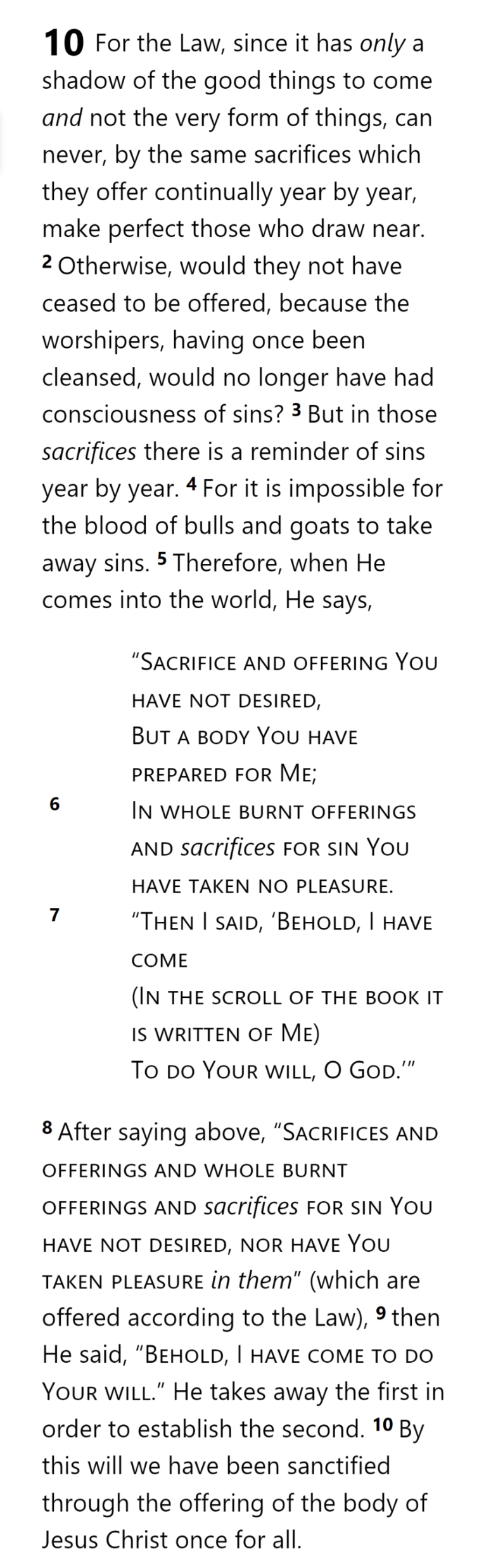 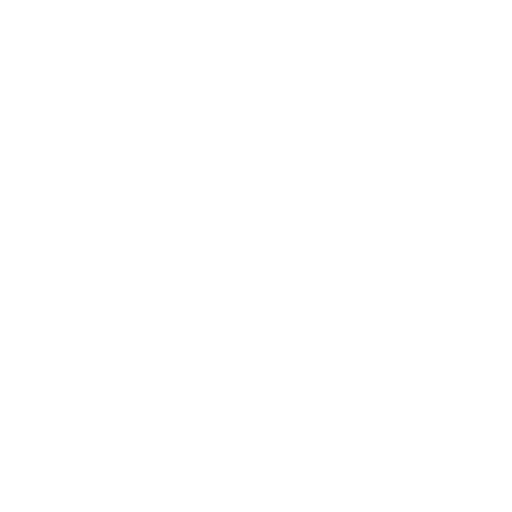 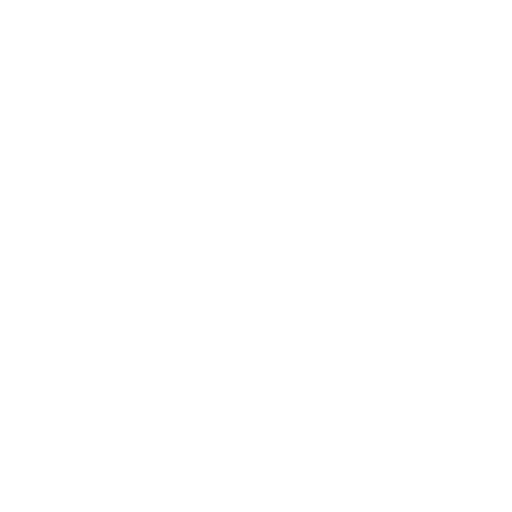 THE OATH
GOD
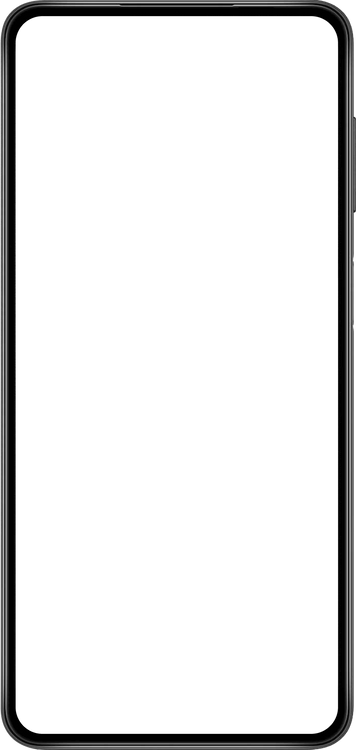 HOLY
SPIRIT
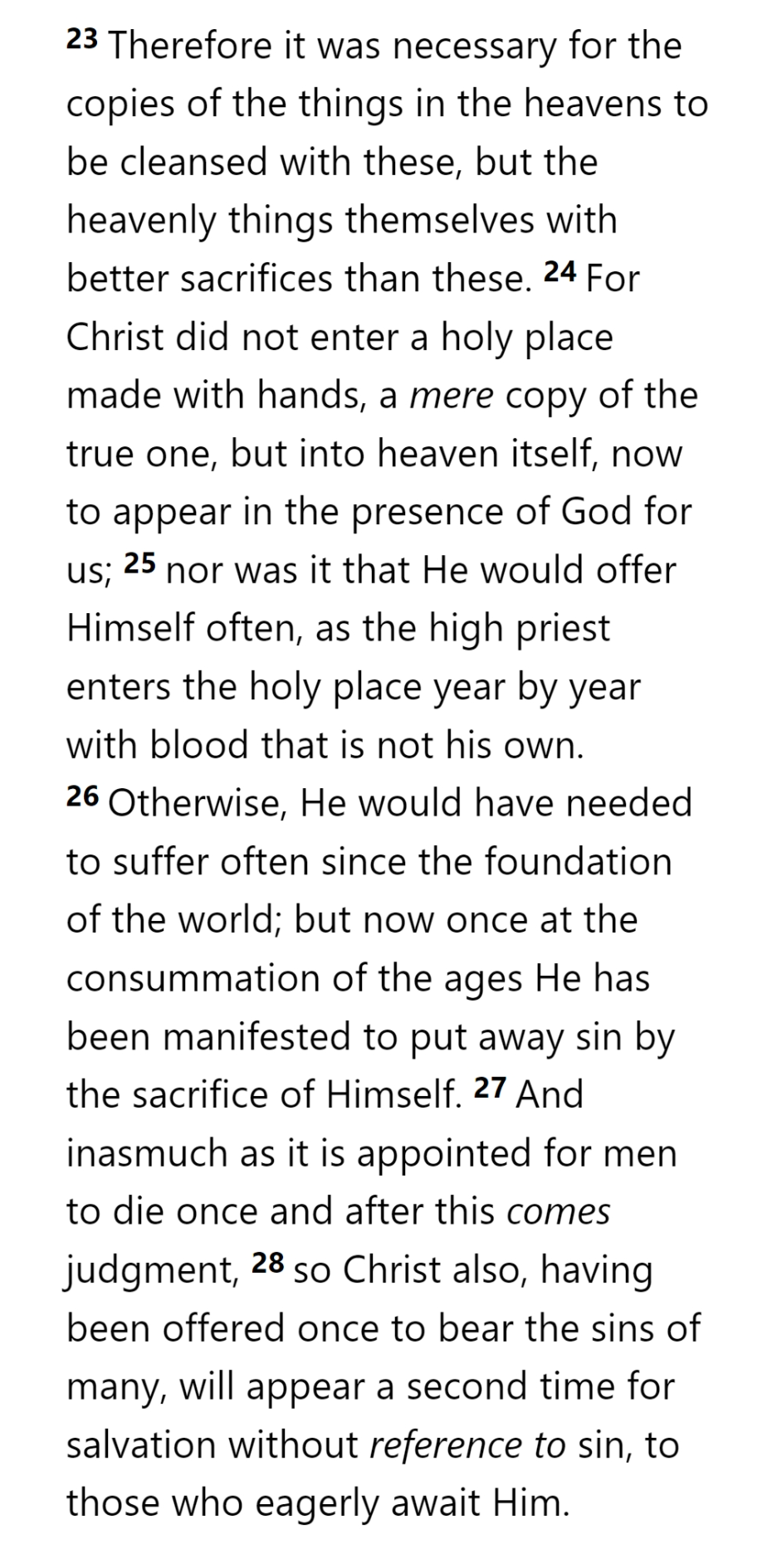 GOD
AARON
SON
SON
SON
SON
SON
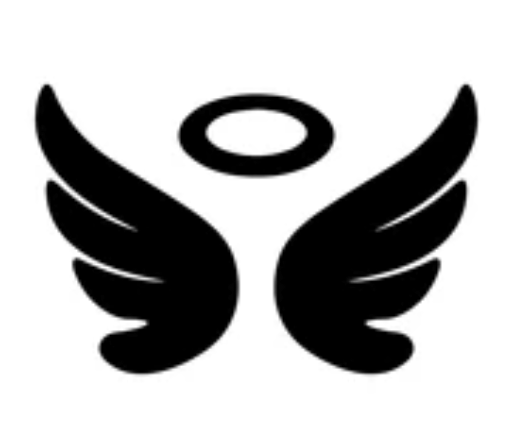 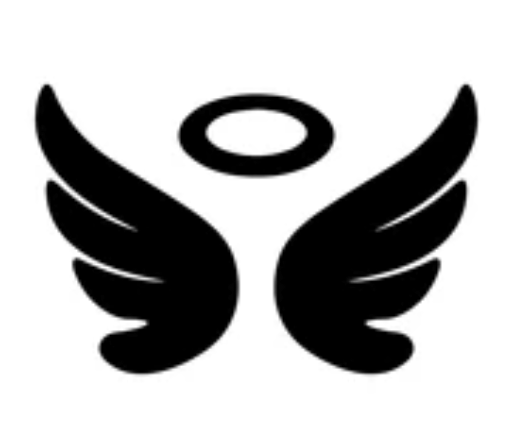 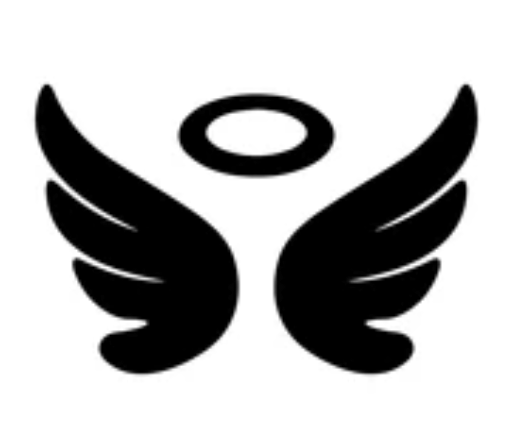 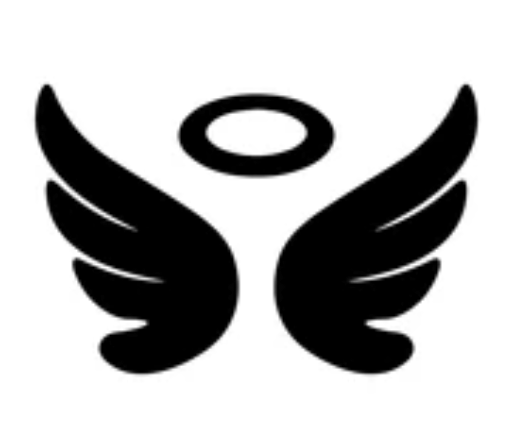 TABERNACLE
MAN
MAN
LEVI
LEVI
LEVI
MAN
MAN
SON
SON
BULL
COVENANT
COVENANT
MAN
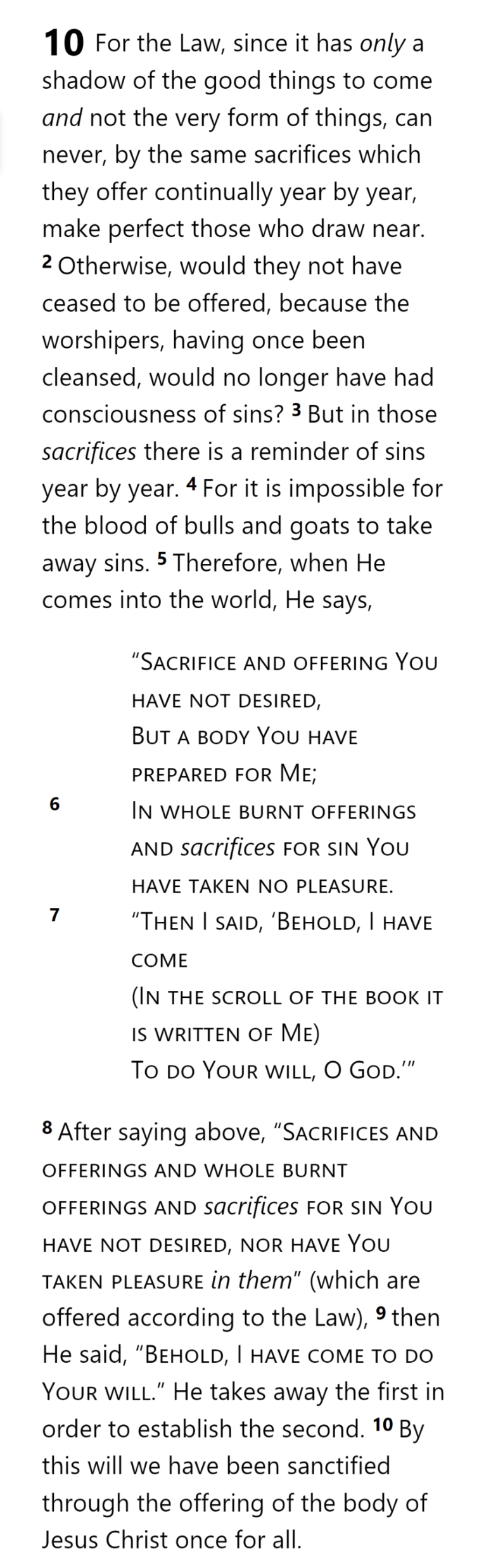 MAN
MAN
MAN
MAN
MAN
Hebrews 9
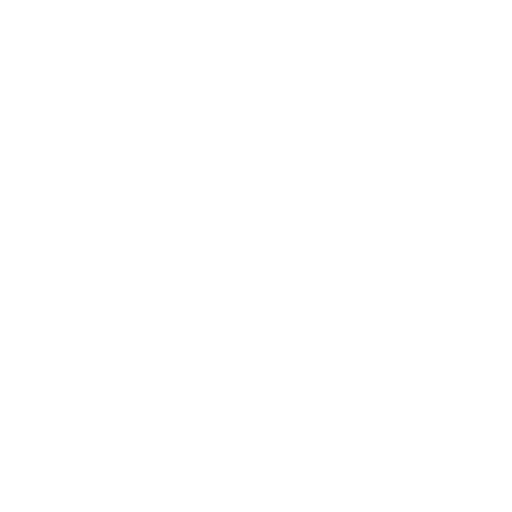 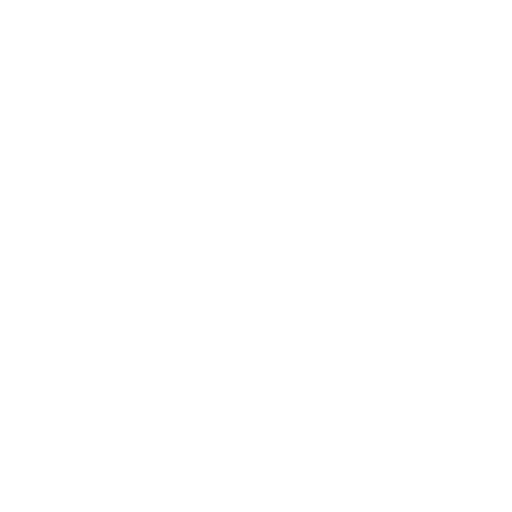 THE OATH
GOD
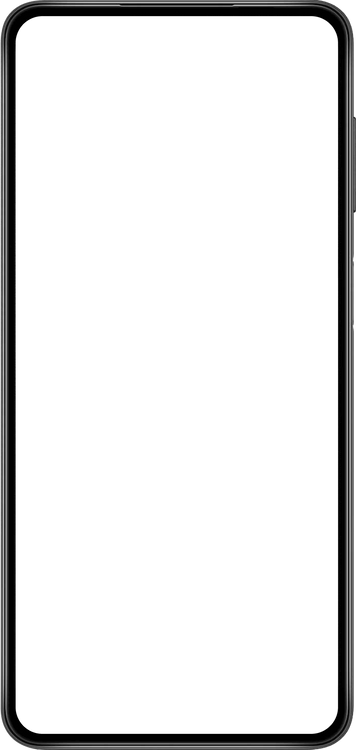 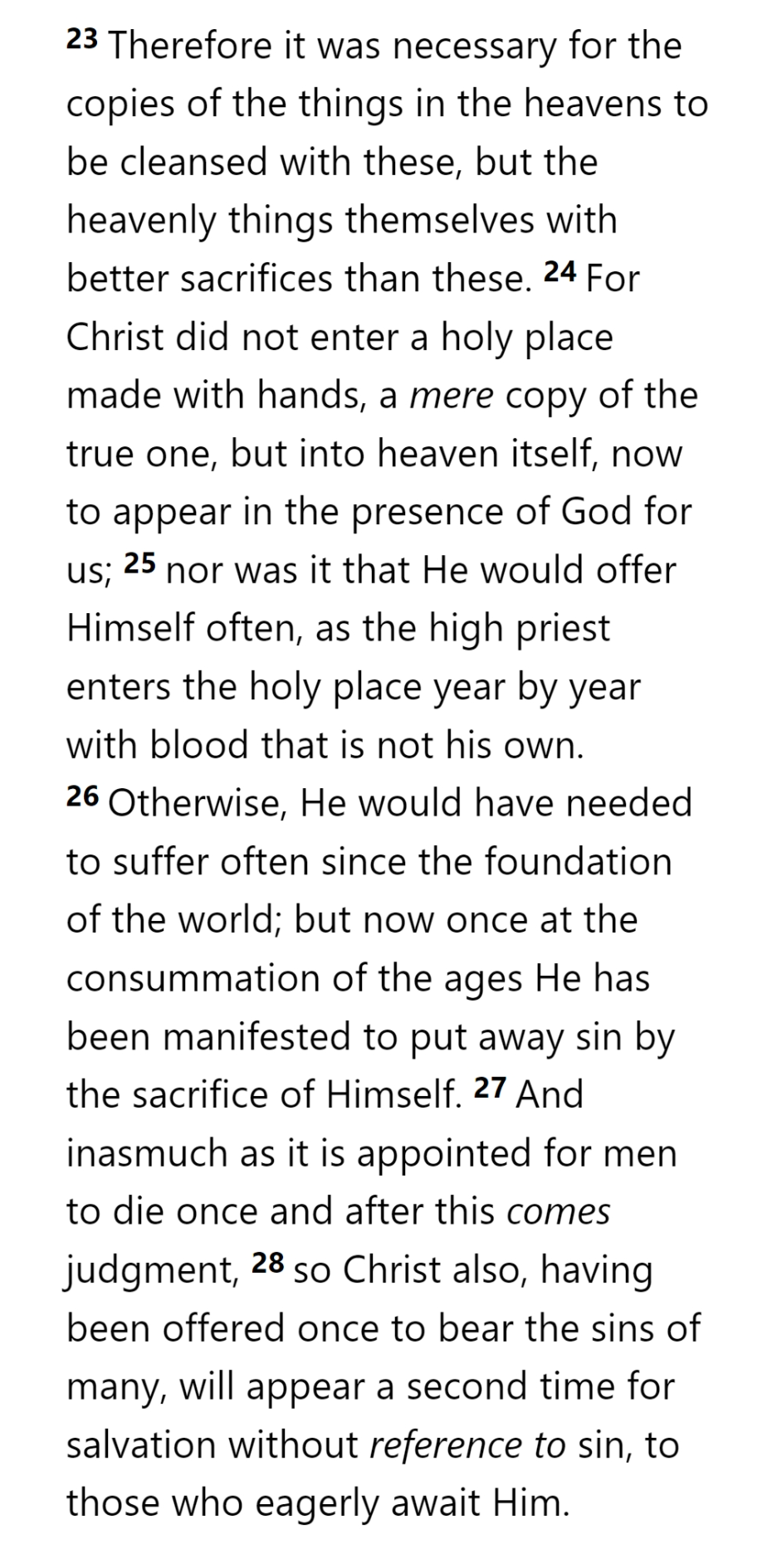 HOLY
SPIRIT
GOD
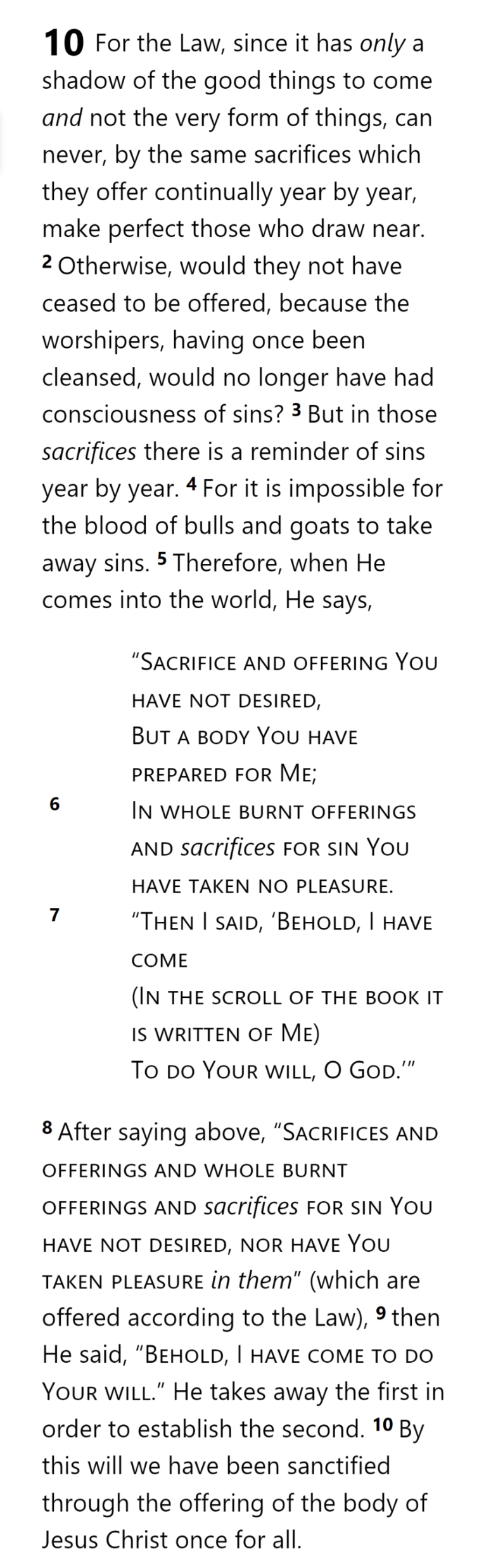 AARON
SON
SON
SON
SON
SON
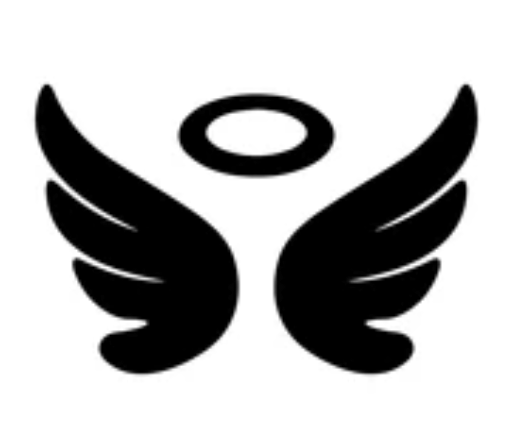 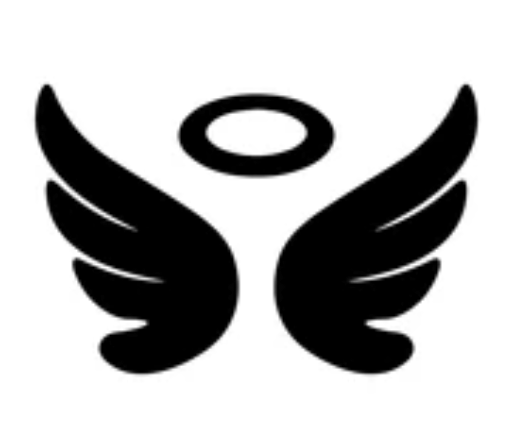 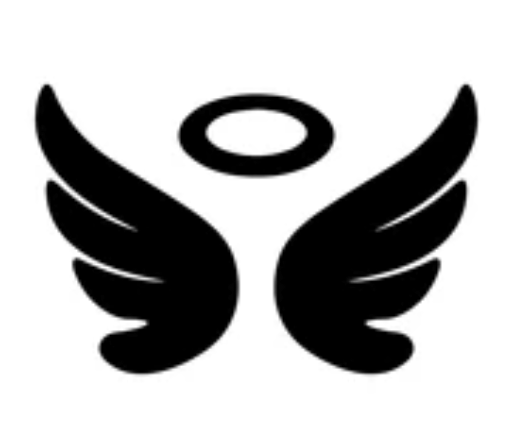 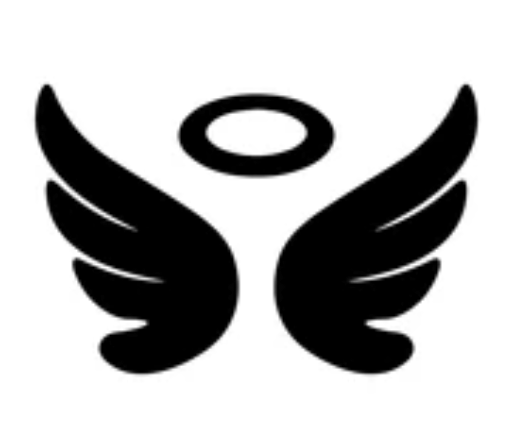 TABERNACLE
MAN
MAN
LEVI
LEVI
LEVI
MAN
MAN
SON
SON
BULL
COVENANT
COVENANT
MAN
MAN
MAN
MAN
MAN
MAN
Hebrews 10
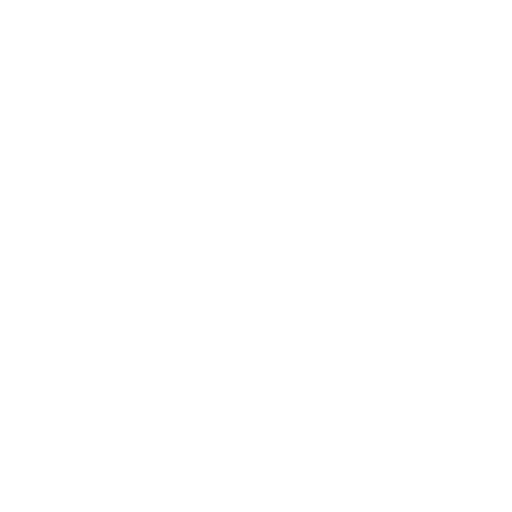 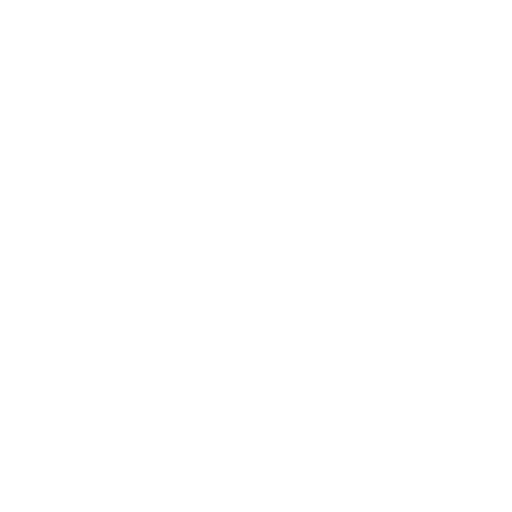 THE OATH
GOD
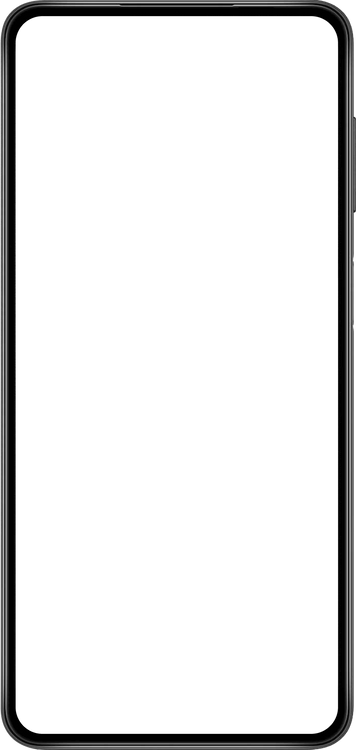 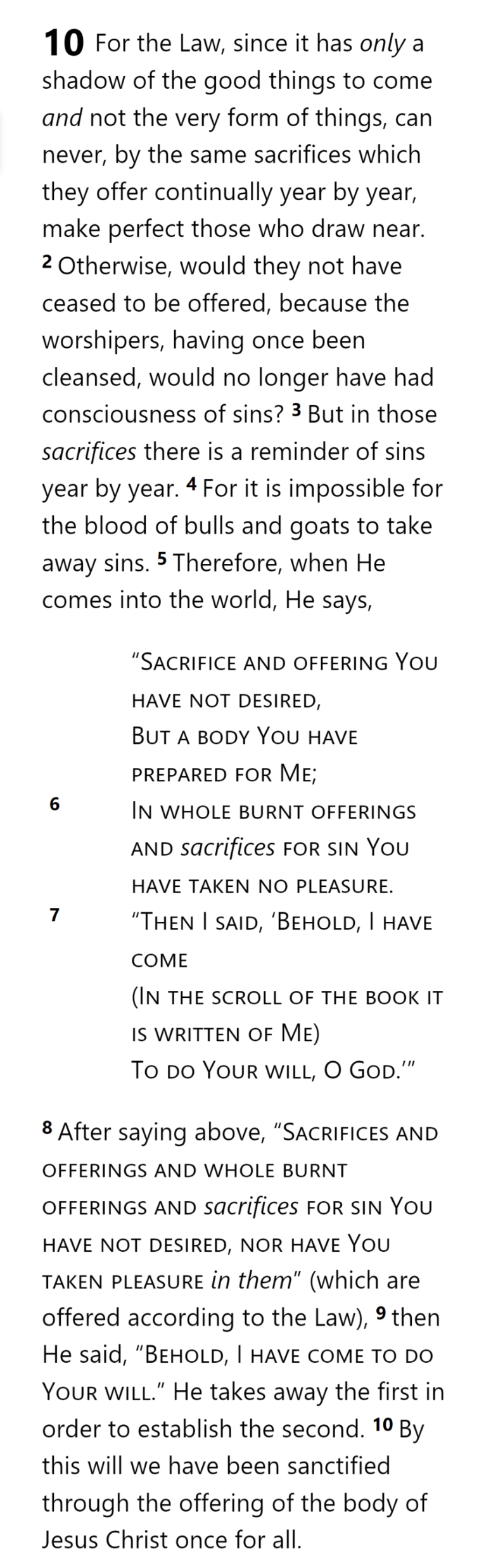 HOLY
SPIRIT
GOD
AARON
SON
SON
SON
SON
SON
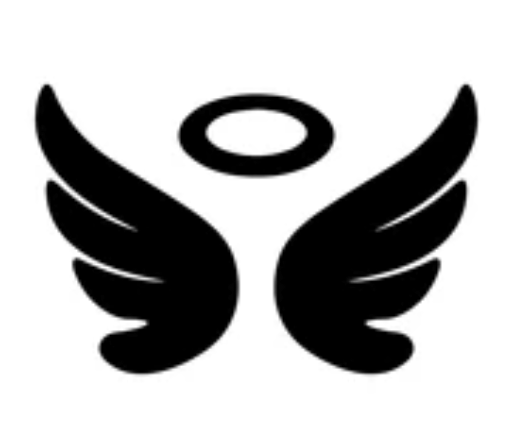 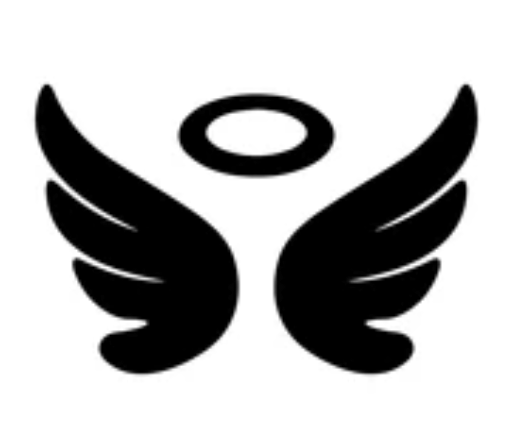 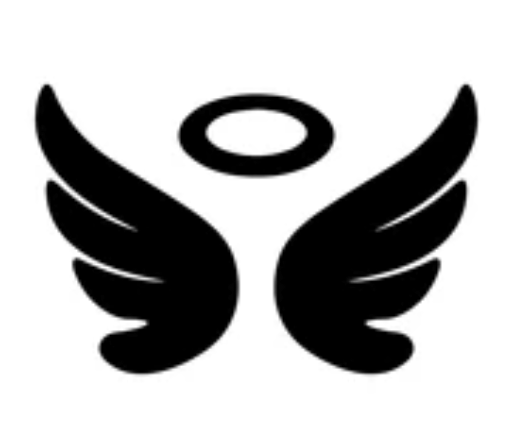 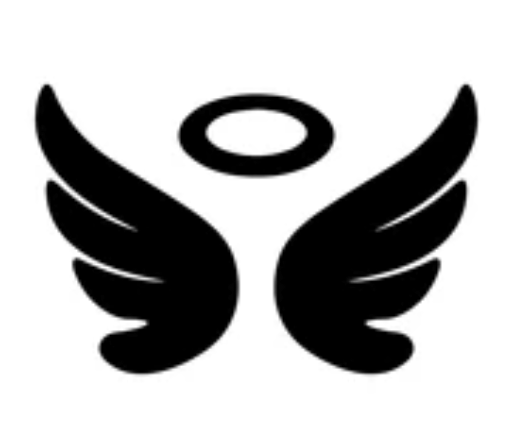 TABERNACLE
MAN
MAN
LEVI
LEVI
LEVI
MAN
MAN
SON
SON
BULL
COVENANT
COVENANT
MAN
MAN
MAN
MAN
MAN
MAN
Hebrews 10
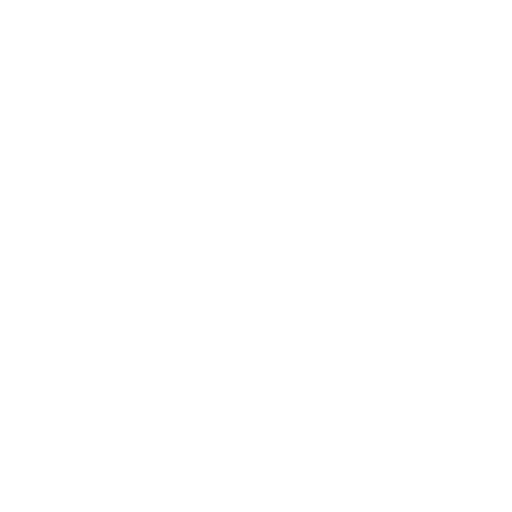 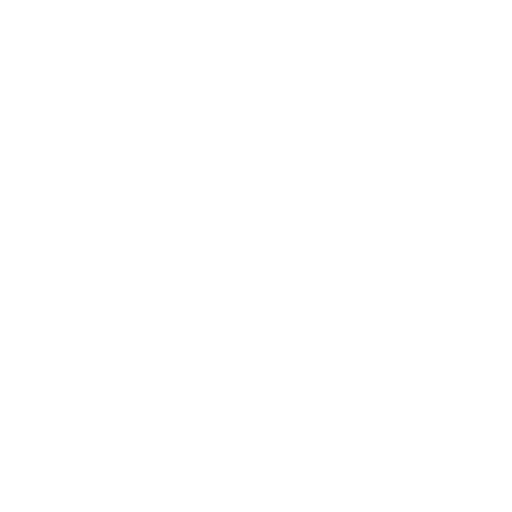 THE OATH
GOD
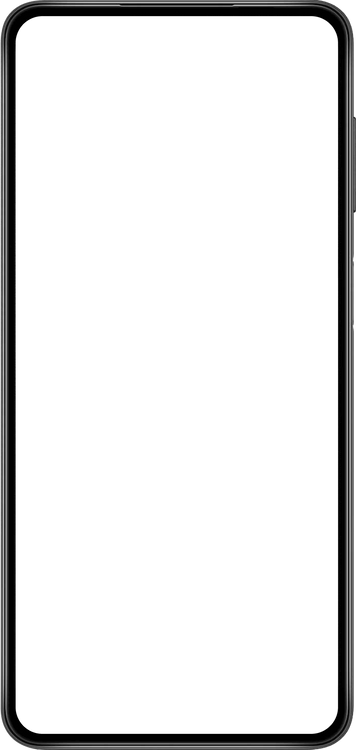 HOLY
SPIRIT
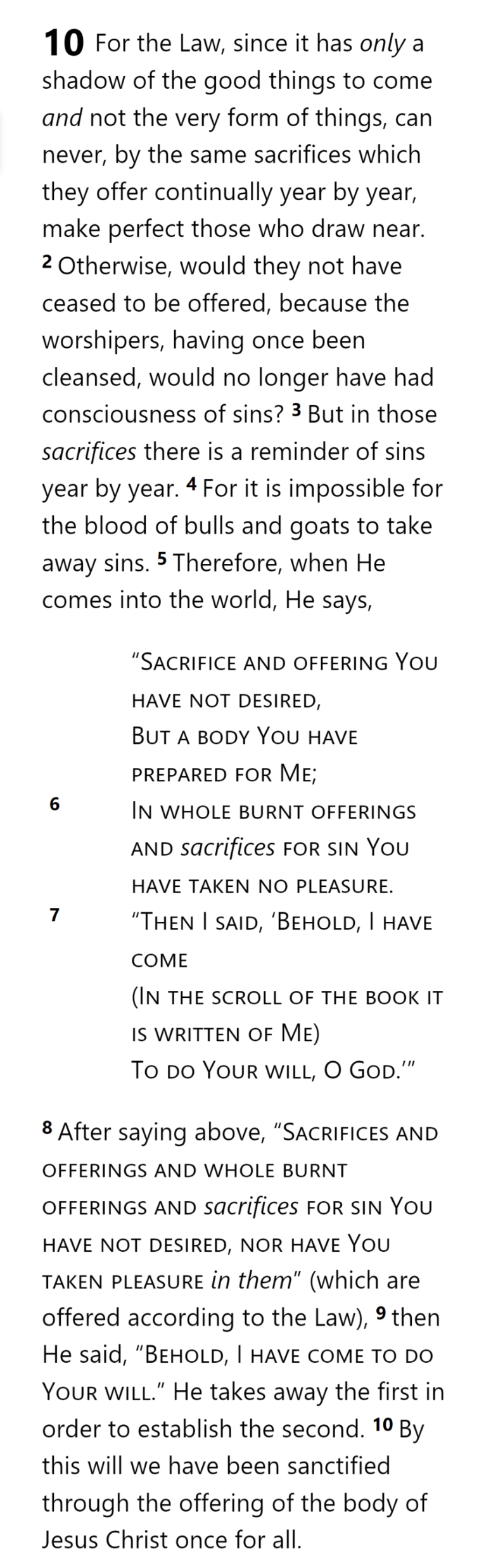 GOD
17 “Do not think that I came to abolish the Law or the Prophets; I did not come to abolish but to fulfill. 18 For truly I say to you, until heaven and earth pass away, not the smallest letter or stroke shall pass from the Law until all is accomplished.
AARON
SON
SON
SON
SON
SON
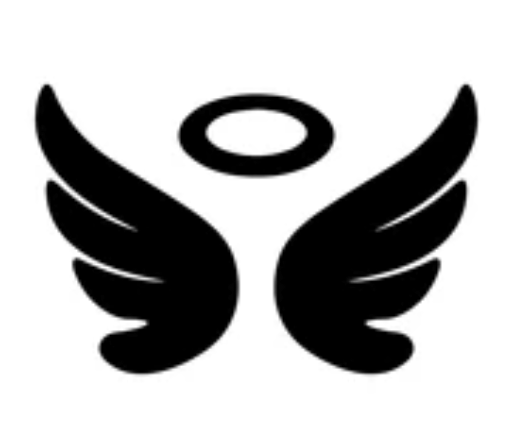 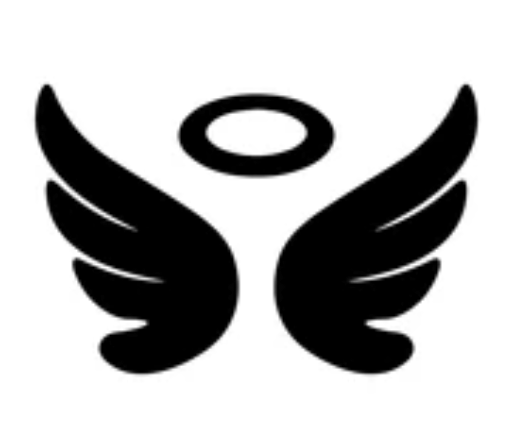 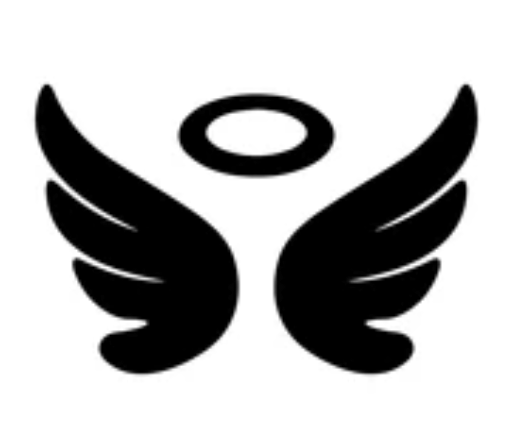 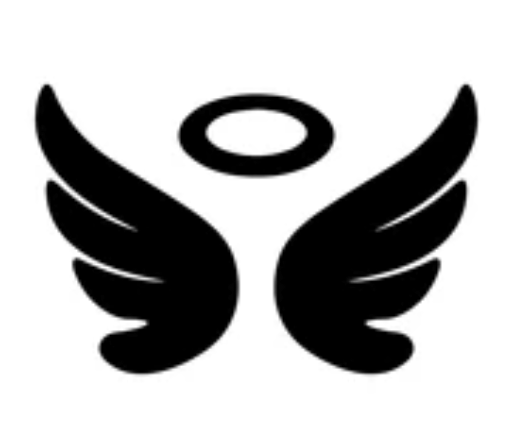 TABERNACLE
MAN
MAN
LEVI
LEVI
LEVI
MAN
MAN
SON
SON
BULL
COVENANT
COVENANT
MAN
MAN
MAN
MAN
MAN
MAN
Hebrews 10
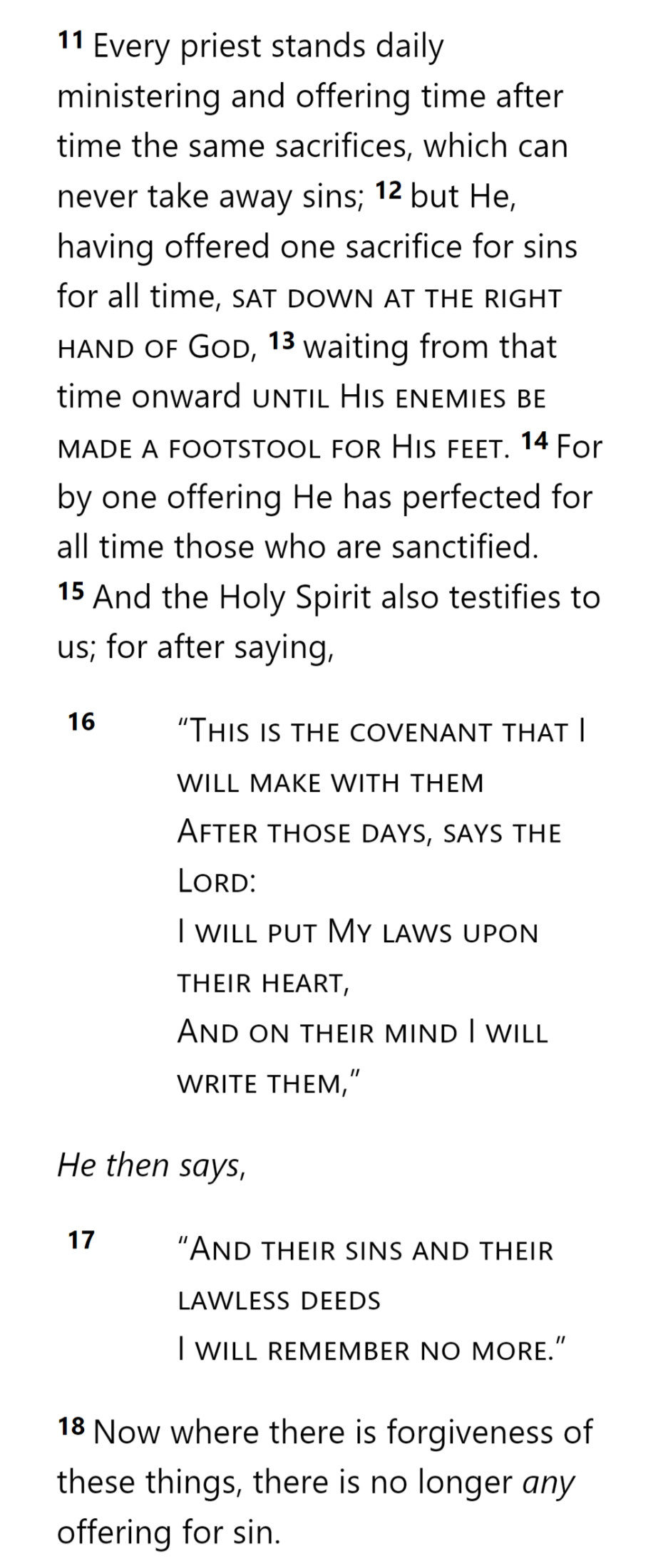 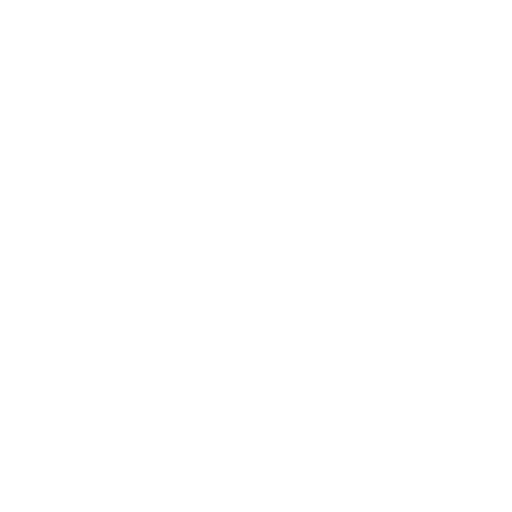 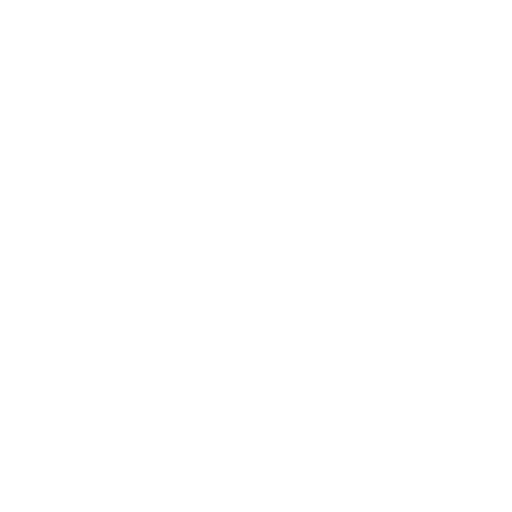 THE OATH
GOD
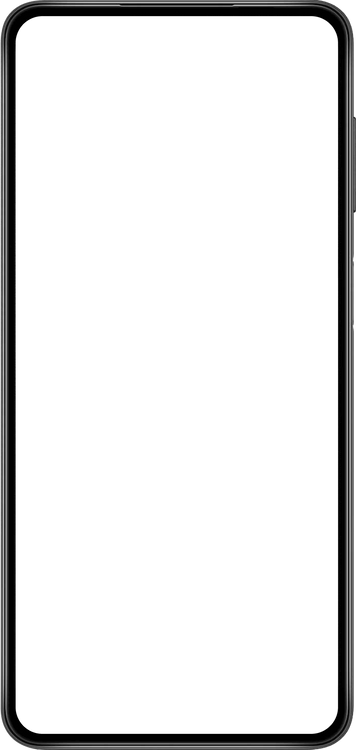 HOLY
SPIRIT
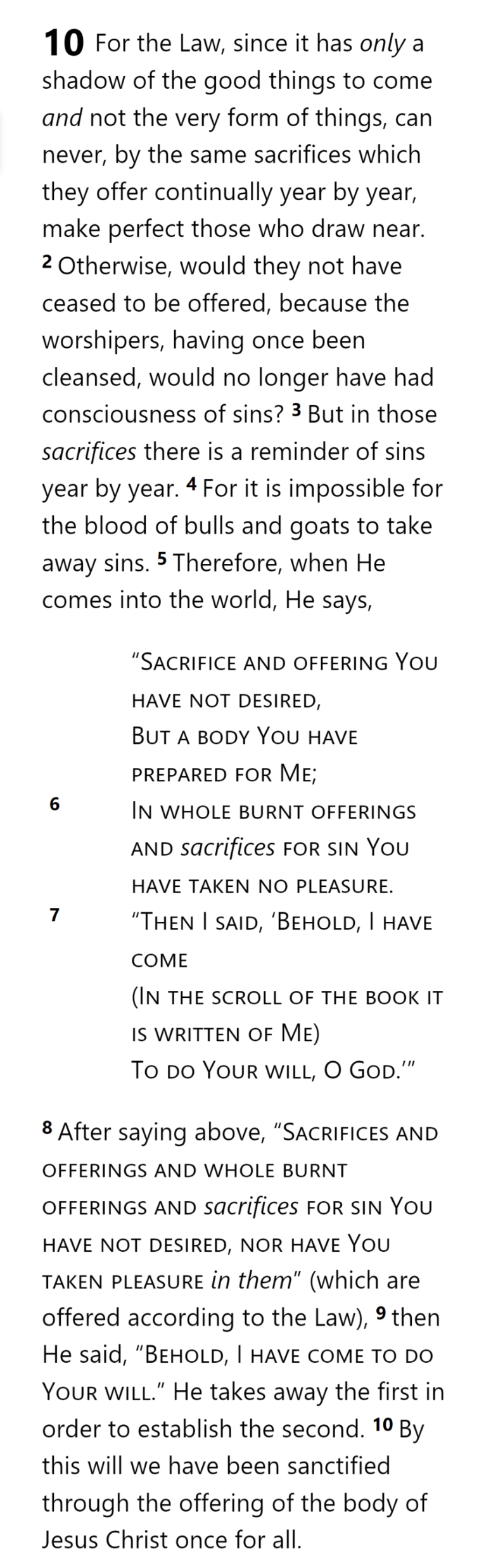 GOD
AARON
SON
SON
SON
SON
SON
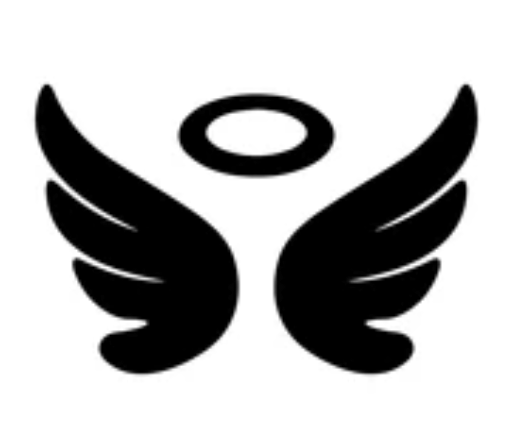 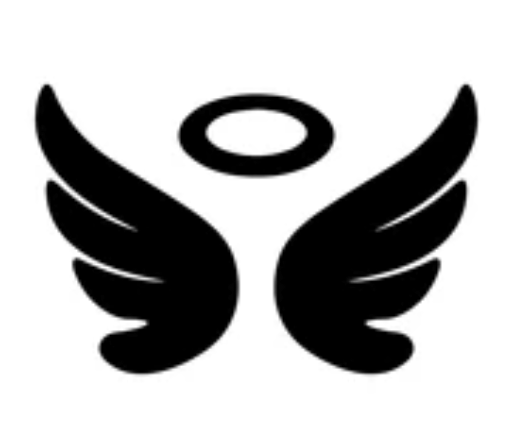 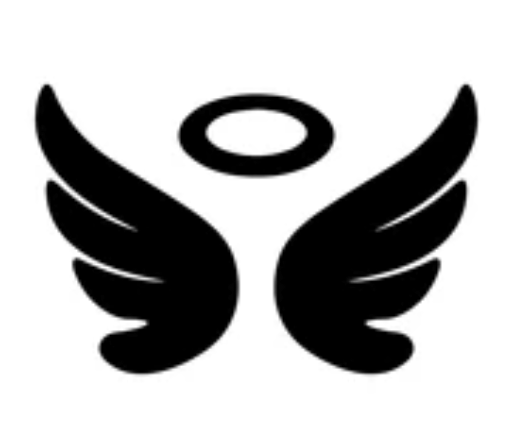 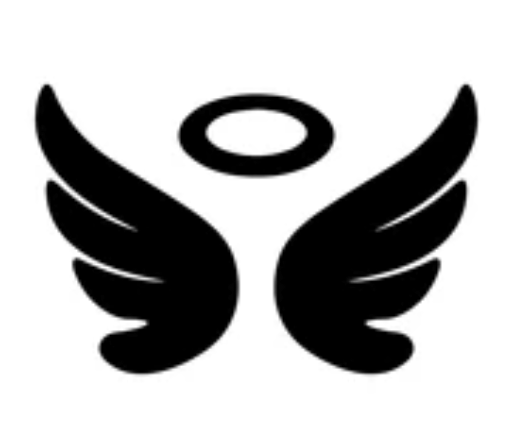 TABERNACLE
MAN
MAN
LEVI
LEVI
LEVI
MAN
MAN
SON
SON
BULL
COVENANT
COVENANT
MAN
MAN
MAN
MAN
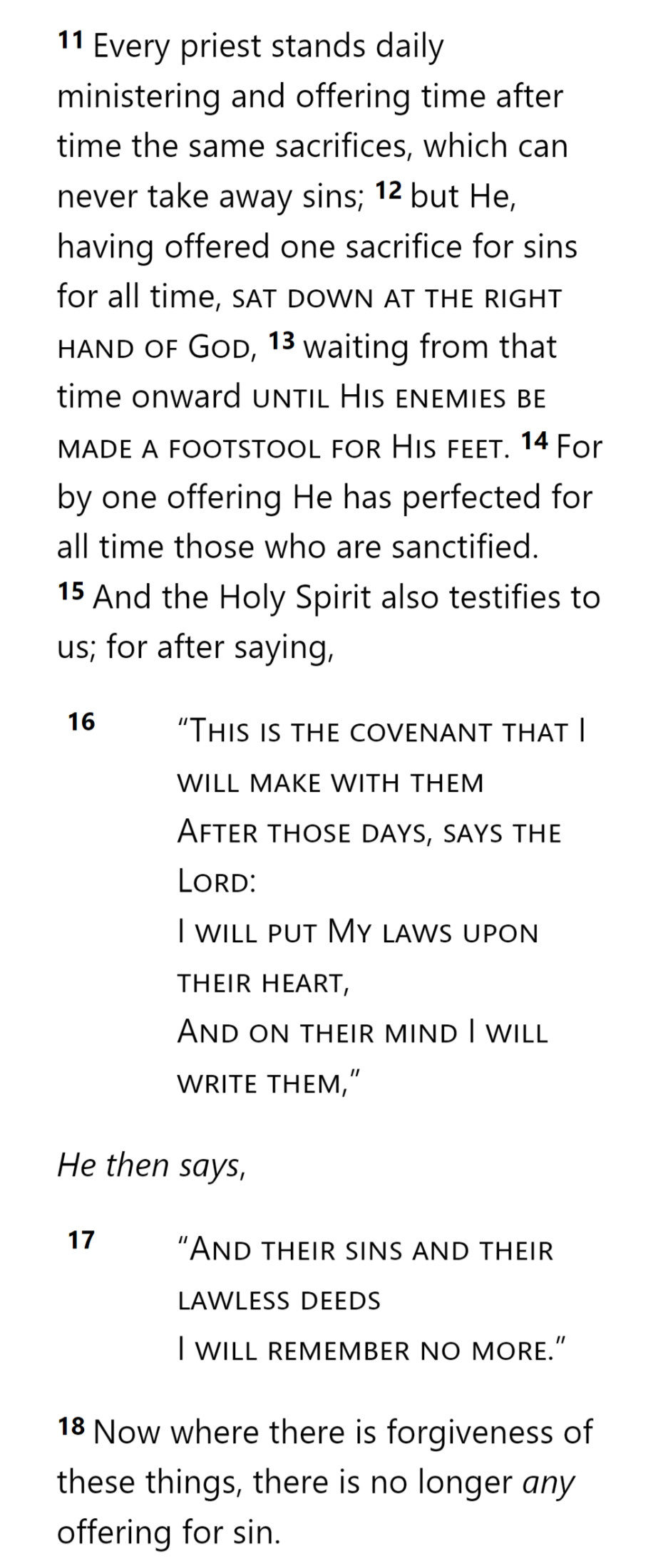 MAN
MAN
Hebrews 10
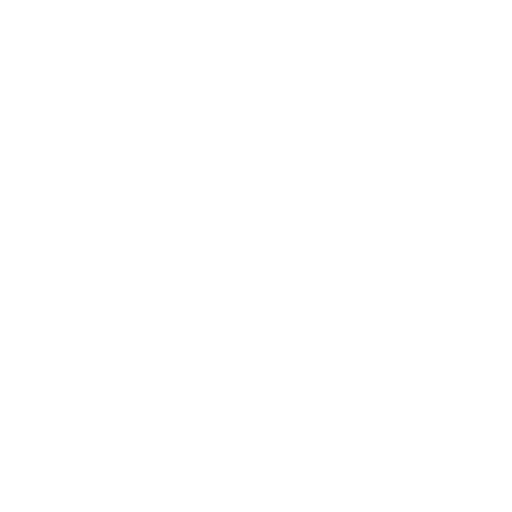 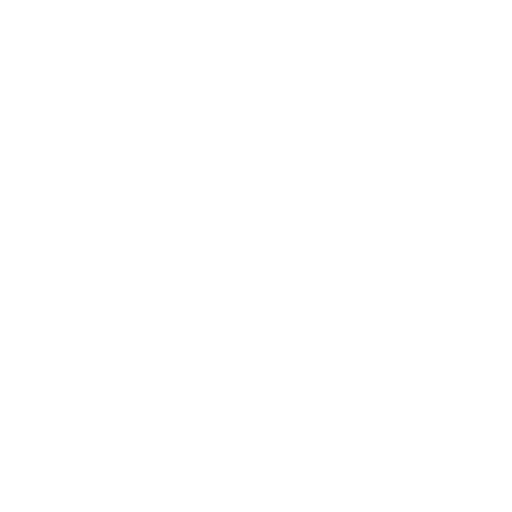 THE OATH
GOD
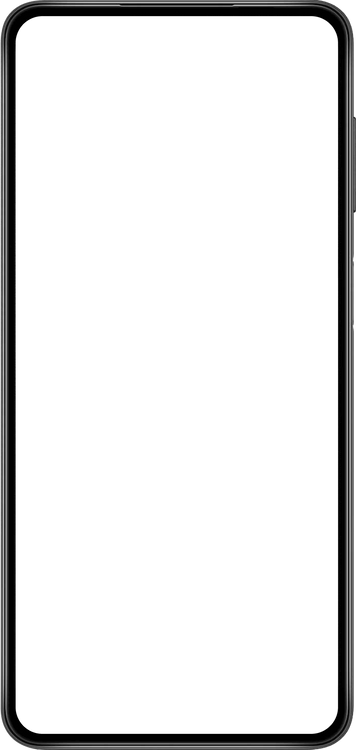 HOLY
SPIRIT
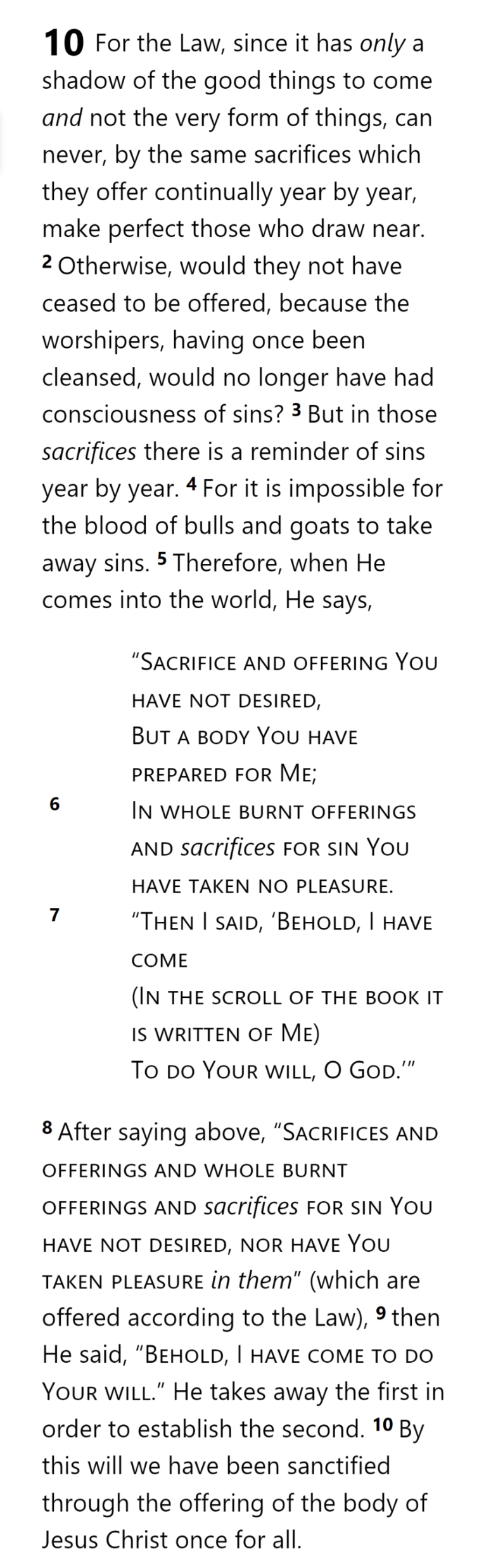 GOD
AARON
SON
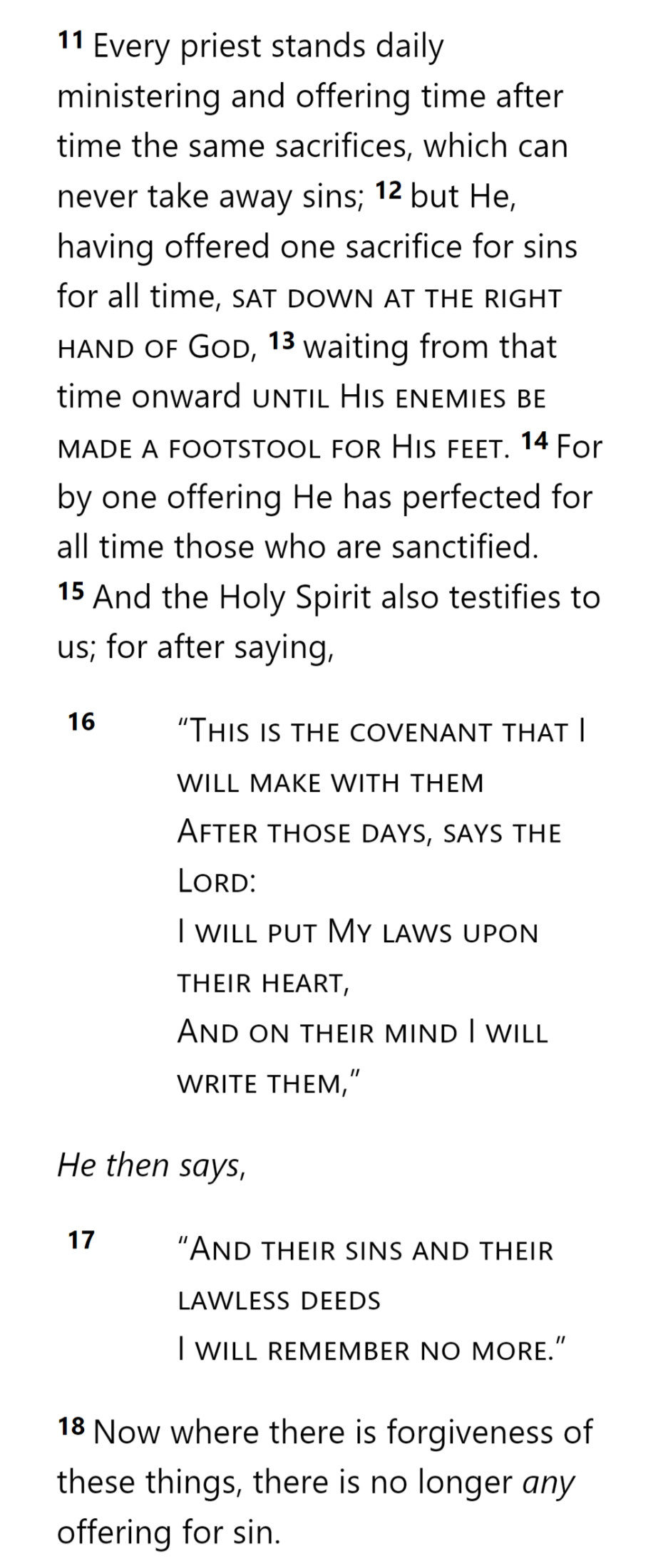 SON
SON
SON
SON
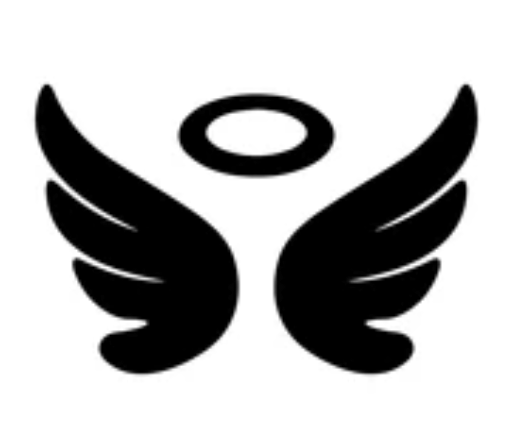 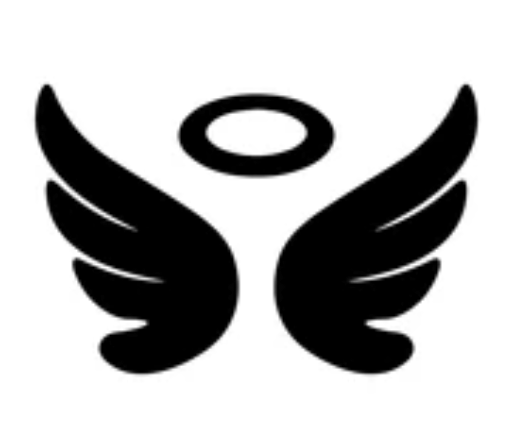 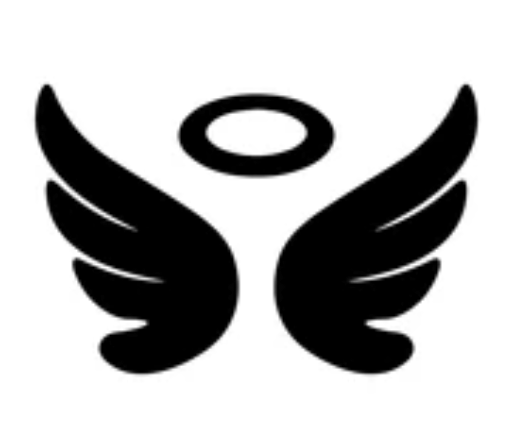 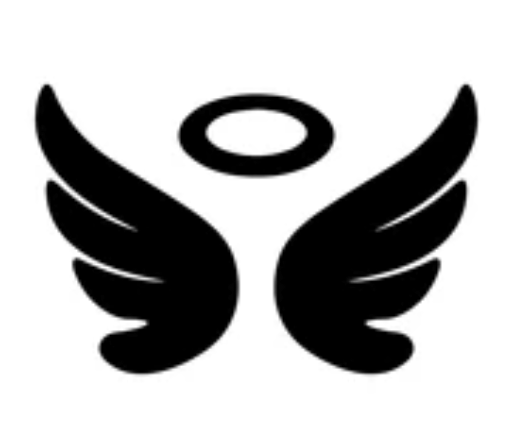 TABERNACLE
MAN
MAN
LEVI
LEVI
LEVI
MAN
MAN
SON
SON
BULL
COVENANT
COVENANT
MAN
MAN
MAN
MAN
MAN
MAN
Hebrews 10
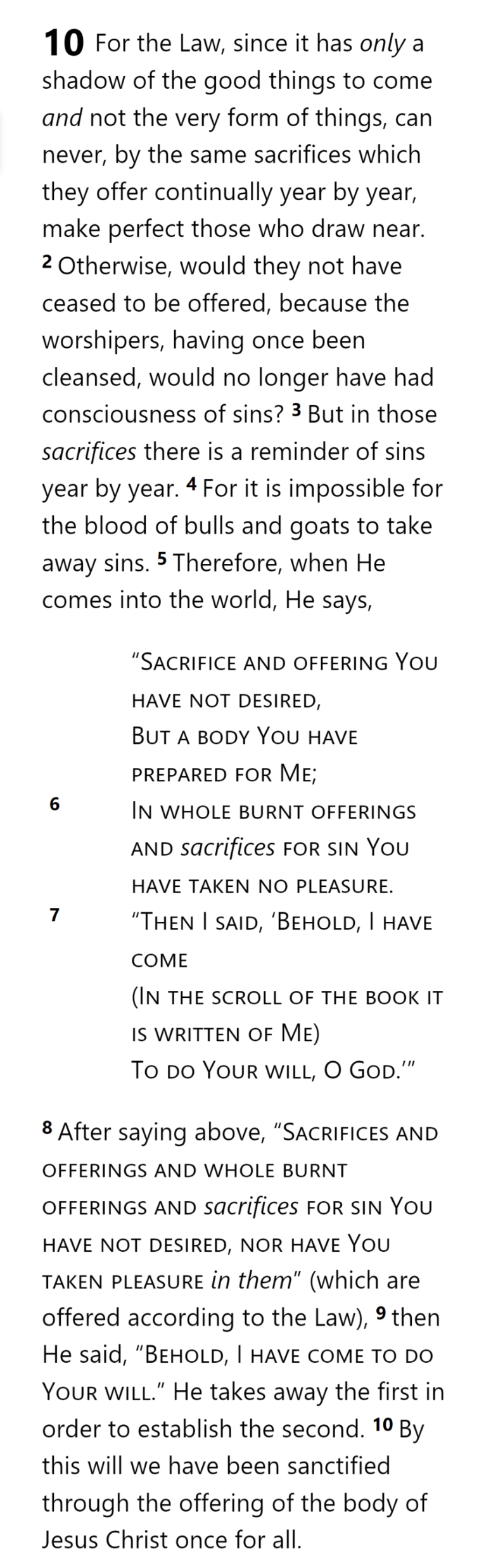 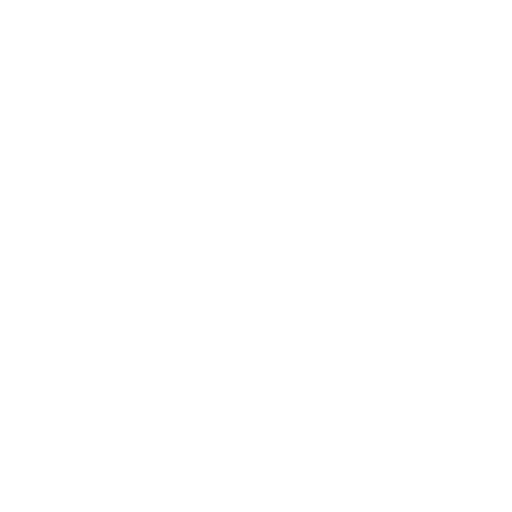 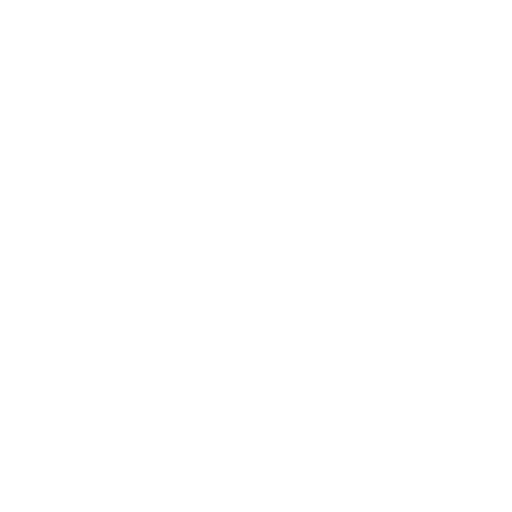 THE OATH
GOD
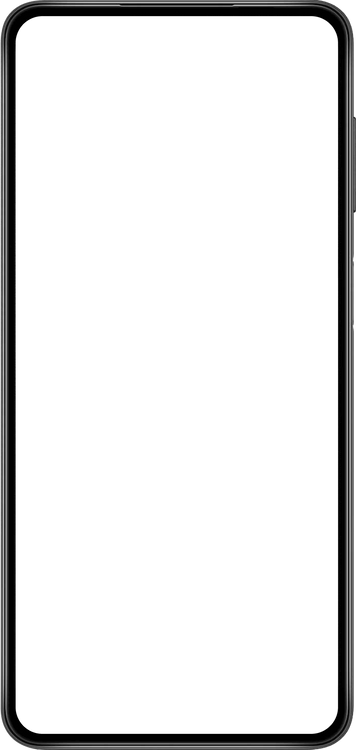 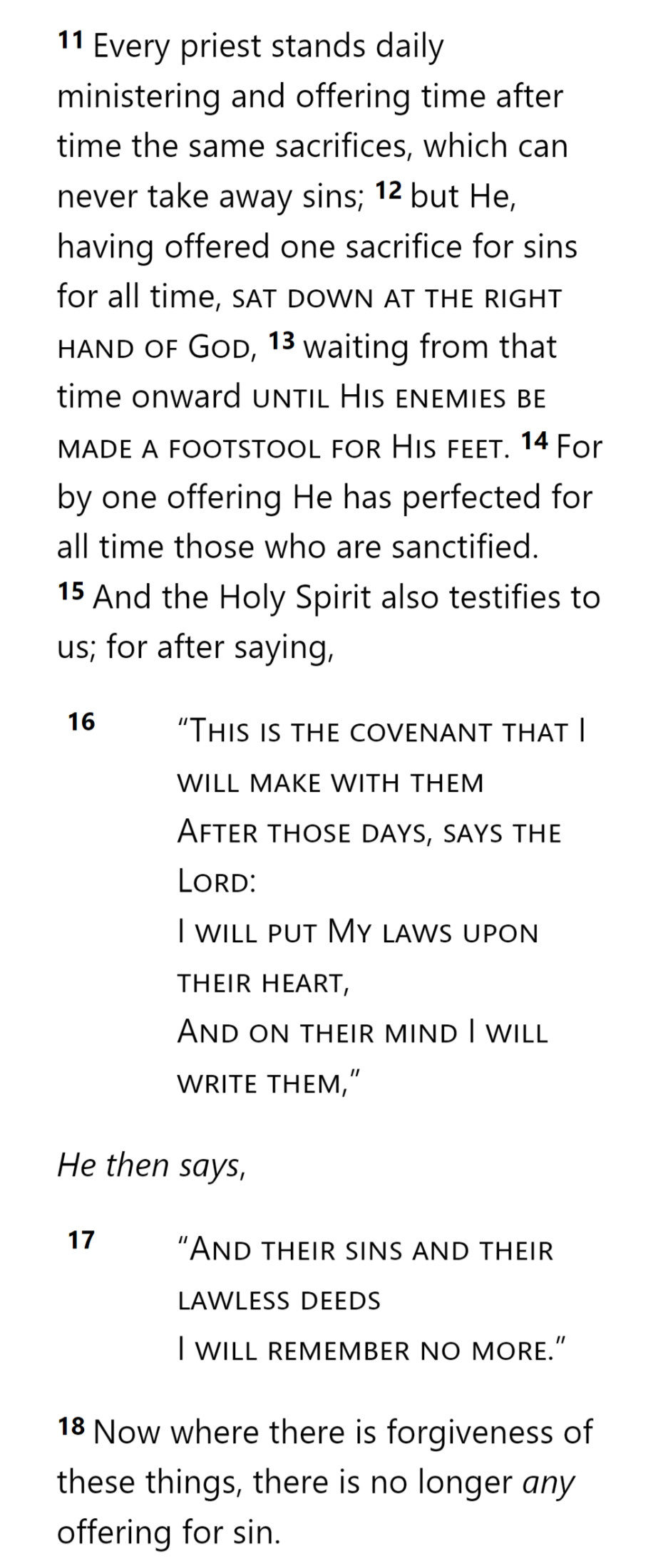 HOLY
SPIRIT
GOD
AARON
SON
SON
SON
SON
SON
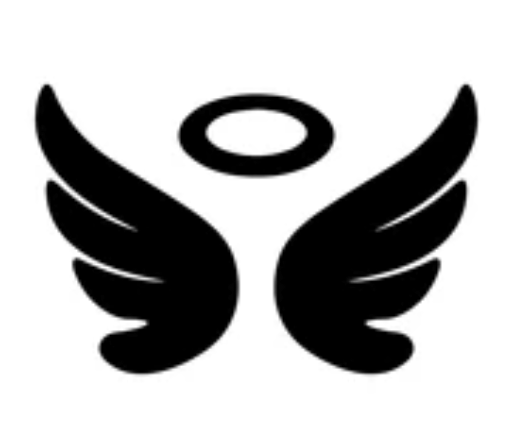 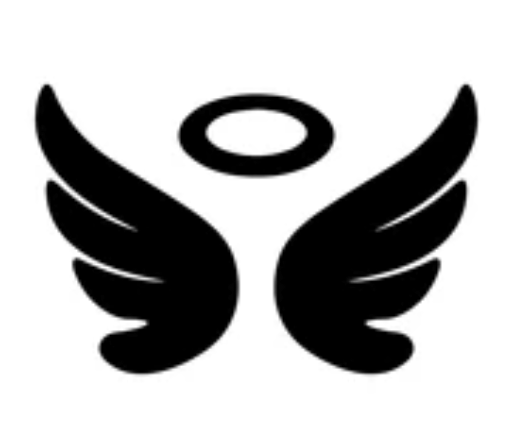 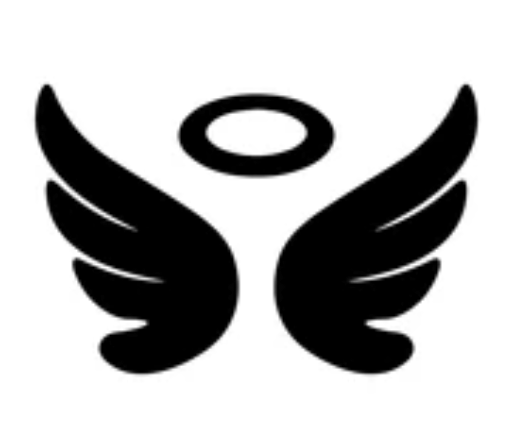 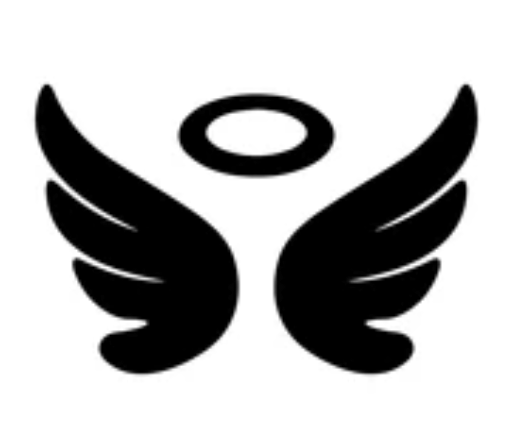 TABERNACLE
MAN
MAN
LEVI
LEVI
LEVI
MAN
MAN
SON
SON
BULL
Jeremiah 31
COVENANT
COVENANT
MAN
MAN
MAN
MAN
MAN
MAN
Hebrews 10
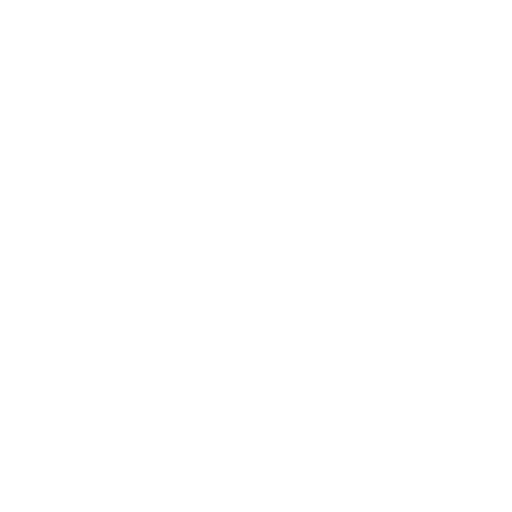 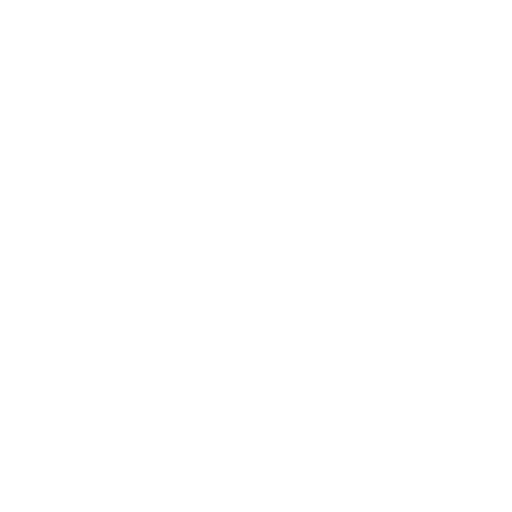 THE OATH
GOD
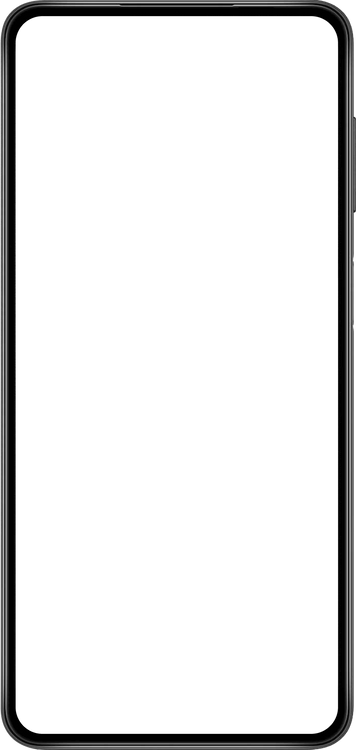 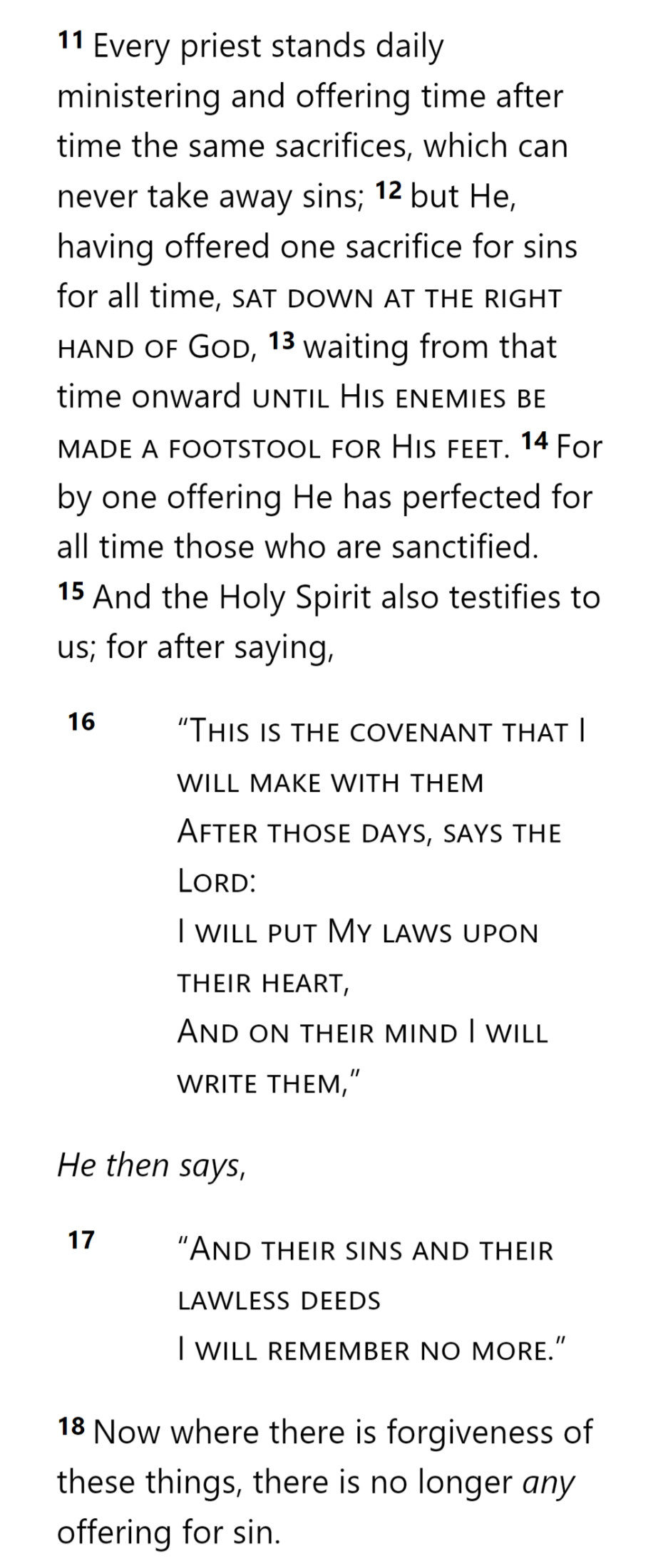 HOLY
SPIRIT
GOD
AARON
SON
SON
SON
SON
SON
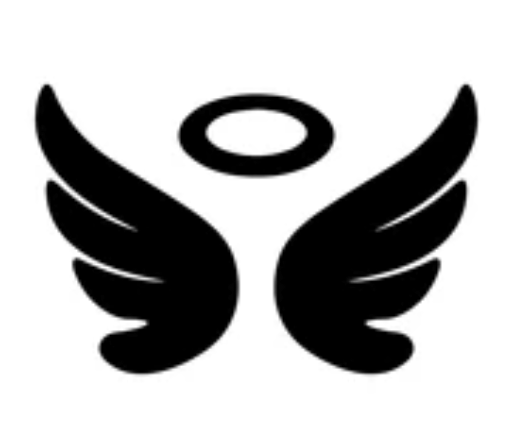 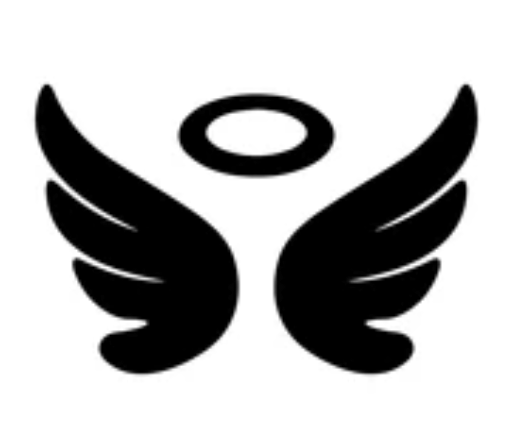 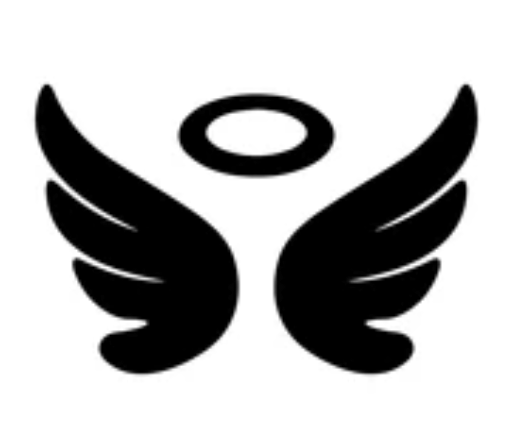 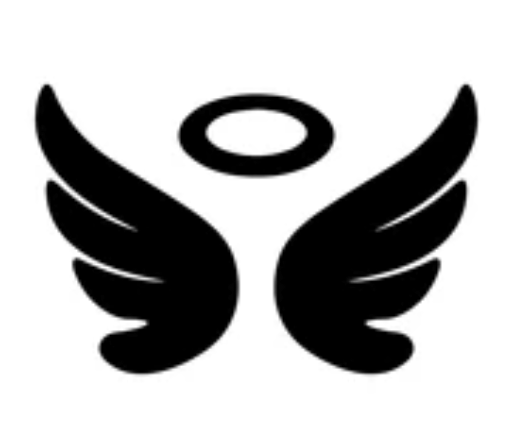 TABERNACLE
MAN
MAN
LEVI
LEVI
LEVI
MAN
MAN
SON
SON
BULL
COVENANT
COVENANT
MAN
MAN
MAN
MAN
MAN
MAN
Hebrews 10
Hebrews